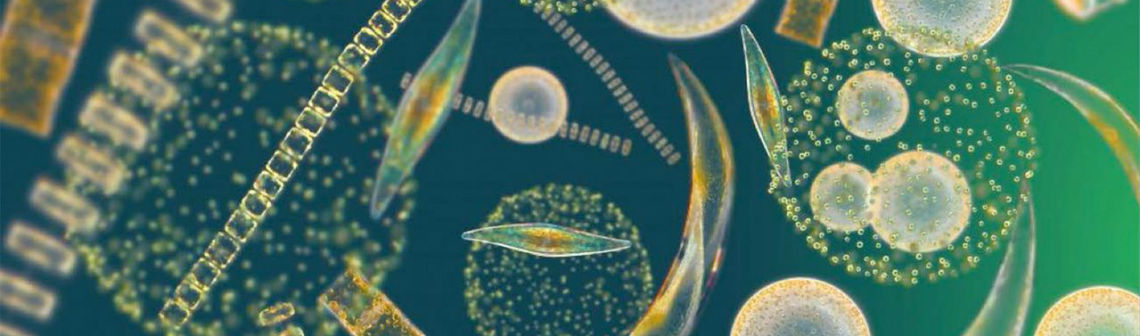 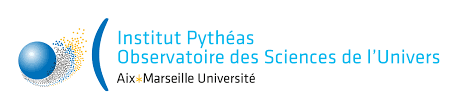 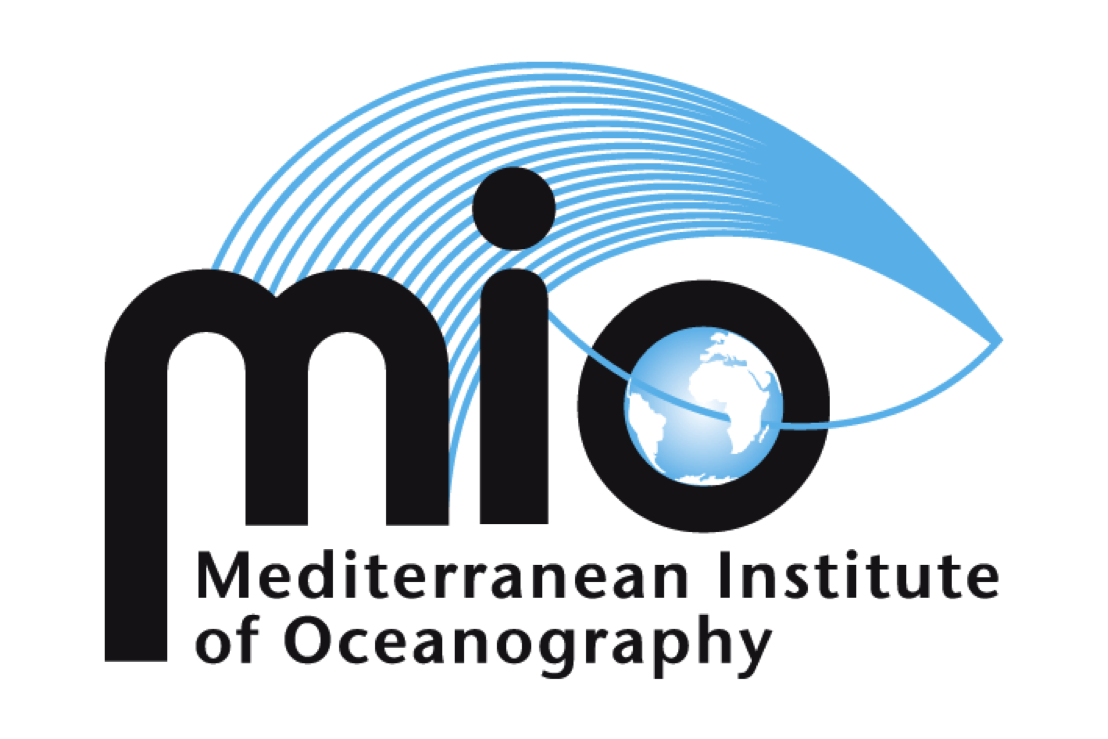 Influence des structures physiques de fines échelles sur la répartition du phytoplancton au niveau des couches profondes
Laurina OMS
Stage M2 – Institut Méditerranéen d’Océanologie (M.I.O)
Directeurs : Gérald Grégori, Andréa Doglioli

Année universitaire : 2021-2022
INTRODUCTION
Point historique
La circulation océanique
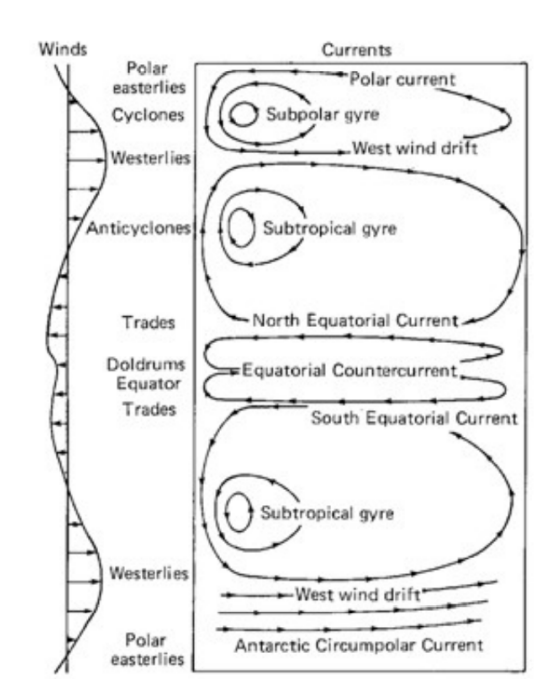 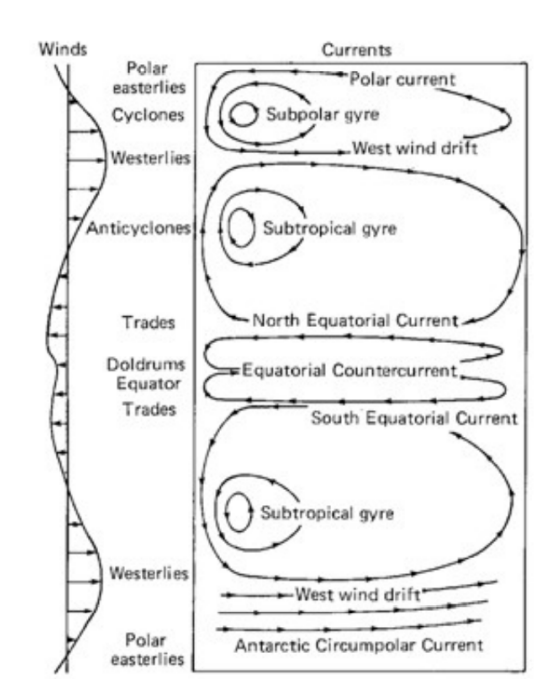 Circulation STATIONNAIRE
Circulation STATIONNAIRE
Combinaison des résultats des travaux 
d’Ekman, Sverdrup et Stommel (OPB206, M.Baklouti)
Années 40
Années 40
2
INTRODUCTION
Point historique
La circulation océanique
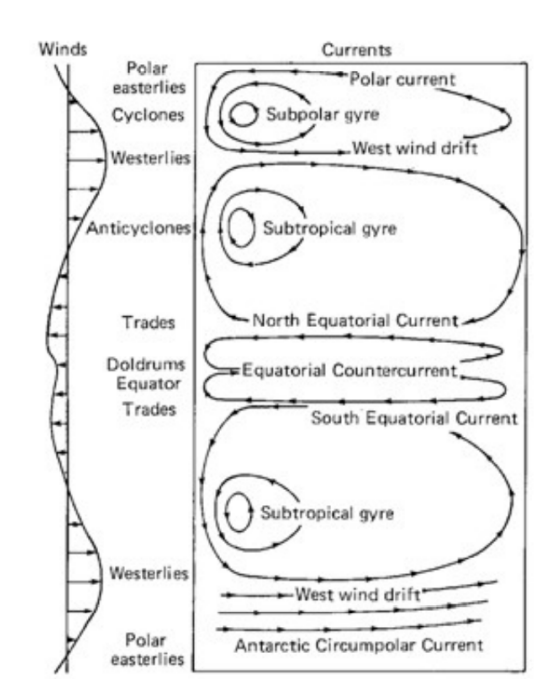 Bouées dérivantes
Méthodes numériques
Imagerie satellitaire
.
Circulation STATIONNAIRE
Combinaison des résultats des travaux 
d’Ekman, Sverdrup et Stommel (OPB206, M.Baklouti)
Années 40
2
INTRODUCTION
Point historique
La circulation océanique
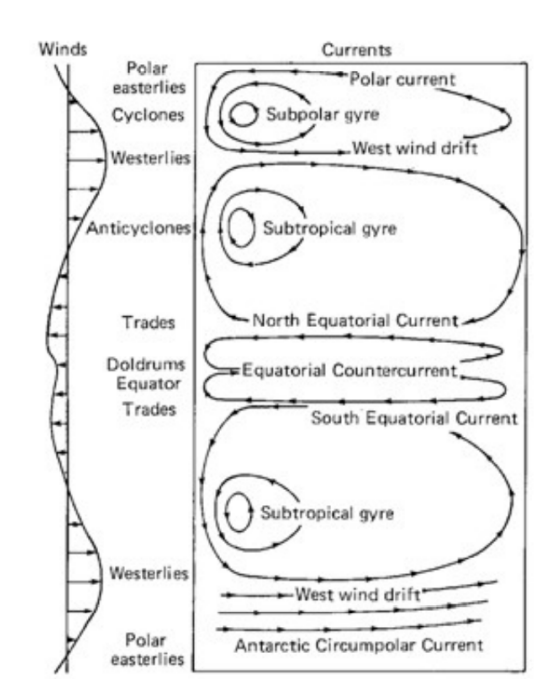 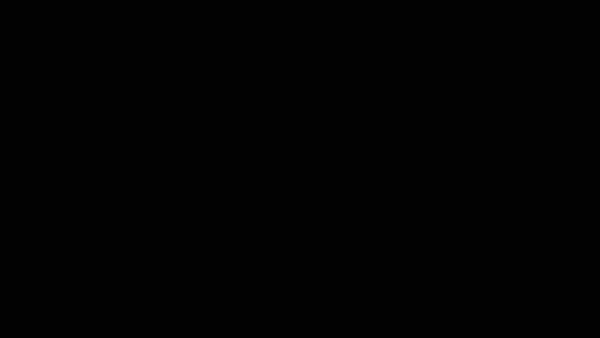 Bouées dérivantes
Méthodes numériques
Imagerie satellitaire
.
https://www.nasa.gov/topics/earth/features/perpetual-ocean.html
VARIABILITE SPATIO-TEMPORELLE
Circulation STATIONNAIRE
Années 2000
Combinaison des résultats des travaux 
d’Ekman, Sverdrup et Stommel (OPB206, M.Baklouti)
Années 40
2
INTRODUCTION
Point historique
La circulation océanique
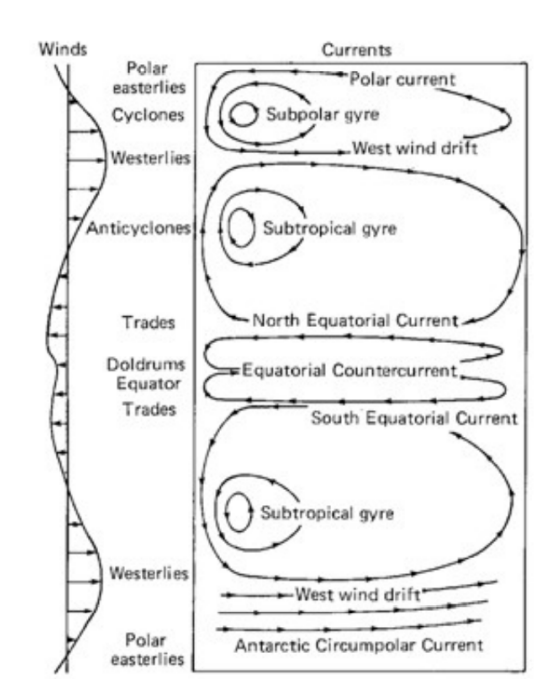 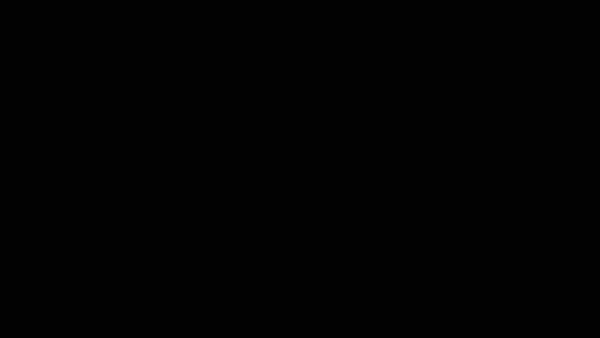 Bouées dérivantes
Méthodes numériques
Imagerie satellitaire
.
https://www.nasa.gov/topics/earth/features/perpetual-ocean.html
VARIABILITE SPATIO-TEMPORELLE
Circulation STATIONNAIRE
Années 2000
Combinaison des résultats des travaux 
d’Ekman, Sverdrup et Stommel (OPB206, M.Baklouti)
La circulation océanique influence : 
La disponibilité des ressources (nutriments+lumière)
Le transport des organismes
Années 40
2
INTRODUCTION
Quels organismes ?
Le phytoplancton
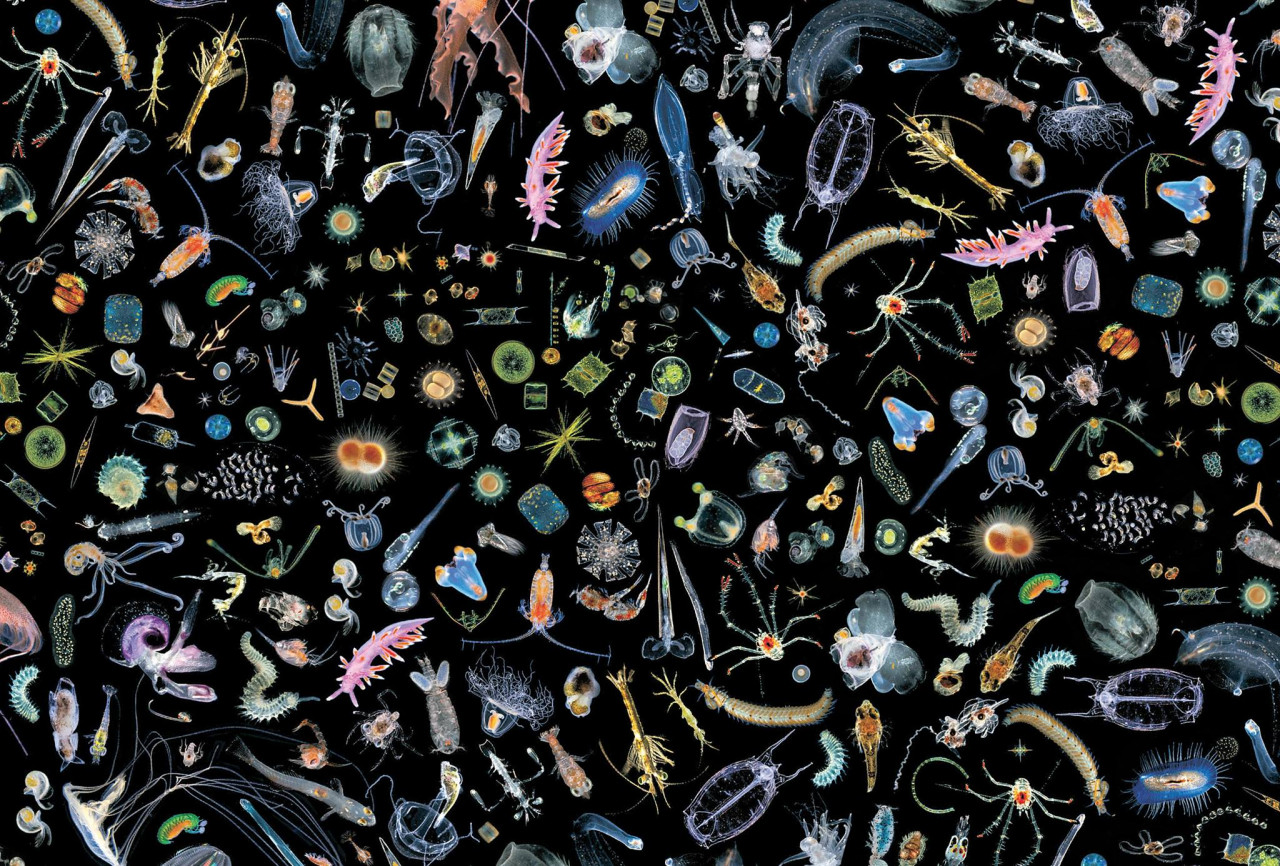 Micro-organismes marins
https://biologo.com.br/bio/plancton/
3
INTRODUCTION
Quels organismes ?
Le phytoplancton
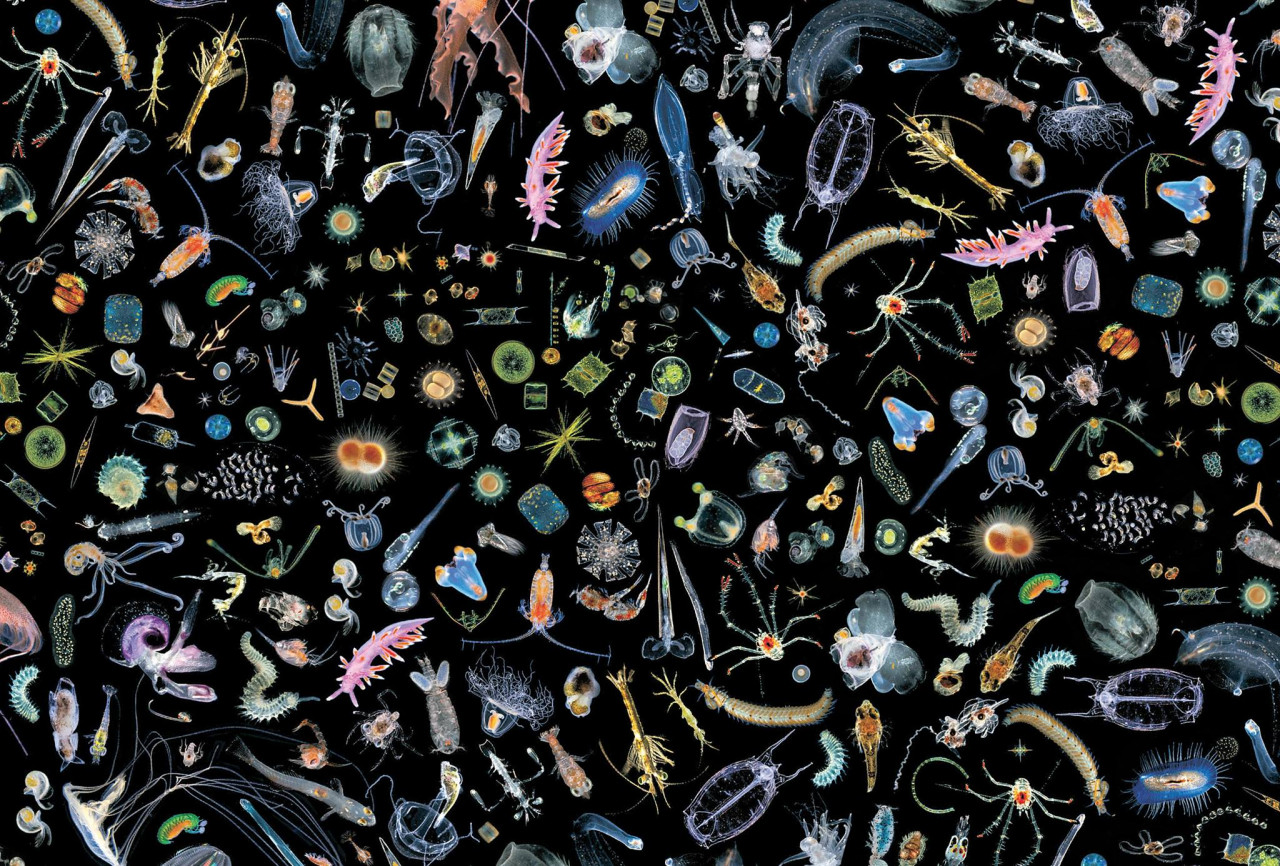 Micro-organismes marins
Responsable de 50% de l’O2 atmosphérique produit/an
Possède une immense diversité d’espèce
https://biologo.com.br/bio/plancton/
3
INTRODUCTION
Quels organismes ?
Le phytoplancton
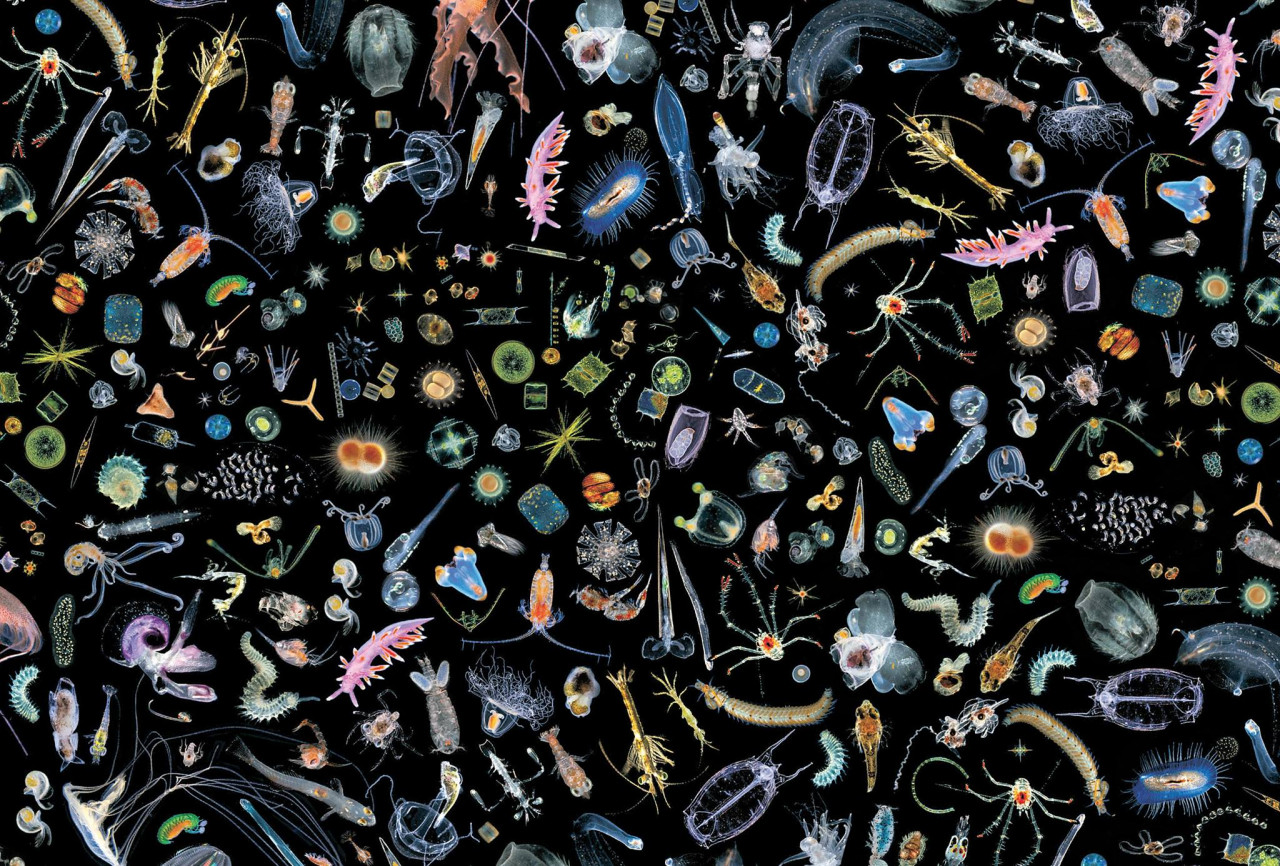 Micro-organismes marins
Responsable de 50% de l’O2 atmosphérique produit/an
Possède une immense diversité d’espèce

Rôle clé dans le fonctionnement de la planète
https://biologo.com.br/bio/plancton/
3
INTRODUCTION
Quels organismes ?
Le phytoplancton
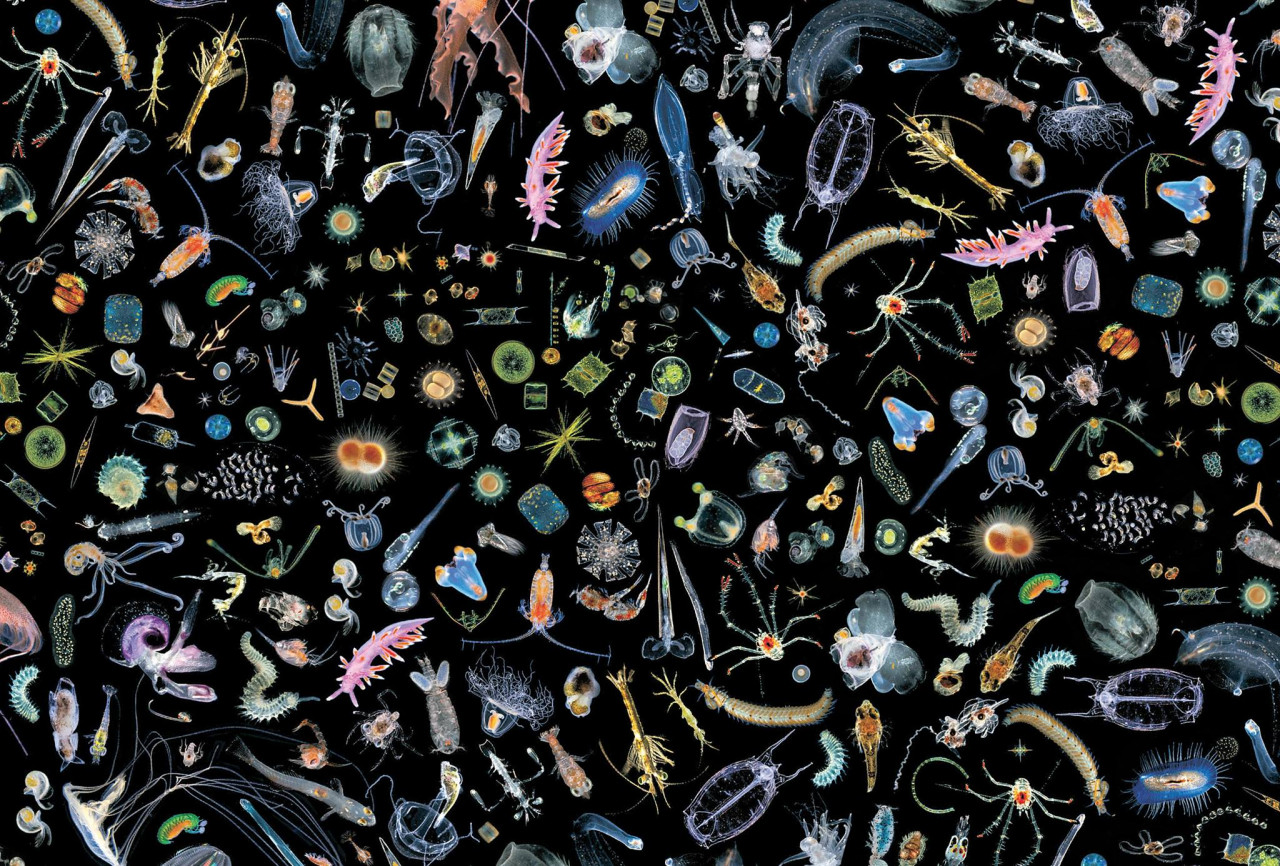 Micro-organismes marins
Responsable de 50% de l’O2 atmosphérique produit/an
Possède une immense diversité d’espèce

Rôle clé dans le fonctionnement de la planète
https://biologo.com.br/bio/plancton/
PARADOXE DU PLANCTON 

Grande diversité et milieu oligotrophe 
contredit le principe de l’exclusion compétitive ! (Ex : Mer Méditerranée)
3
INTRODUCTION
Rôle de la physique ?
Connaissances actuelles
Variabilité spatio-temporelle du phytoplancton
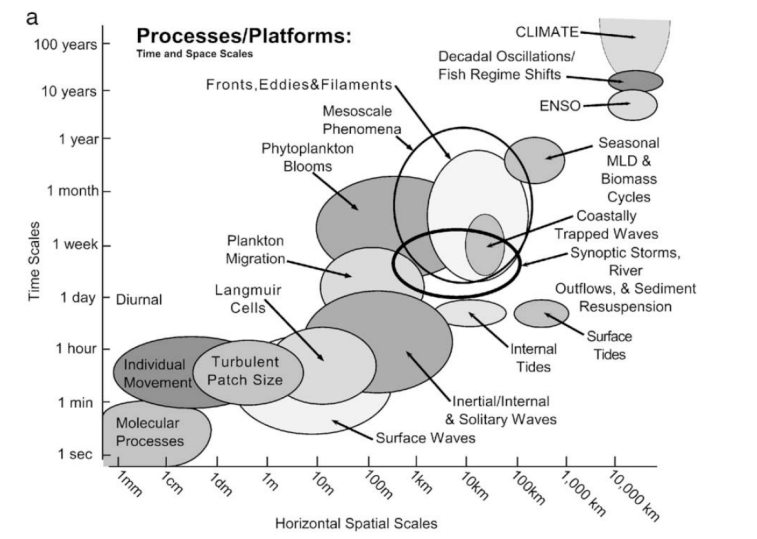 TD Dickey, 2003
4
INTRODUCTION
Rôle de la physique ?
Connaissances actuelles
Variabilité spatio-temporelle du phytoplancton

Aux fines échelles : 
dynamique contrôlée par l’advection verticale et horizontale
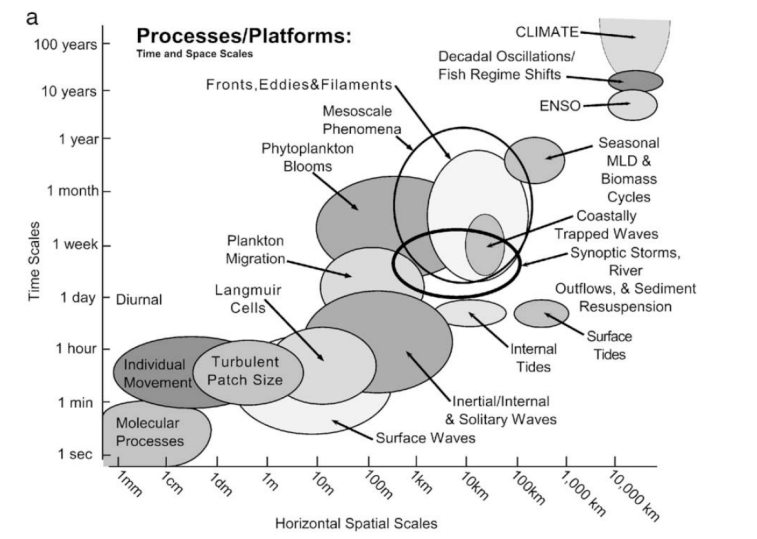 TD Dickey, 2003
4
INTRODUCTION
Rôle de la physique ?
Connaissances actuelles
Variabilité spatio-temporelle du phytoplancton

Aux fines échelles : 
dynamique contrôlée par l’advection verticale et horizontale
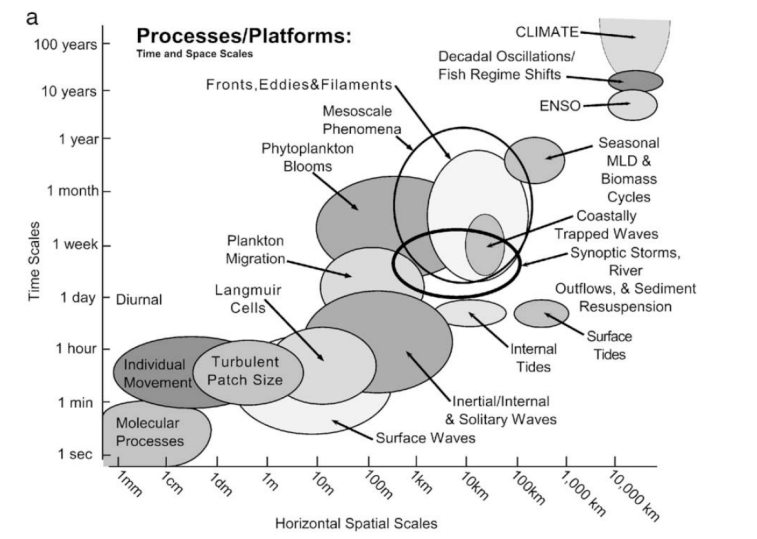 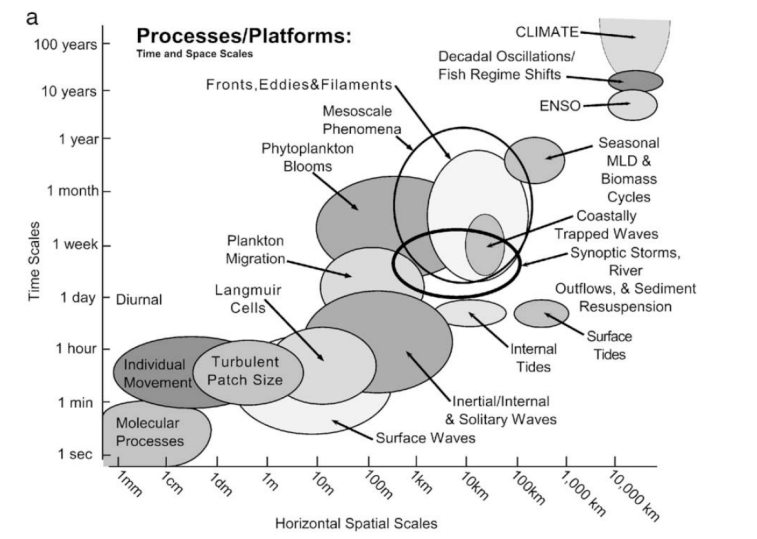 En surface :
répartition en mosaïque des communautés
 
notion de niches fluidodynamiques
TD Dickey, 2003
TD Dickey, 2003
4
INTRODUCTION
Rôle de la physique ?
Connaissances actuelles
Notion de niches fluidodynamiques
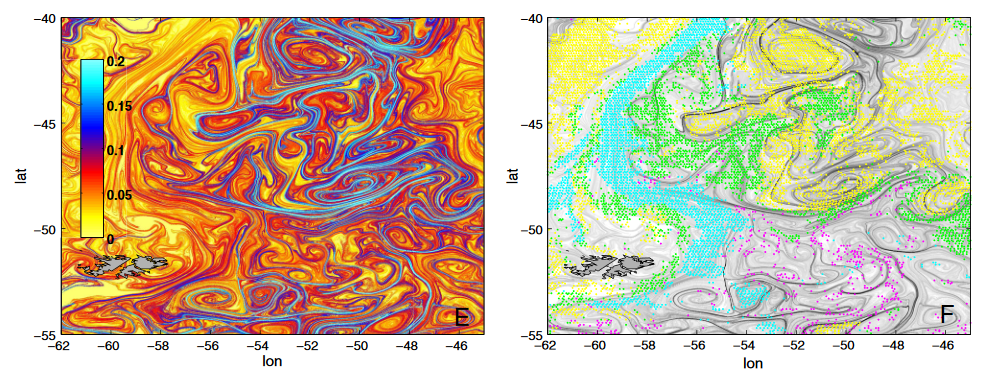 Taux de séparation (FSLEs)
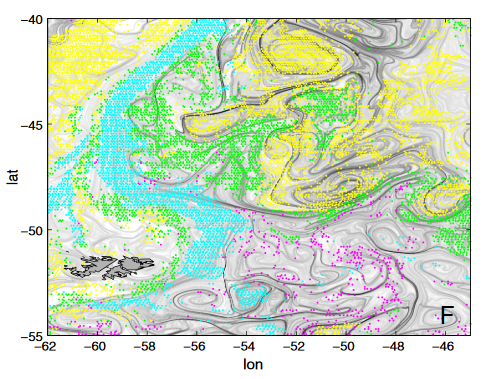 Types dominants de phytoplancton (in situ)
F. d’Ovidio, 2010
5
FSLE : Finite Size Lyapunov Exponent
INTRODUCTION
Rôle de la physique ?
Connaissances actuelles
Notion de niches fluidodynamiques
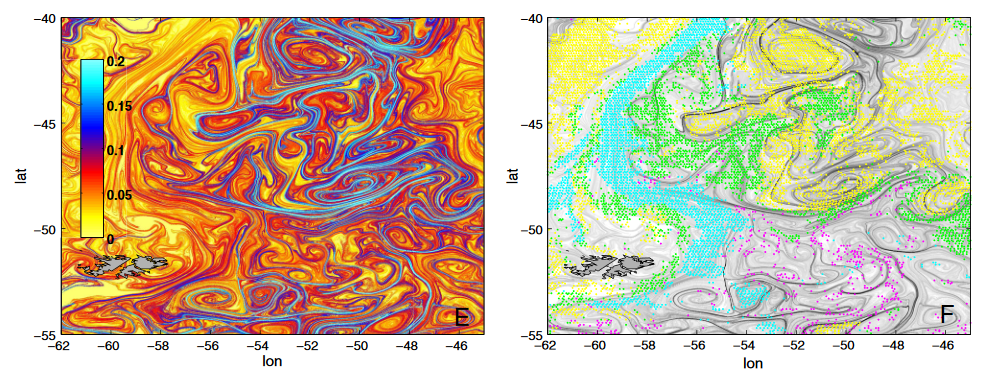 Taux de séparation (FSLEs)
Similitude entre les paysages physique et écologique
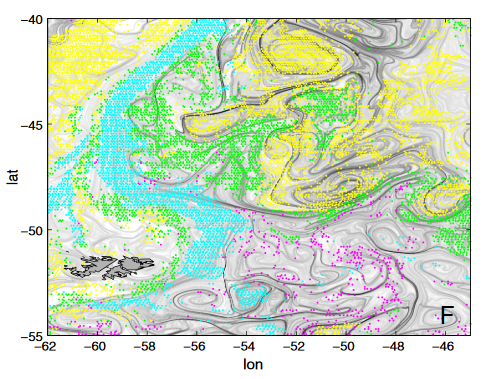 Types dominants de phytoplancton (in situ)
F. d’Ovidio, 2010
5
FSLE : Finite Size Lyapunov Exponent
INTRODUCTION
Rôle de la physique ?
Connaissances actuelles
Notion de niches fluidodynamiques
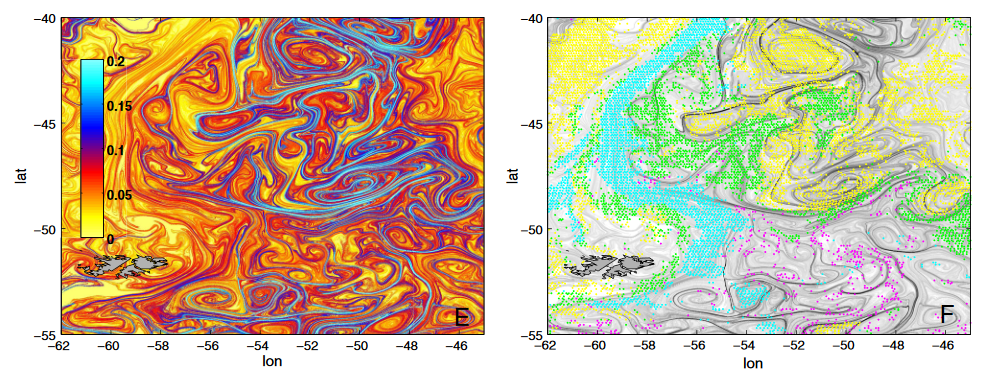 Taux de séparation (FSLEs)
Au niveau d’un front ?
Similitude entre les paysages physique et écologique
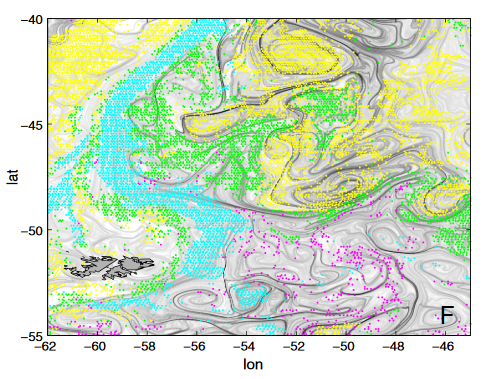 Types dominants de phytoplancton (in situ)
F. d’Ovidio, 2010
5
FSLE : Finite Size Lyapunov Exponent
INTRODUCTION
Rôle de la physique ?
Connaissances actuelles
Notion de niches fluidodynamiques
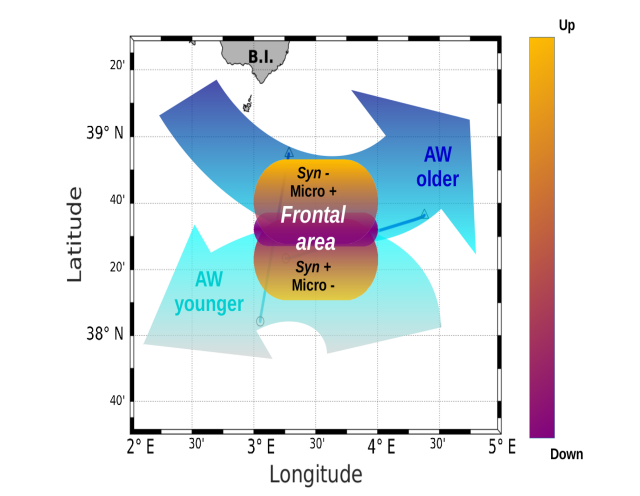 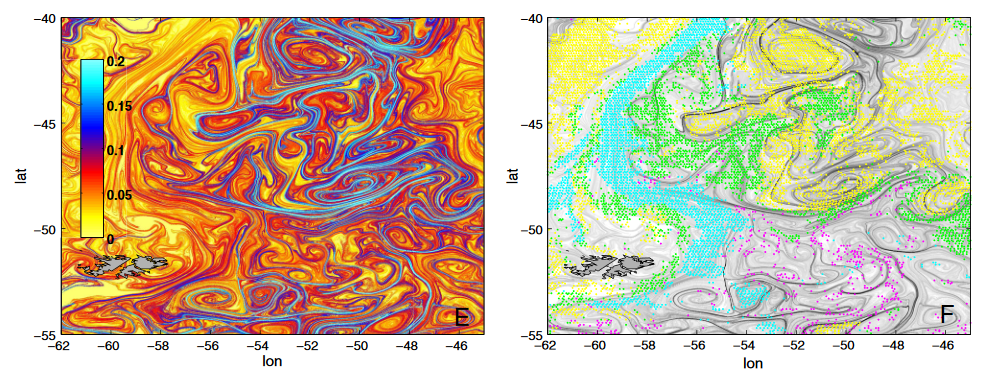 Taux de séparation (FSLEs)
Au niveau d’un front ?
Similitude entre les paysages physique et écologique
En surface front = barrière hydrodynamique contre le transport + sépare les communautés phytoplanctoniques
En profondeur génère des vitesses verticales
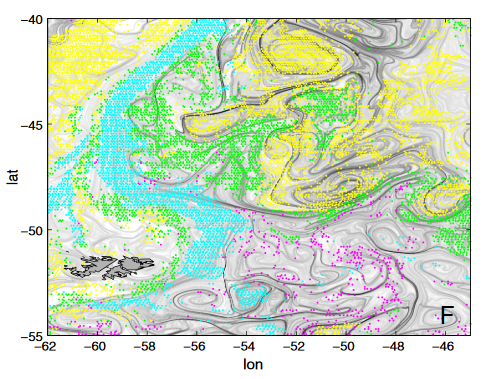 Types dominants de phytoplancton (in situ)
R. Tzortzis, 2021
F. d’Ovidio, 2010
5
FSLE : Finite Size Lyapunov Exponent
INTRODUCTION
Rôle de la physique ?
Connaissances actuelles
Notion de niches fluidodynamiques
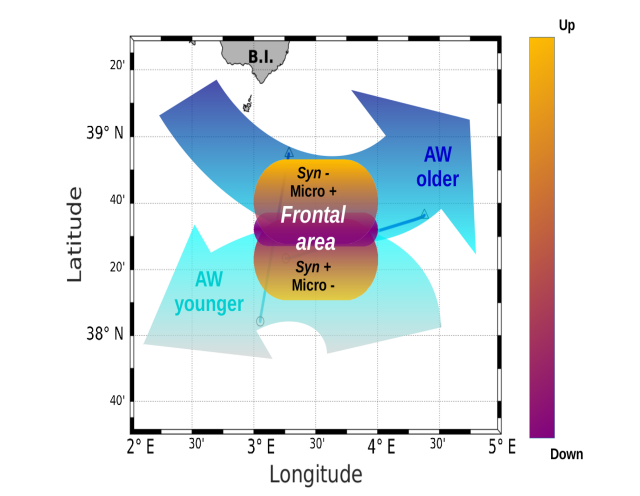 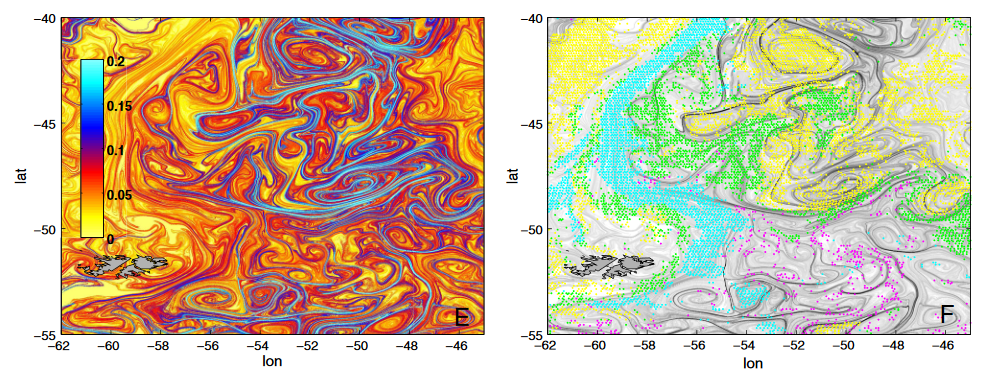 Taux de séparation (FSLEs)
Au niveau d’un front ?
Similitude entre les paysages physique et écologique
En surface front = barrière hydrodynamique contre le transport + sépare les communautés phytoplanctoniques
En profondeur génère des vitesses verticales
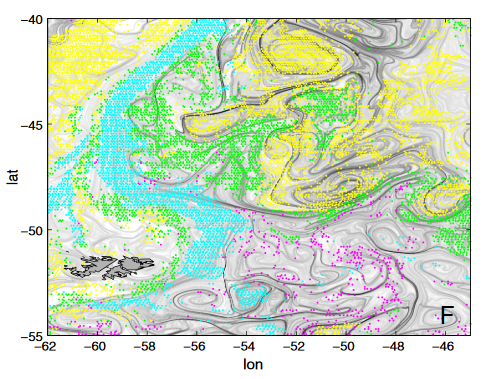 Types dominants de phytoplancton (in situ)
R. Tzortzis, 2021
Stage : Intérêt porté sur les conséquences en sub-surface des structures physiques de fines échelles
F. d’Ovidio, 2010
5
FSLE : Finite Size Lyapunov Exponent
OBJECTIFS
Question principale :
Comment les organismes phytoplanctoniques s'organisent-ils à l'échelle des processus physiques tels que les fronts et les tourbillons ?
6
OBJECTIFS
Question principale :
Comment les organismes phytoplanctoniques s'organisent-ils à l'échelle des processus physiques tels que les fronts et les tourbillons ?
Question du stage :
Quelle est l’influence de ces structures physiques en profondeur ?
6
OBJECTIFS
Question principale :
Comment les organismes phytoplanctoniques s'organisent-ils à l'échelle des processus physiques tels que les fronts et les tourbillons ?
Question du stage :
Quelle est l’influence de ces structures physiques en profondeur ?
Importances biogéochimiques et écologiques des couches phytoplanctoniques profondes
Zone d’intense activité biologique
6
PRÉSENTATION DES CAMPAGNES
2 Campagnes autour des Îles Baléares
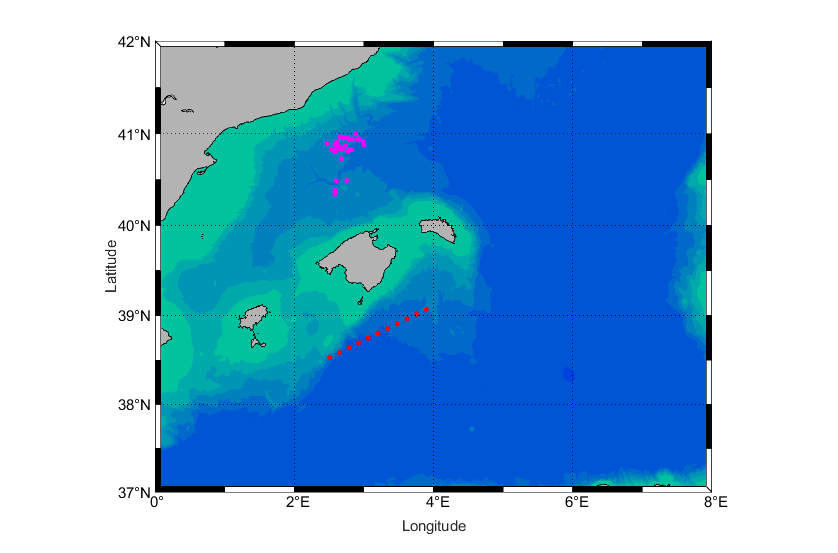 CALYPSO 2022
PROTEVSMED-SWOT 2018
7
PRÉSENTATION DES CAMPAGNES
2 Campagnes autour des Îles Baléares
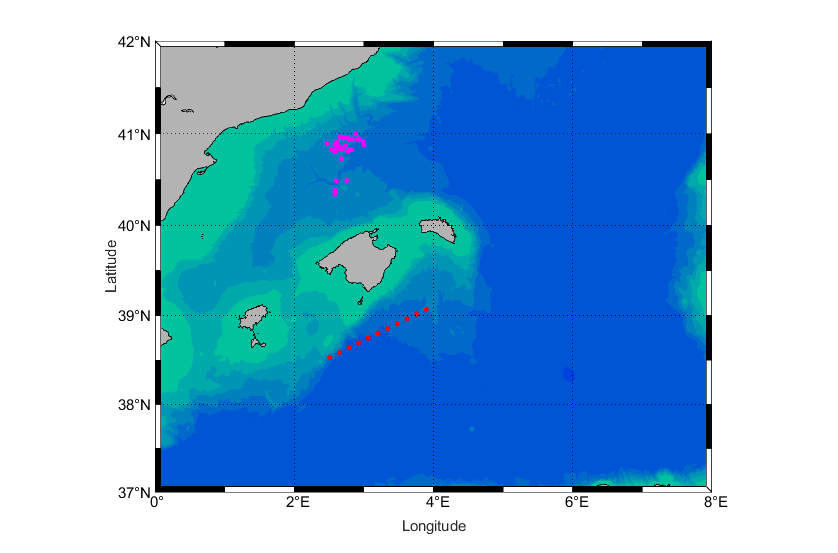 CALYPSO 2022
Stratégie Lagrangienne adaptative
PROTEVSMED-SWOT 2018
7
PRÉSENTATION DES CAMPAGNES
2 Campagnes autour des Îles Baléares
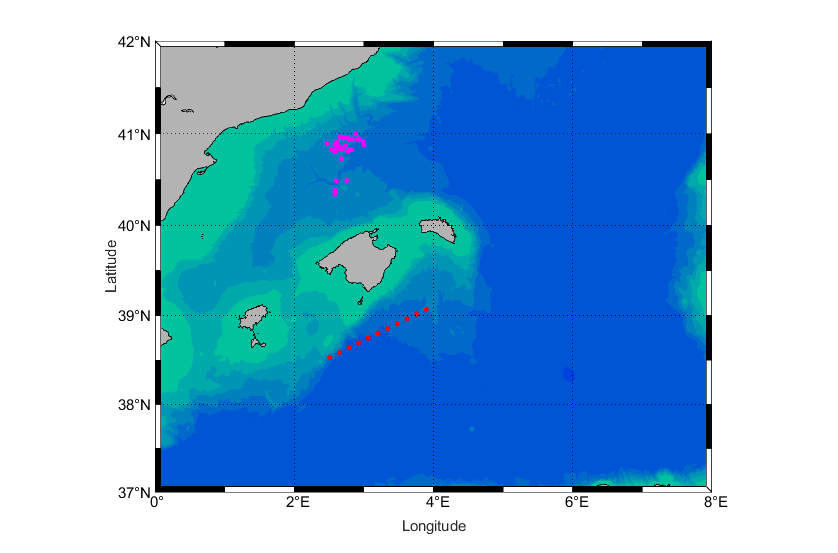 CALYPSO 2022
Stratégie Lagrangienne adaptative

Poisson tracté (Seasoar/EcoCTD)
PROTEVSMED-SWOT 2018
7
PRÉSENTATION DES CAMPAGNES
2 Campagnes autour des Îles Baléares
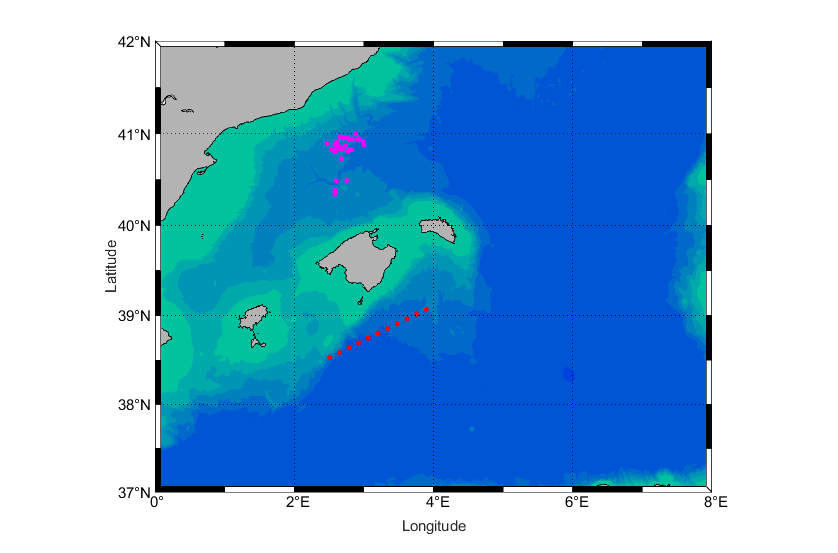 CALYPSO 2022
Stratégie Lagrangienne adaptative

Poisson tracté (Seasoar/EcoCTD)

Analyses cytométriques sur échantillon CTD (données en sub-surface)
PROTEVSMED-SWOT 2018
7
CTD : Conductivity, Temperature, Depth
PRÉSENTATION DES CAMPAGNES
2 Campagnes autour des Îles Baléares
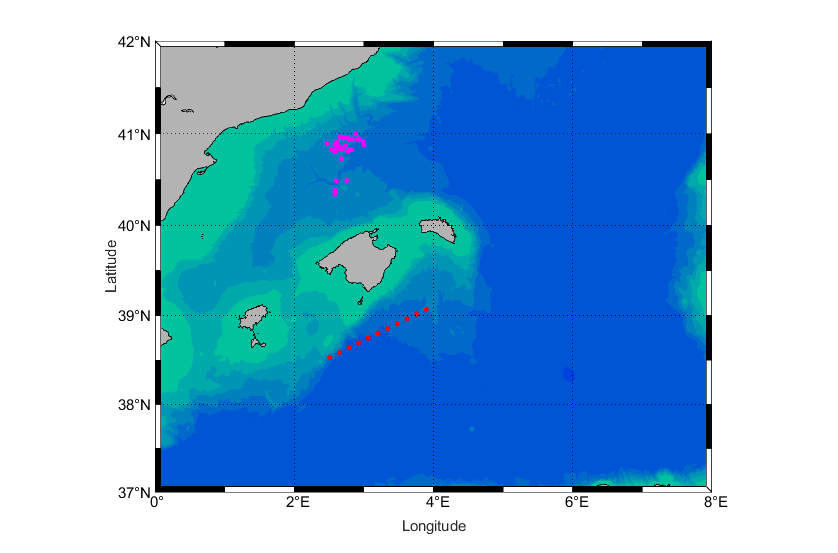 CALYPSO 2022
Stratégie Lagrangienne adaptative

Poisson tracté (Seasoar/EcoCTD)

Analyses cytométriques sur échantillon CTD (données en sub-surface)
PROTEVSMED-SWOT 2018
Comparaison entre 2 structures physiques différentes
7
CTD : Conductivity, Temperature, Depth
PRÉSENTATION DES CAMPAGNES
2 Campagnes autour des Îles Baléares
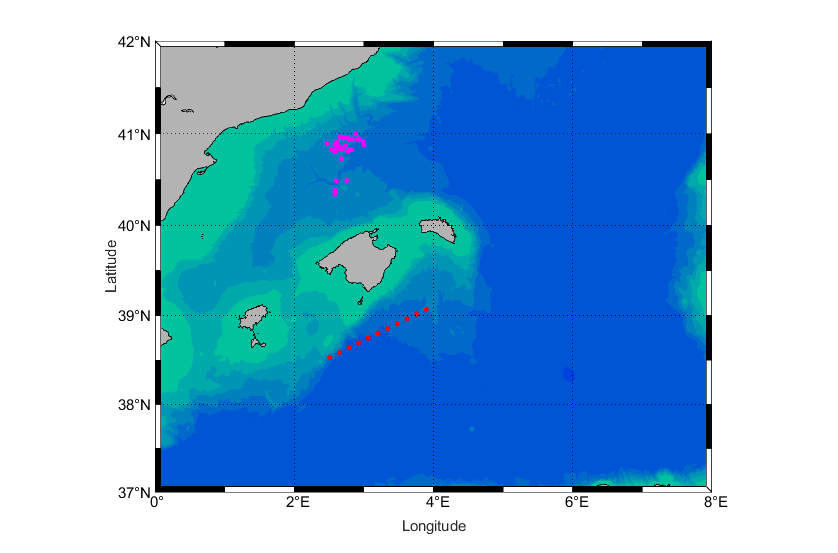 CALYPSO 2022
Stratégie Lagrangienne adaptative

Poisson tracté (Seasoar/EcoCTD)

Analyses cytométriques sur échantillon CTD (données en sub-surface)
PROTEVSMED-SWOT 2018
Région frontale
Comparaison entre 2 structures physiques différentes
7
CTD : Conductivity, Temperature, Depth
CTD : Conductivity, Temperature, Depth
PRÉSENTATION DES CAMPAGNES
2 Campagnes autour des Îles Baléares
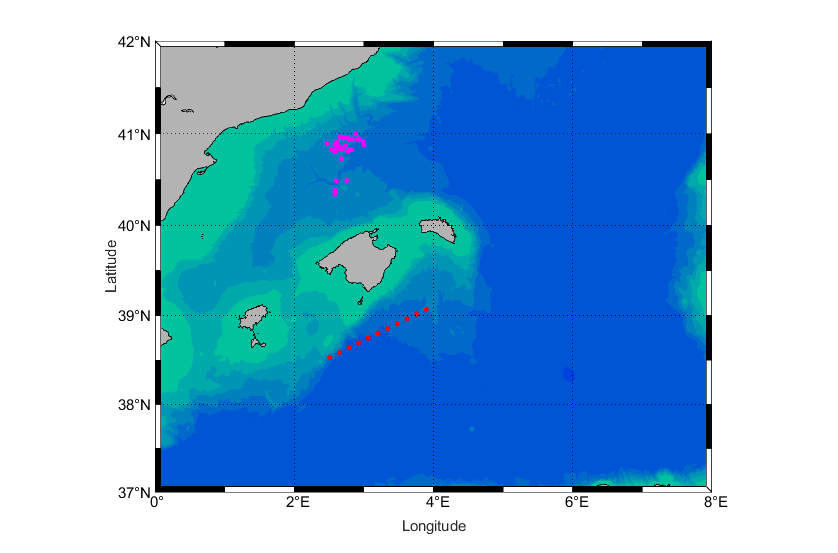 CALYPSO 2022
Stratégie Lagrangienne adaptative

Poisson tracté (Seasoar/EcoCTD)

Analyses cytométriques sur échantillon CTD (données en sub-surface)
PROTEVSMED-SWOT 2018
Région tourbillonaire
Région frontale
VS
Comparaison entre 2 structures physiques différentes
7
CTD : Conductivity, Temperature, Depth
CTD : Conductivity, Temperature, Depth
PRÉSENTATION DES CAMPAGNES
Méthodes
Biologie : Identification in situ des régions intéressantes d’un point de vue biologique et biogéochimique
PROTEVSMED-SWOT
CALYPSO
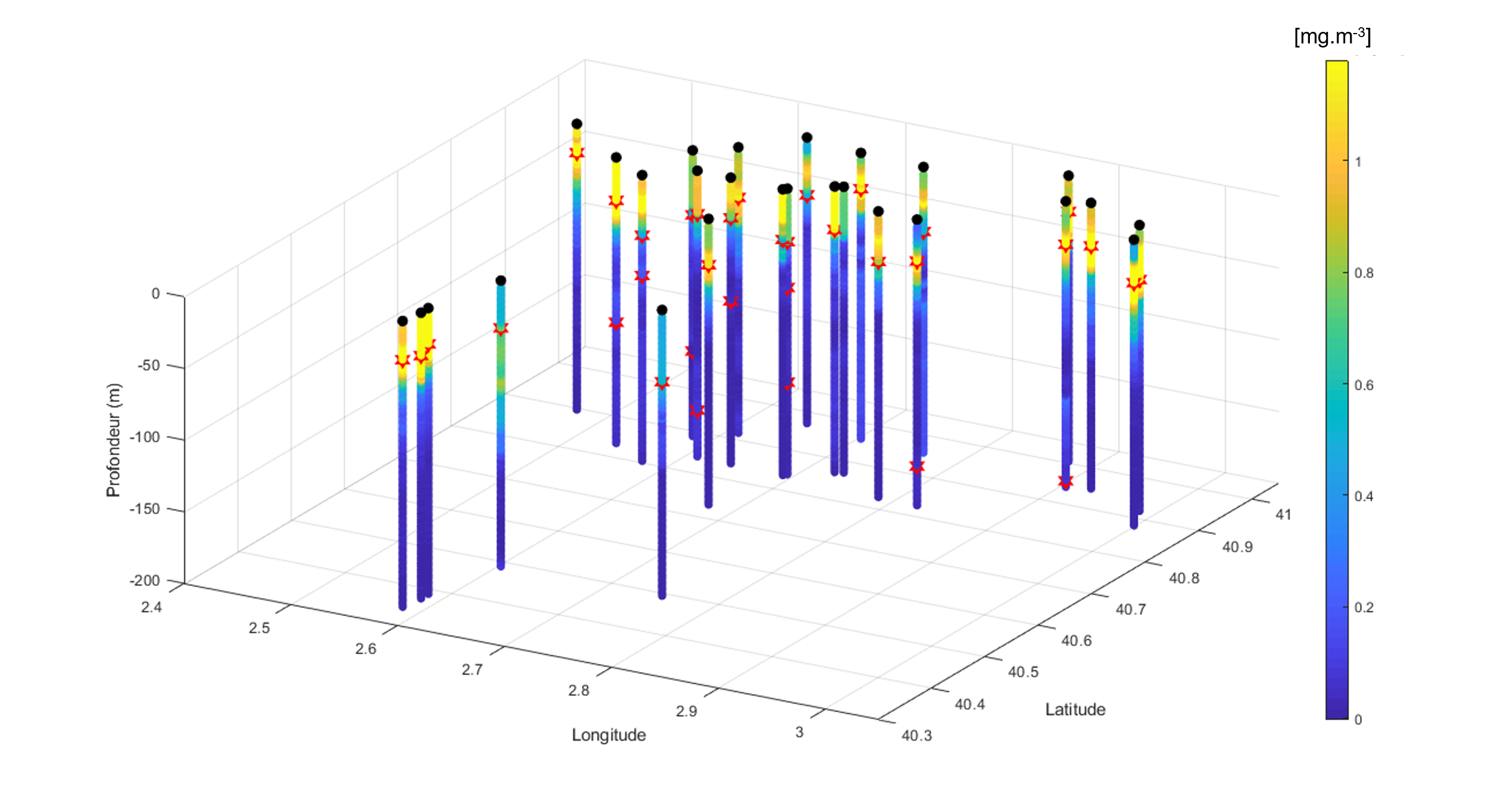 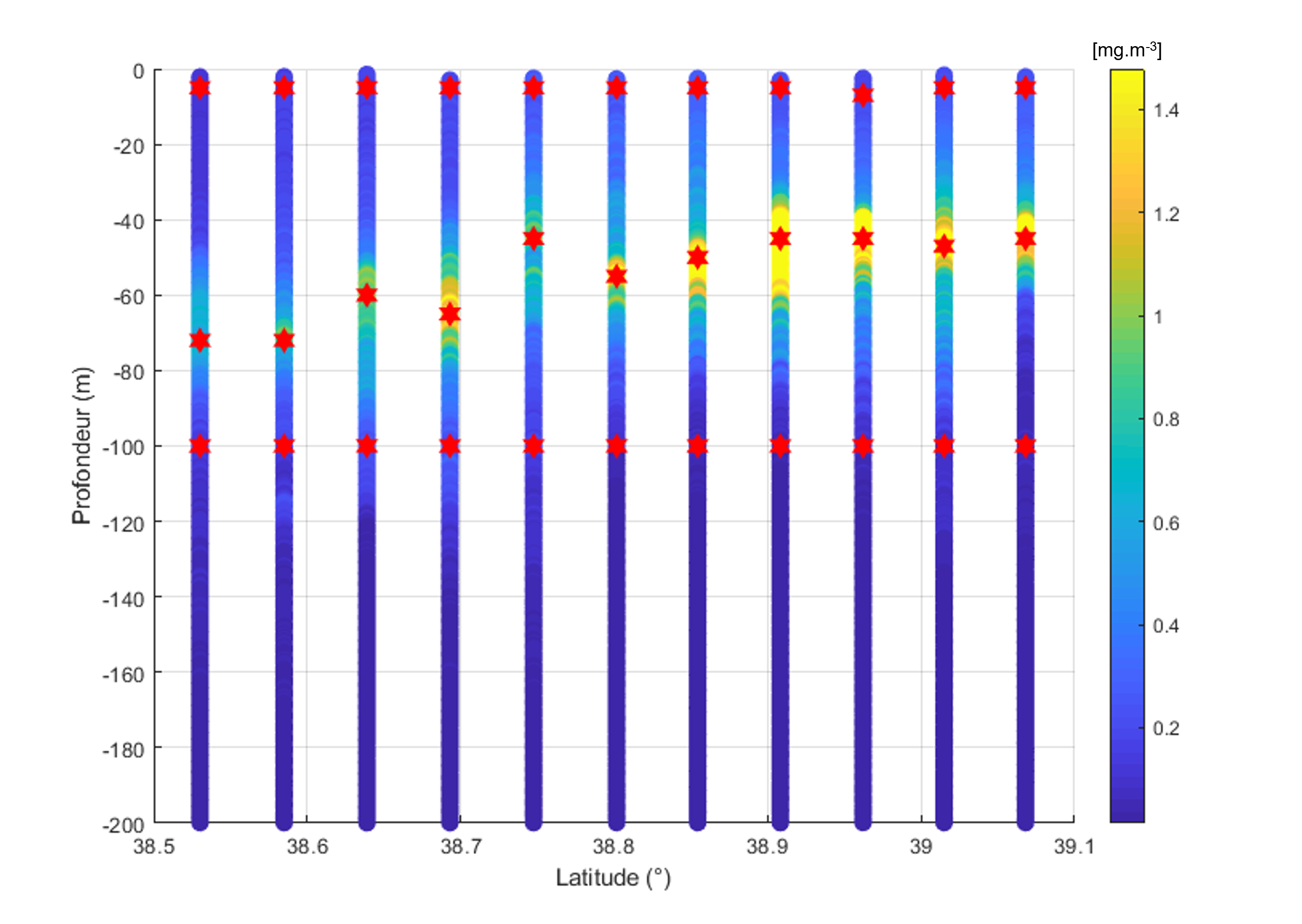 = Analyses cytométriques
8
PRÉSENTATION DES CAMPAGNES
Méthodes
Biologie : Identification in situ des régions intéressantes d’un point de vue biologique et biogéochimique
PROTEVSMED-SWOT
CALYPSO
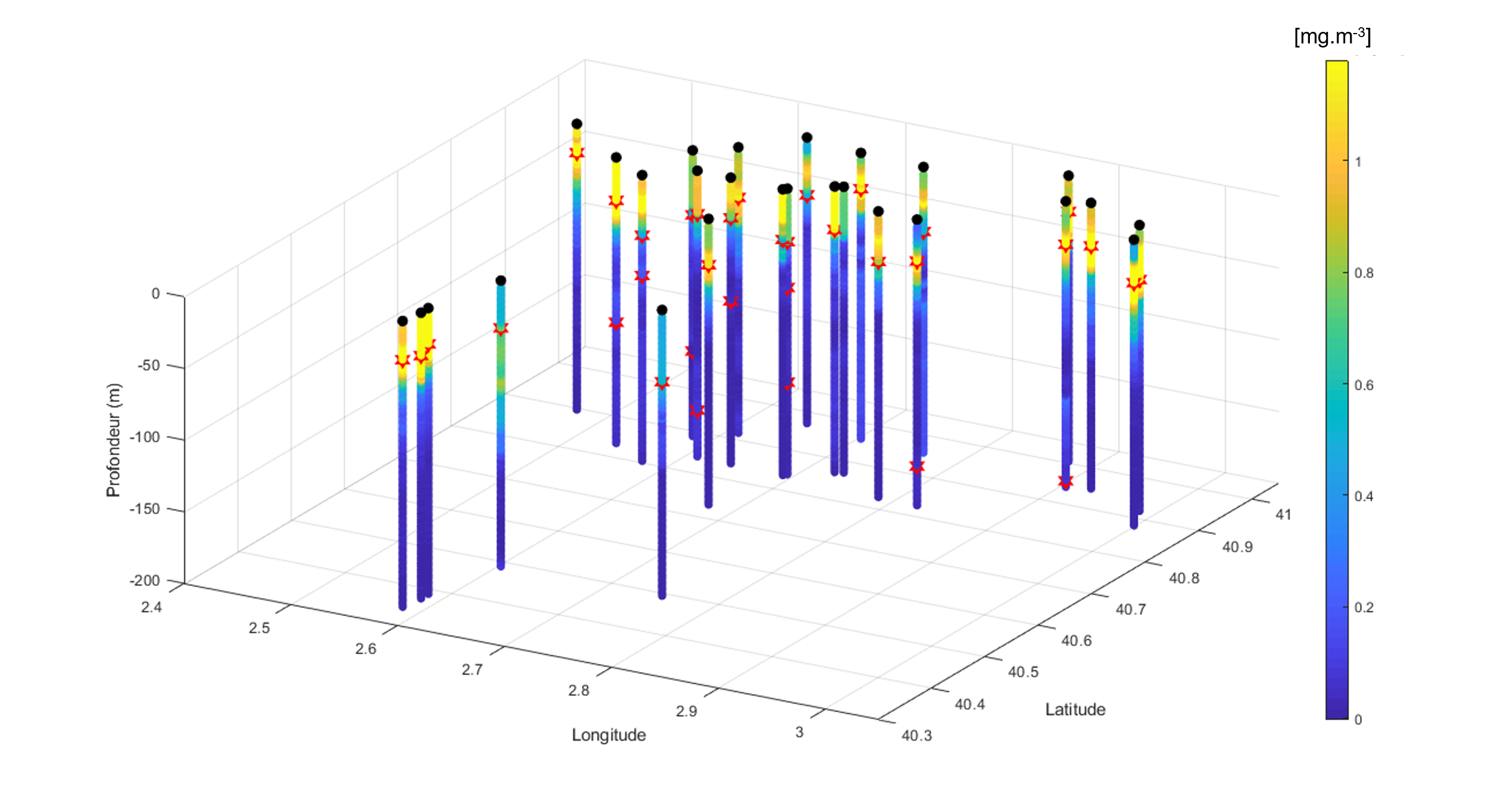 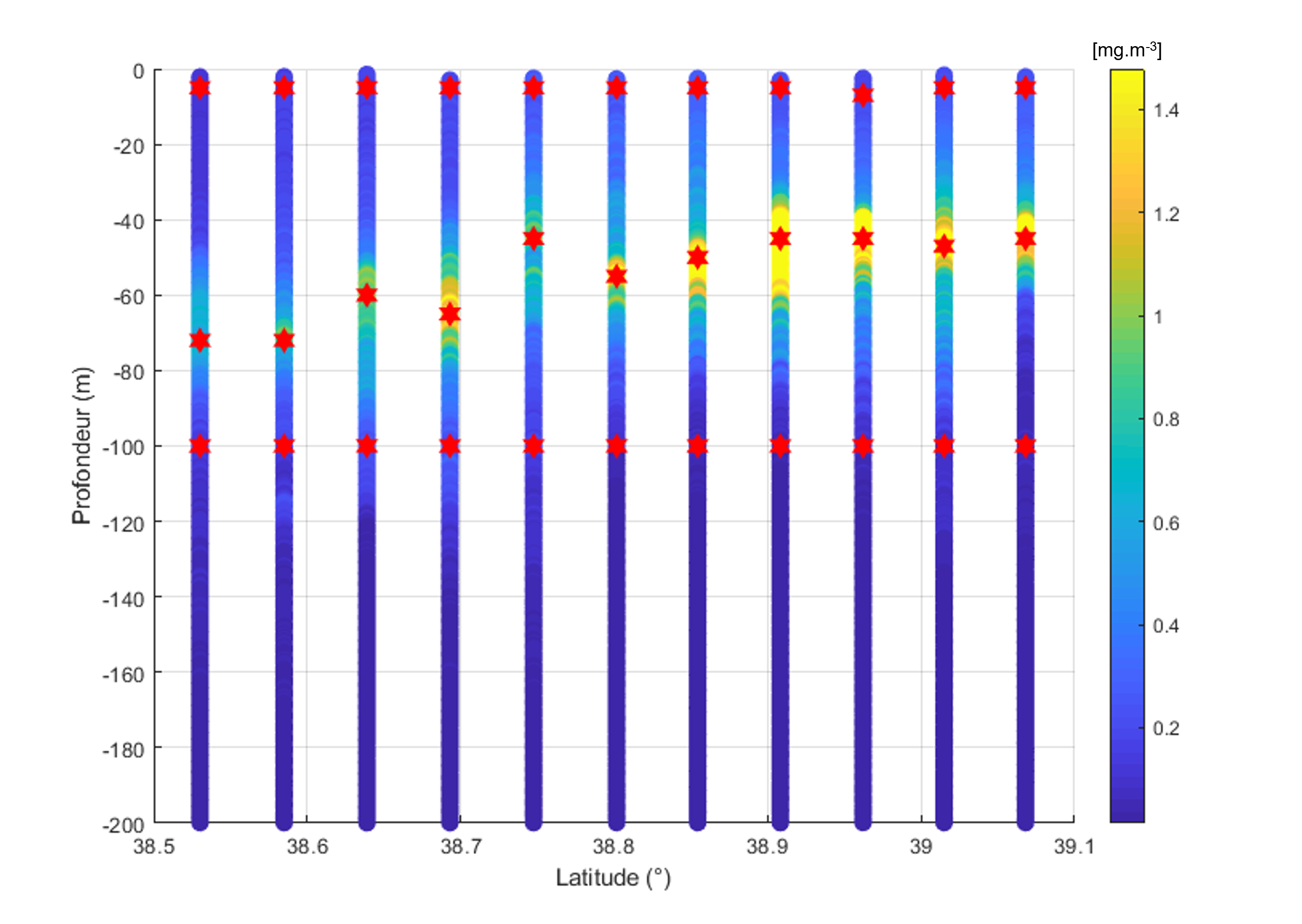 = Analyses cytométriques
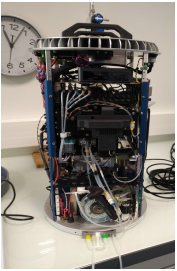 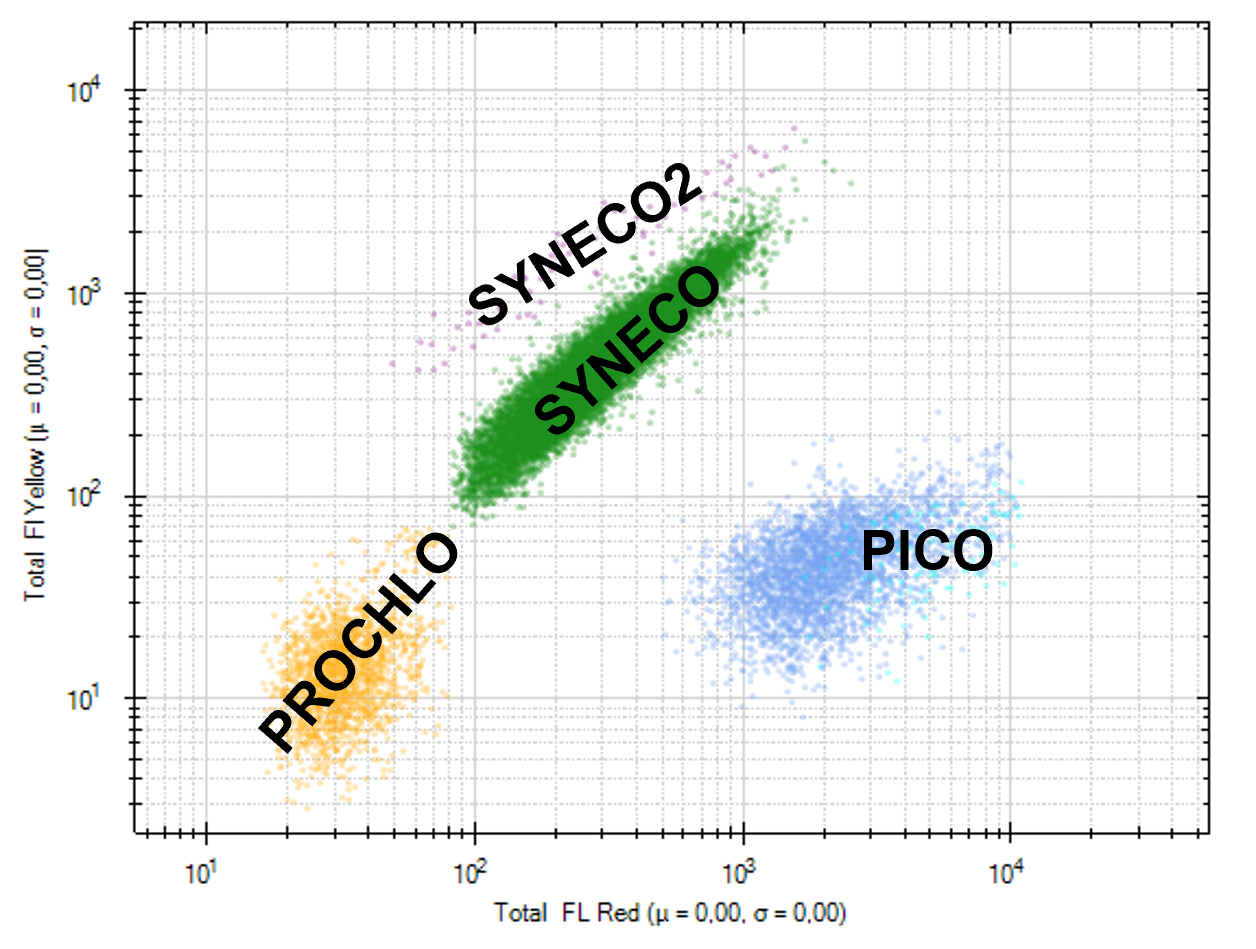 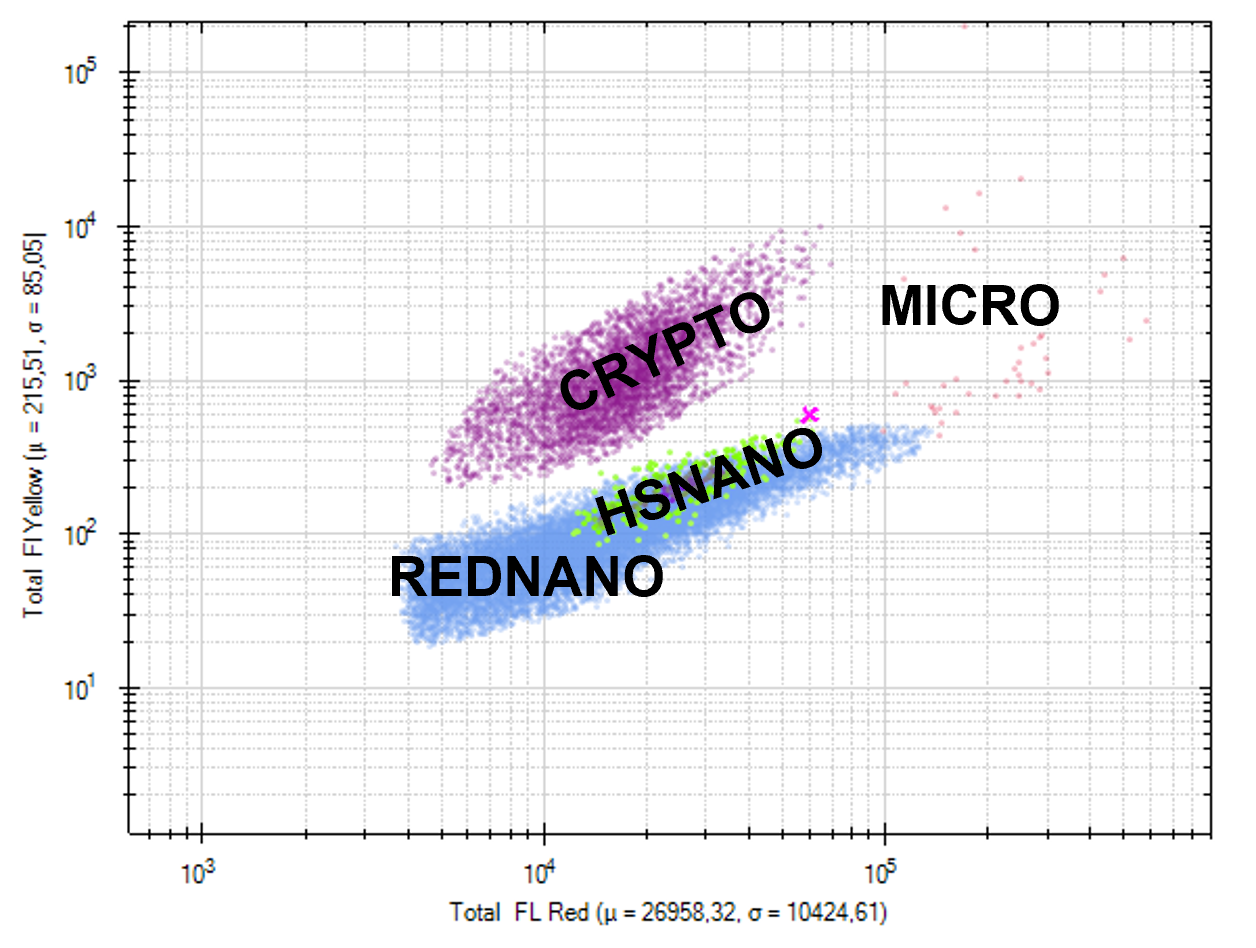 Cytométrie en flux automatisée
Fluorescence orange
Fluorescence orange
8
Fluorescence rouge
Fluorescence rouge
RESULTATS/DISCUSSION
Structures physiques
Structures physiques
PROTEVSMED-SWOT
PROTEVSMED-SWOT
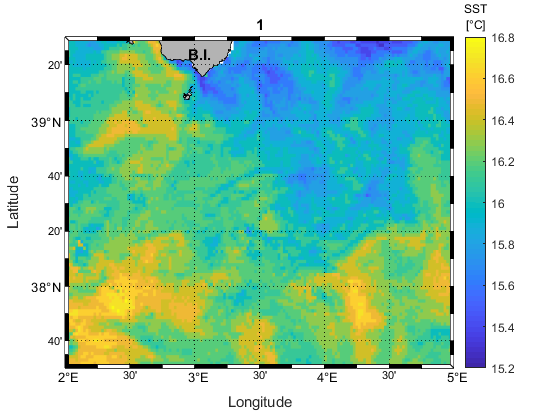 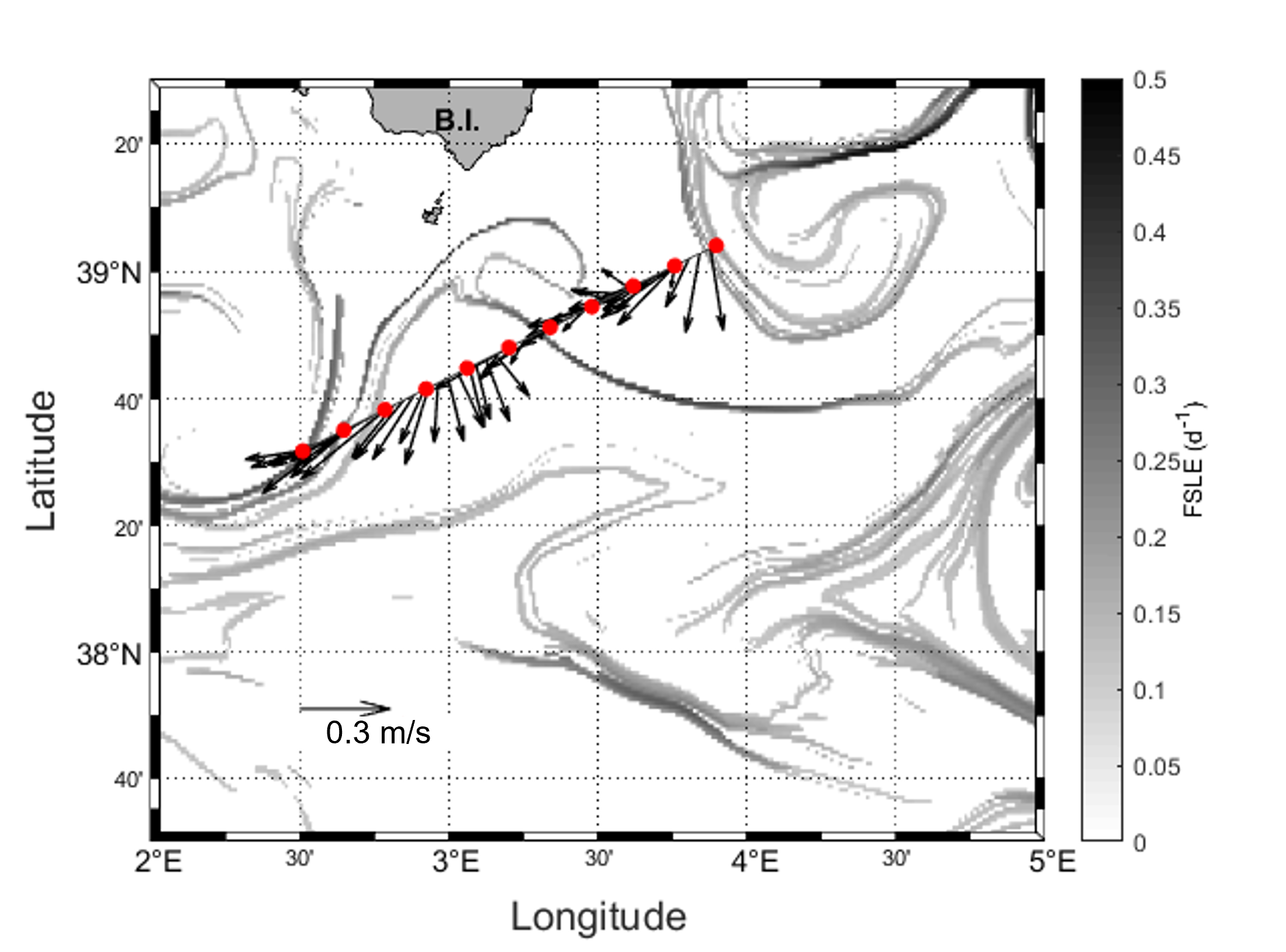 FSLEs
SST
9
RESULTATS/DISCUSSION
Structures physiques
PROTEVSMED-SWOT
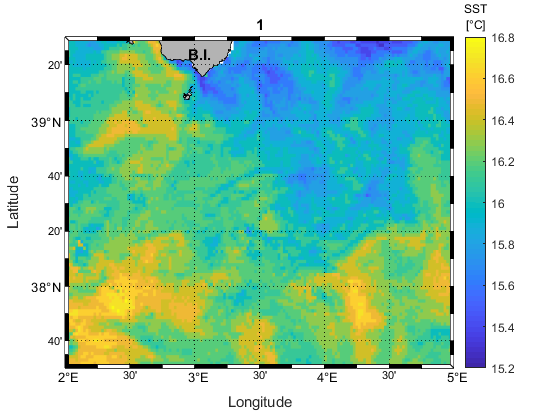 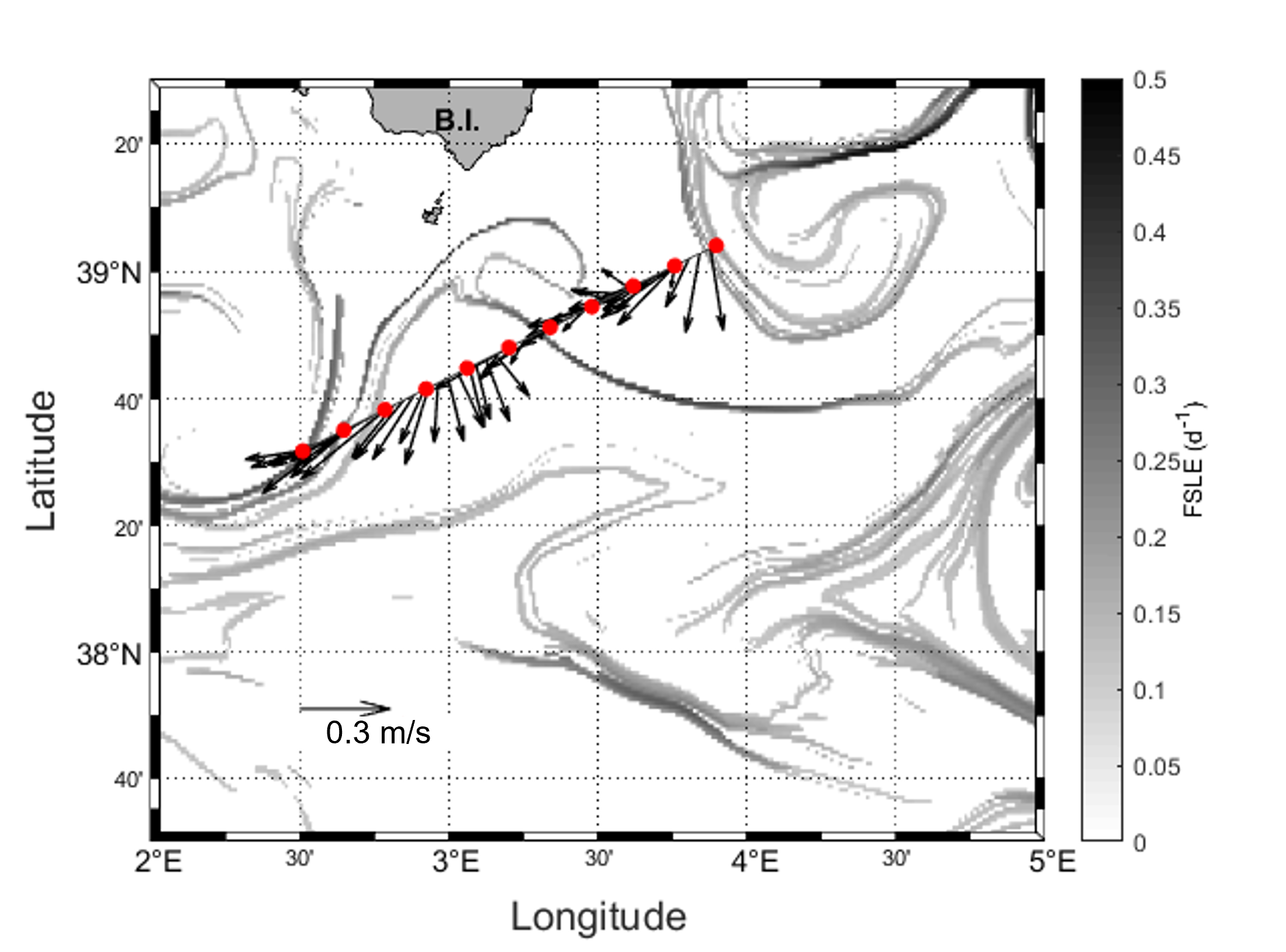 FSLEs
SST
Fort FSLE 
Changements direction des courants horizontaux
Transition entre une eau chaude et une eau froide
9
RESULTATS/DISCUSSION
Structures physiques
PROTEVSMED-SWOT
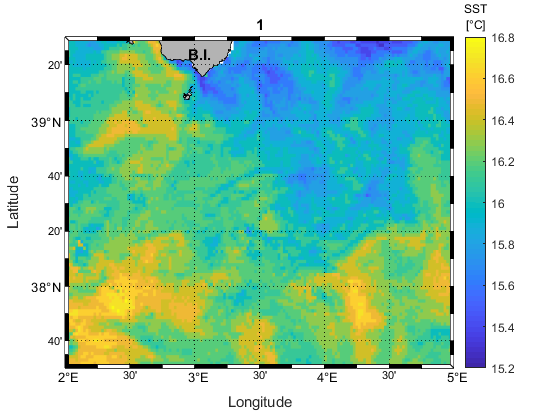 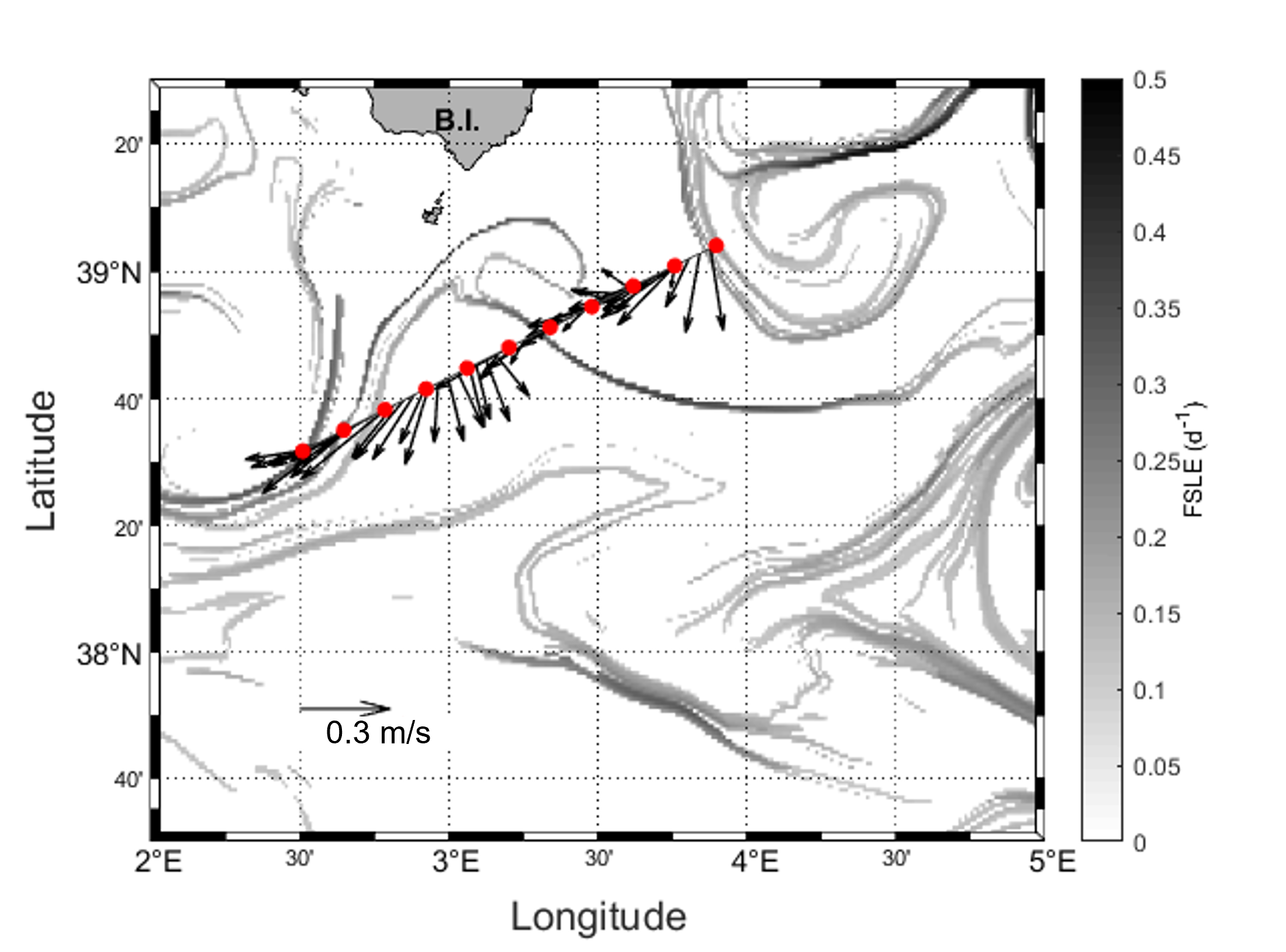 FSLEs
SST
Fort FSLE 
Changements direction des courants horizontaux
Transition entre une eau chaude et une eau froide
Identification d’une structure frontale à travers le transect
9
RESULTATS/DISCUSSION
Structures physiques
PROTEVSMED-SWOT
Même observation pour un autre front sud-Baléares
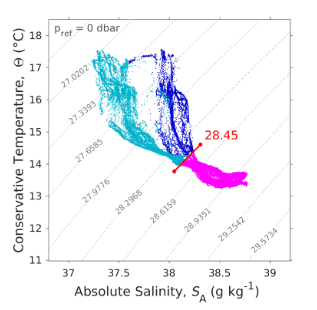 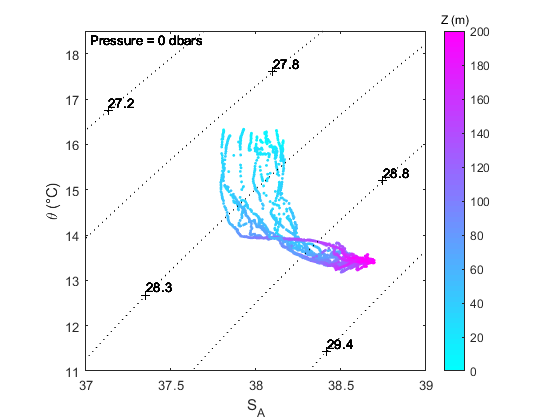 front
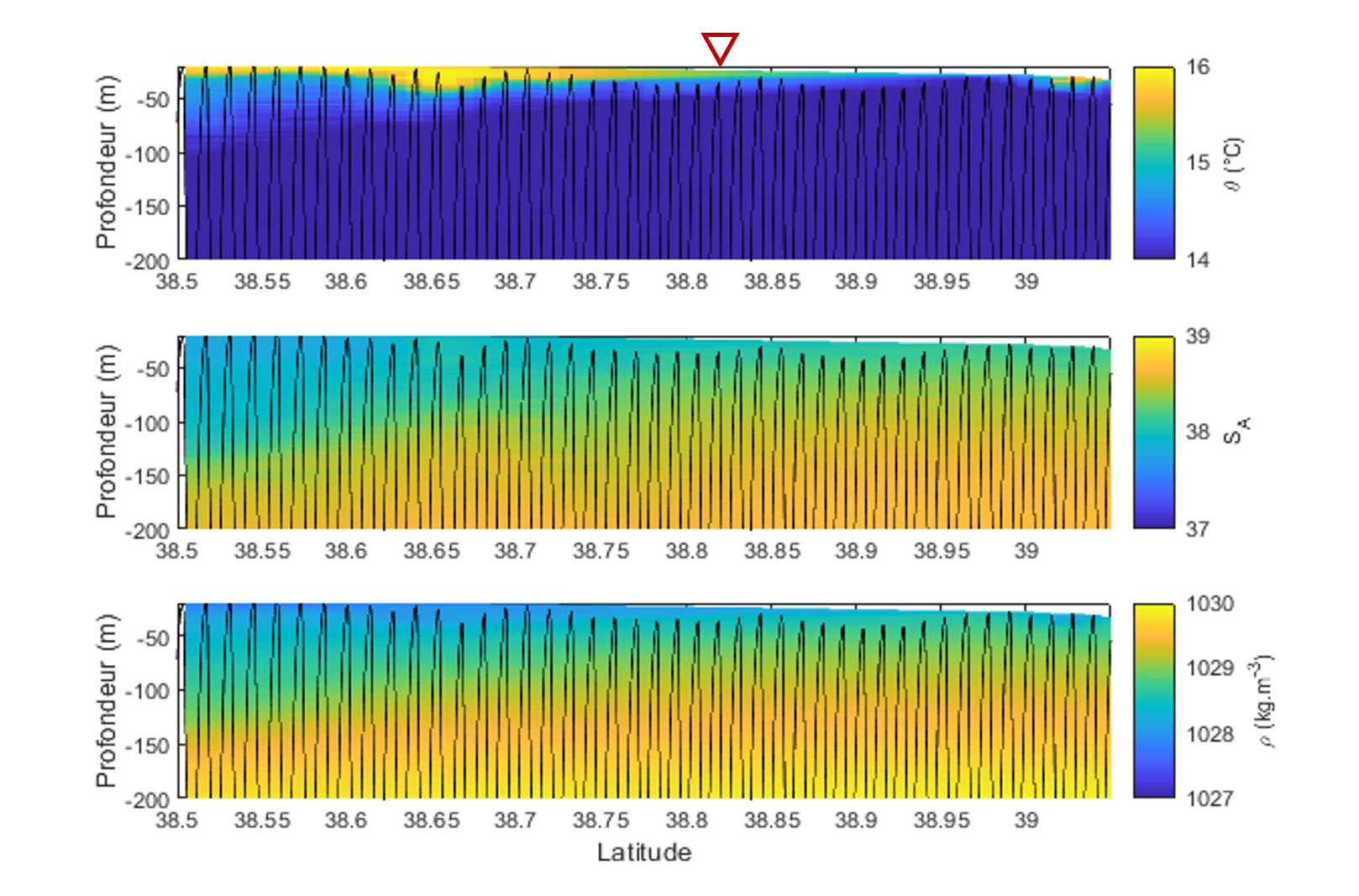 R.Tzortzis et al, 2021
10
RESULTATS/DISCUSSION
Structures physiques
PROTEVSMED-SWOT
Même observation pour un autre front sud-Baléares
JEA
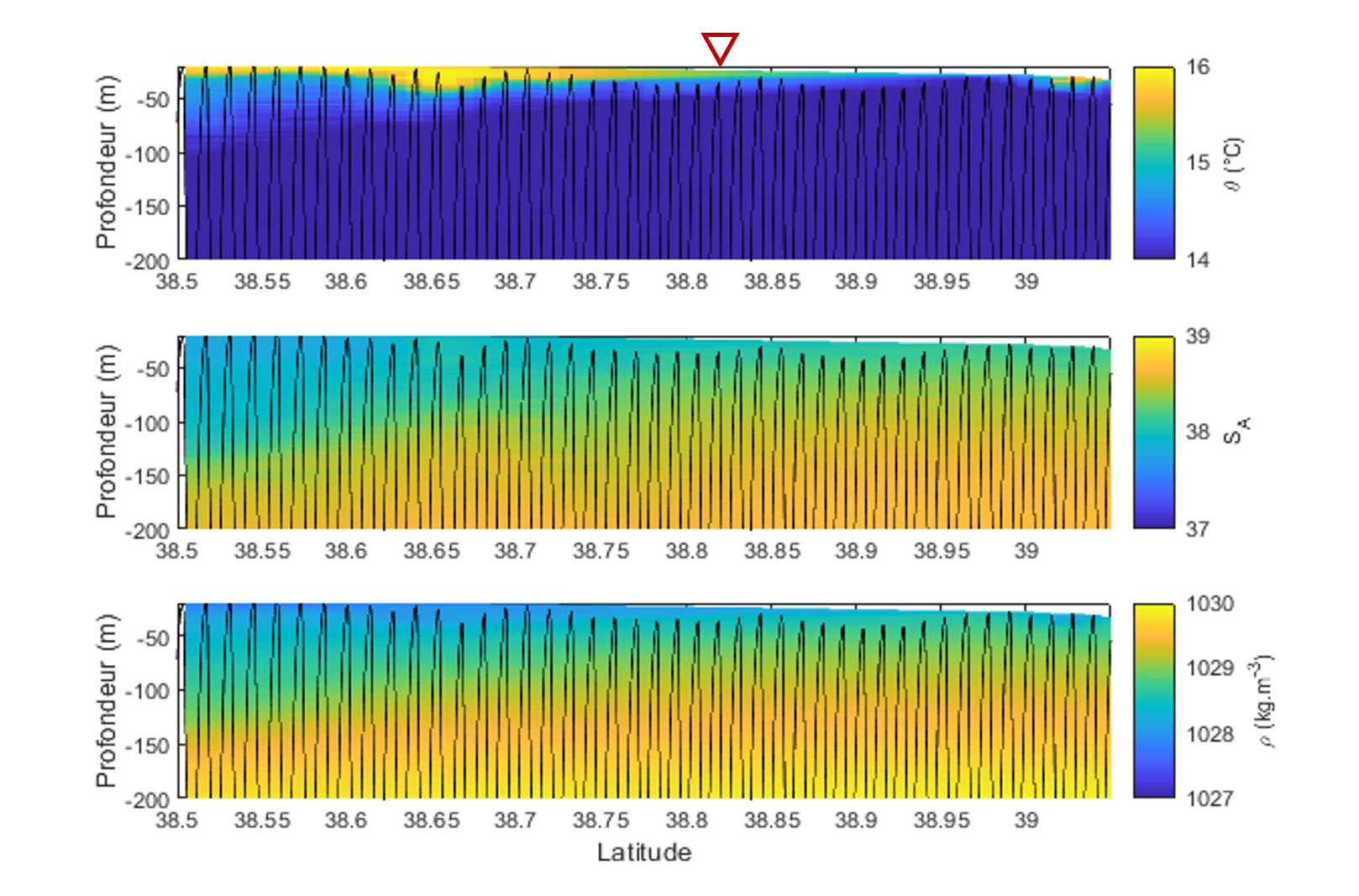 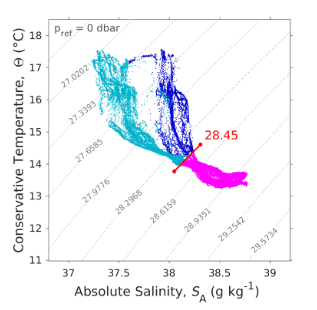 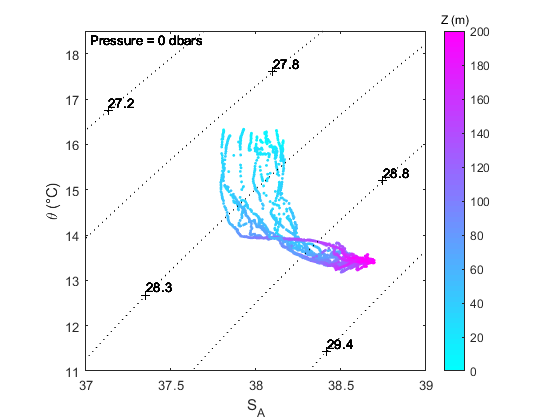 front
JEA
JEA
R.Tzortzis et al, 2021
Identification de 2 masses d’eau : 
Jeune Eau Atlantique (JEA)
10
RESULTATS/DISCUSSION
Structures physiques
Structures physiques
PROTEVSMED-SWOT
PROTEVSMED-SWOT
Même observation pour un autre front sud-Baléares
JEA
VEA
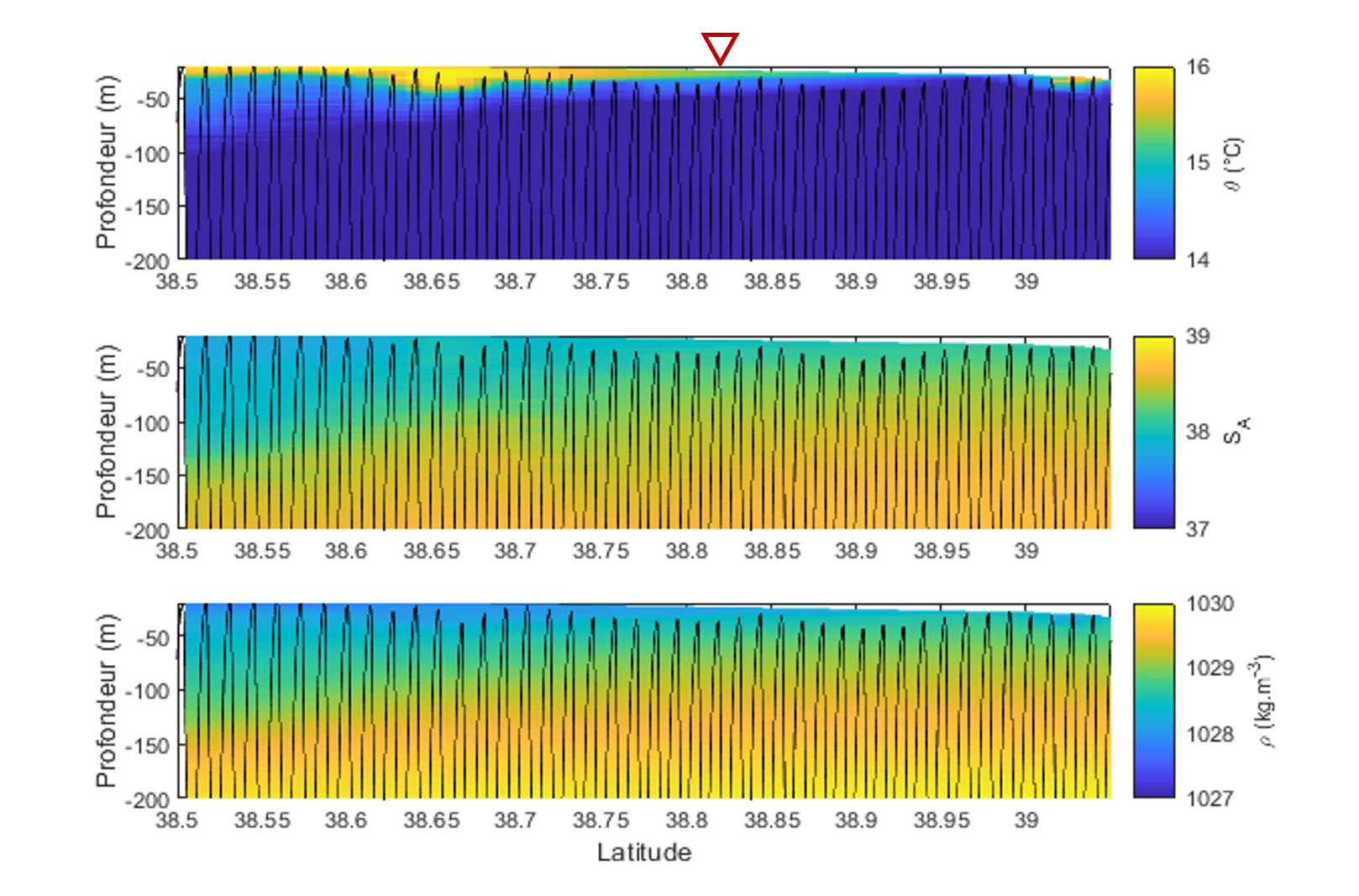 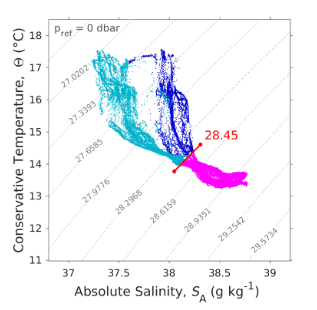 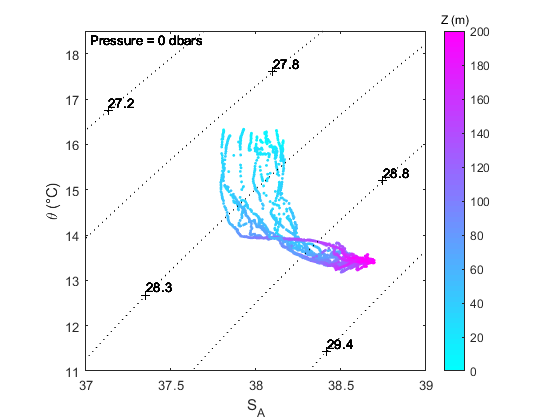 front
VEA
VEA
JEA
JEA
R.Tzortzis et al, 2021
Identification de 2 masses d’eau : 
Jeune Eau Atlantique (JEA)
Vieille Eau Atlantique (VEA)
10
RESULTATS/DISCUSSION
CALYPSO
Structures physiques
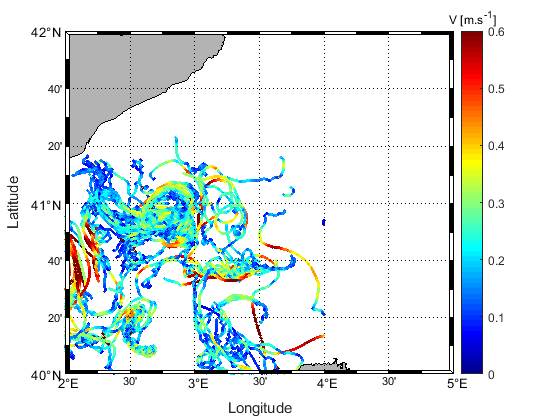 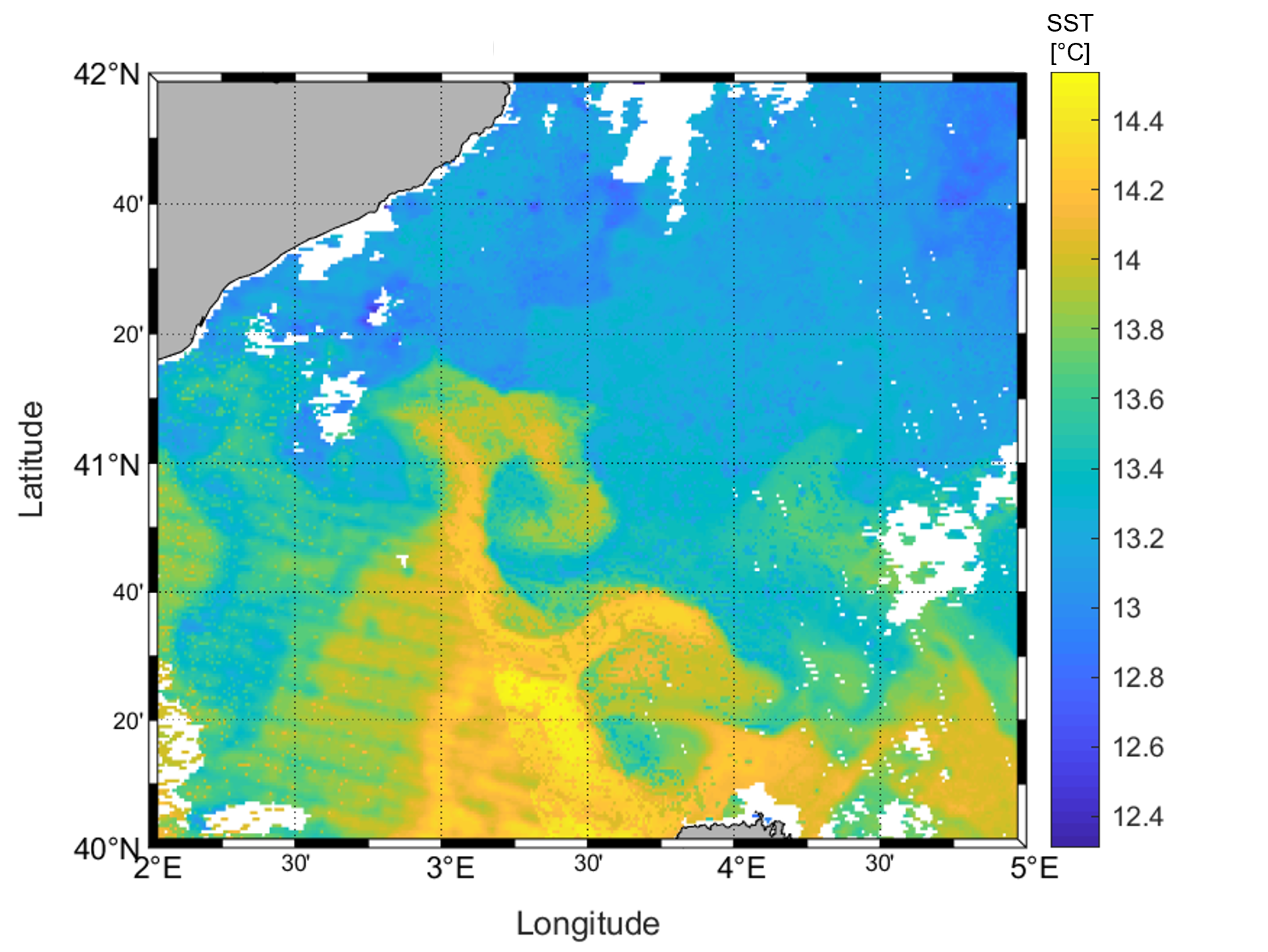 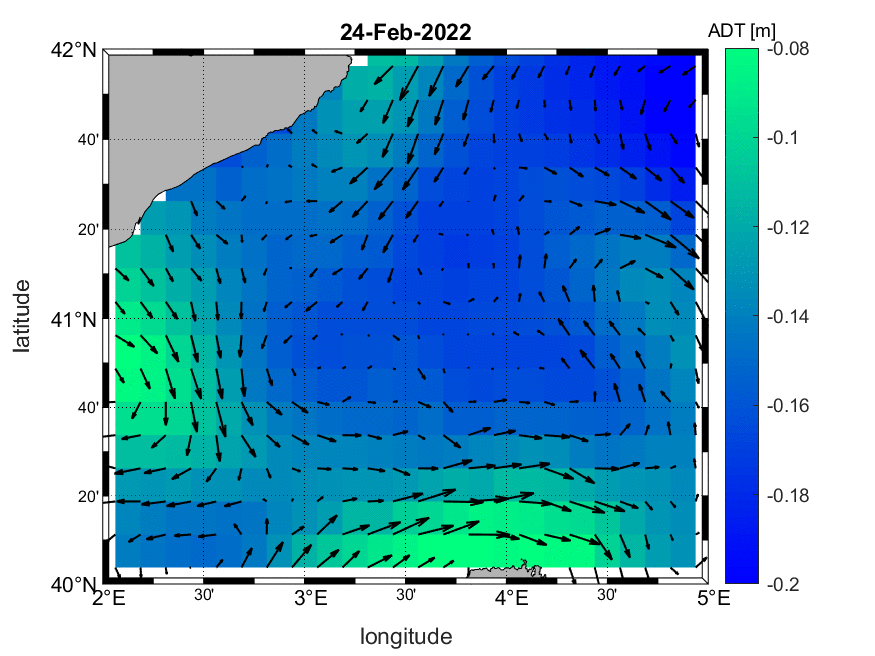 Trajectoire bouées dérivantes
Vitesse horizontale (AVISO)
SST
11
RESULTATS/DISCUSSION
CALYPSO
Structures physiques
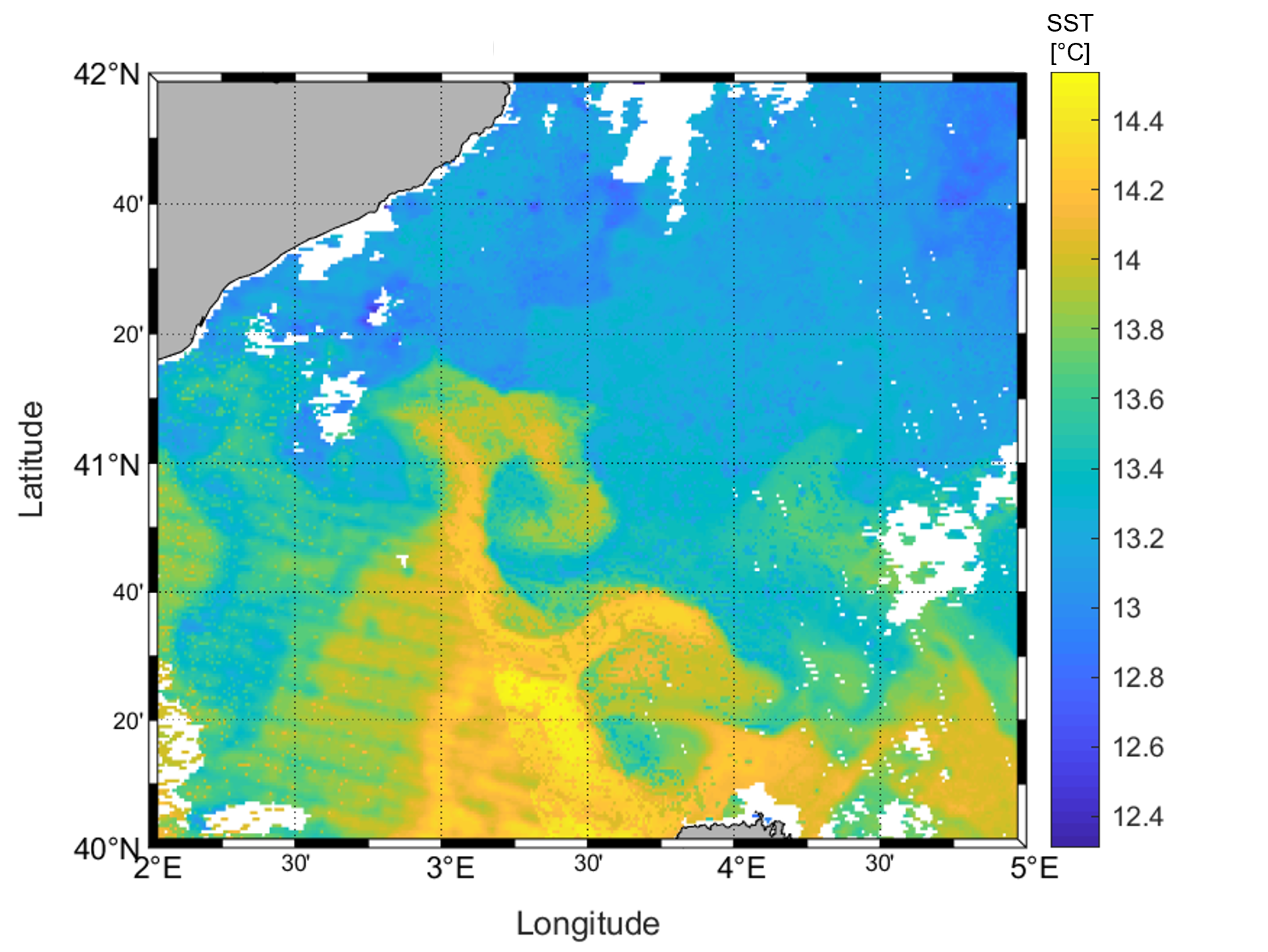 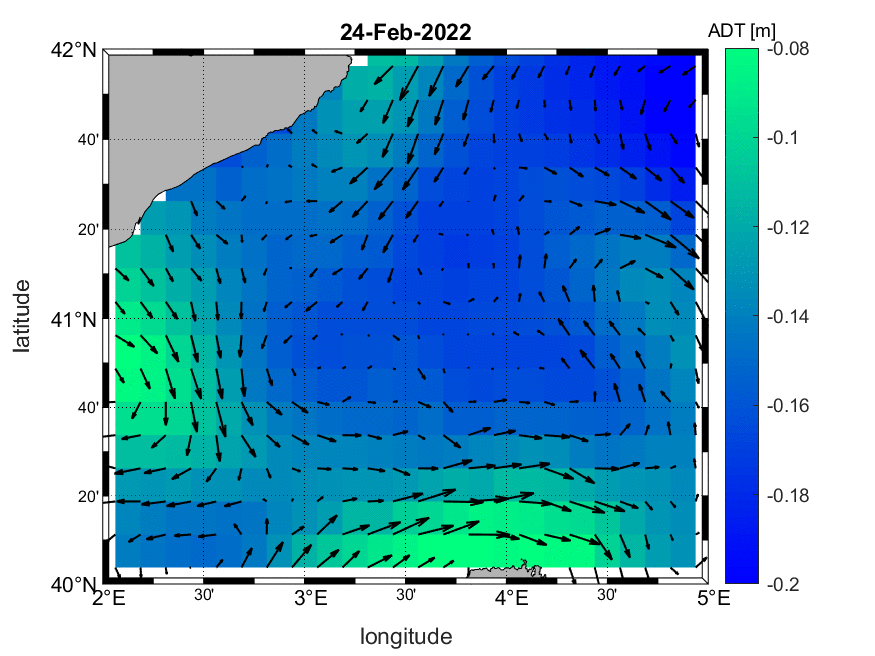 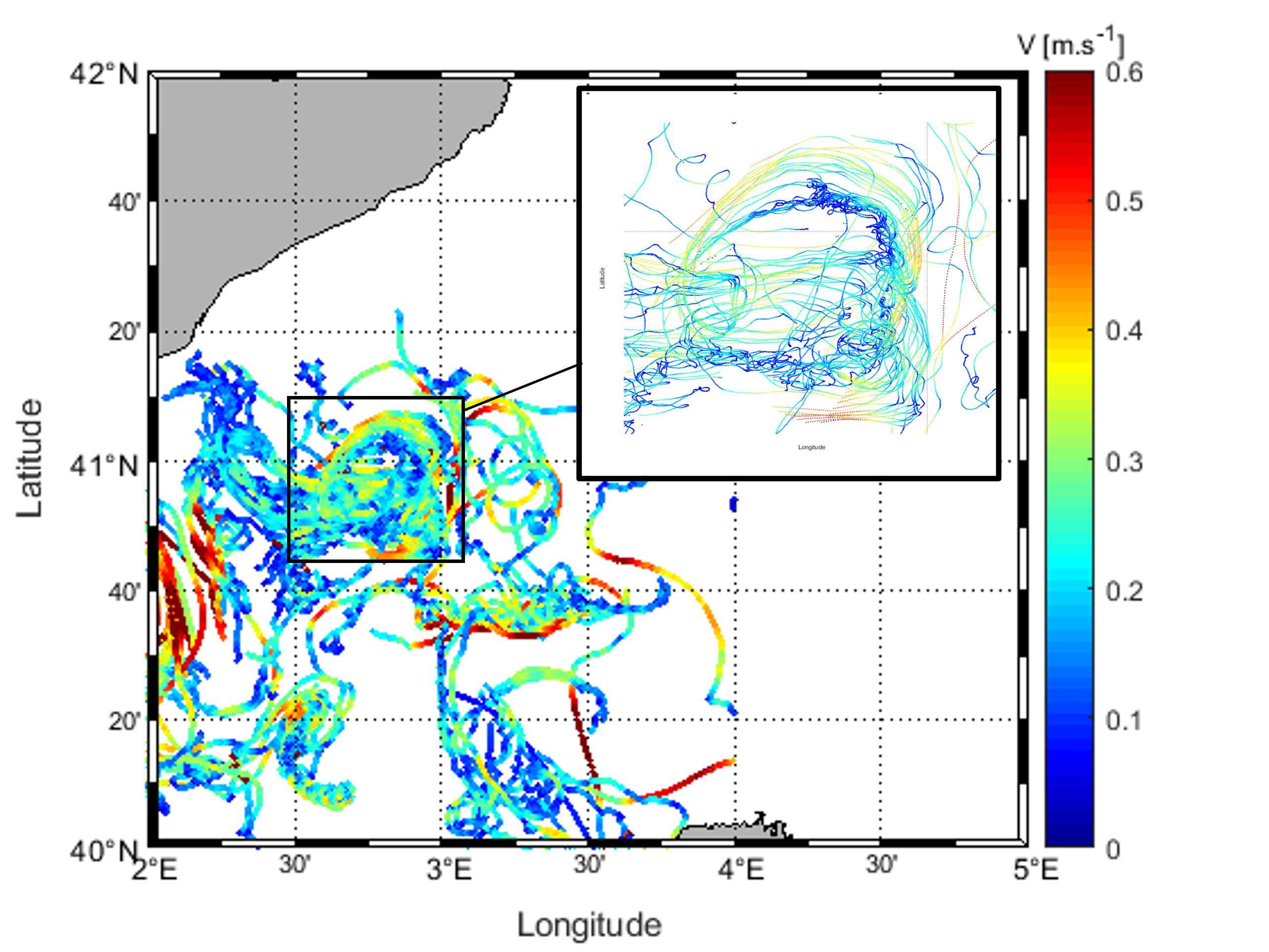 Trajectoire bouées dérivantes
Vitesse horizontale (AVISO)
SST
Présence d’une structure cyclonique entre 
     le 28 février et le 12 mars
Apport d’eau chaude venant du sud par filament
11
RESULTATS/DISCUSSION
CALYPSO
Structures physiques
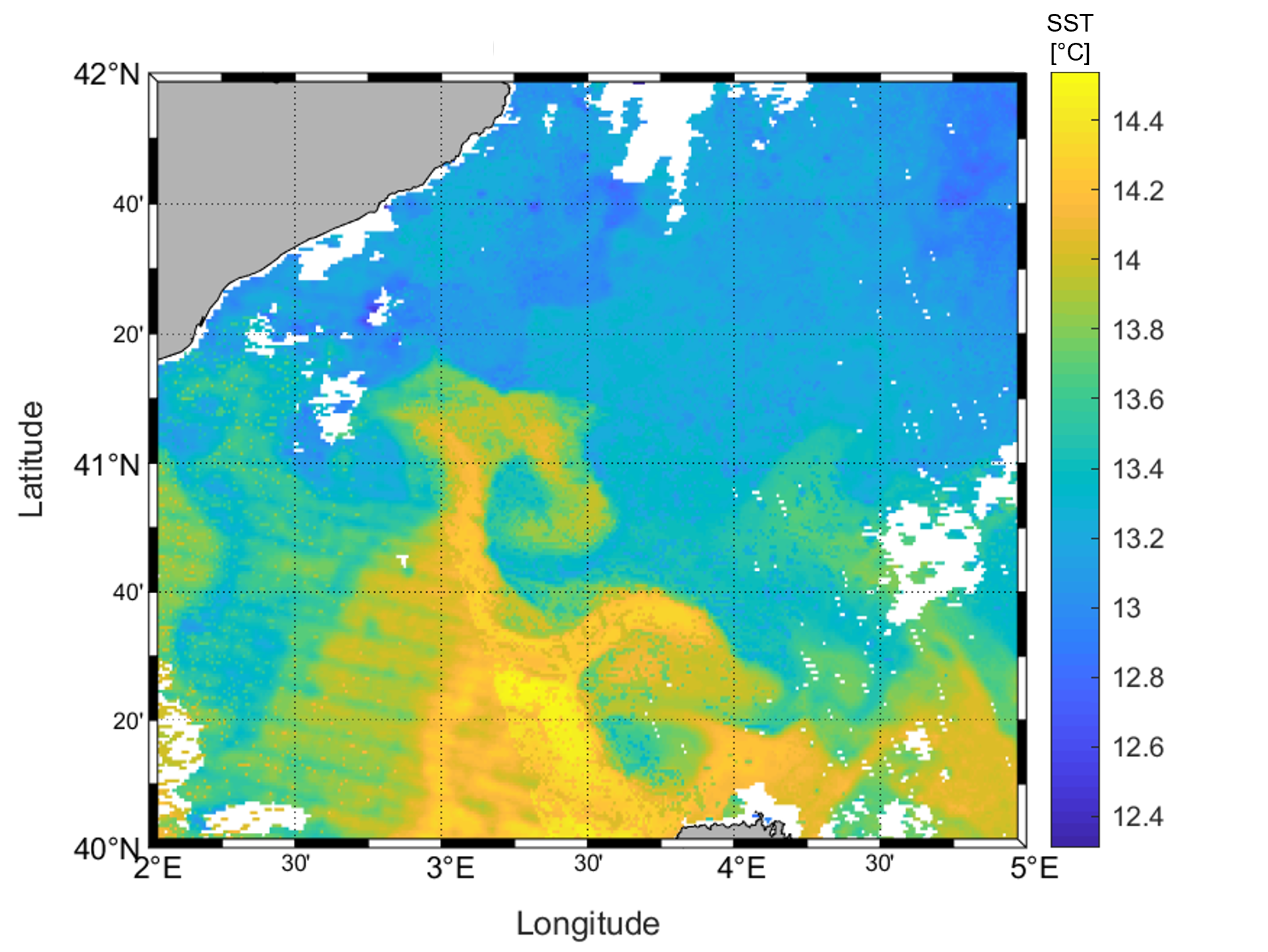 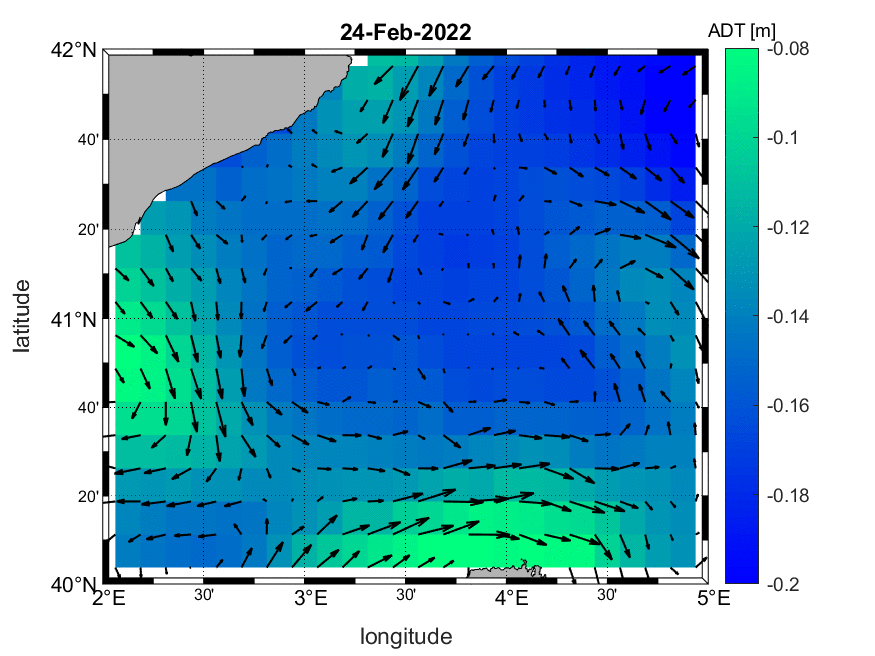 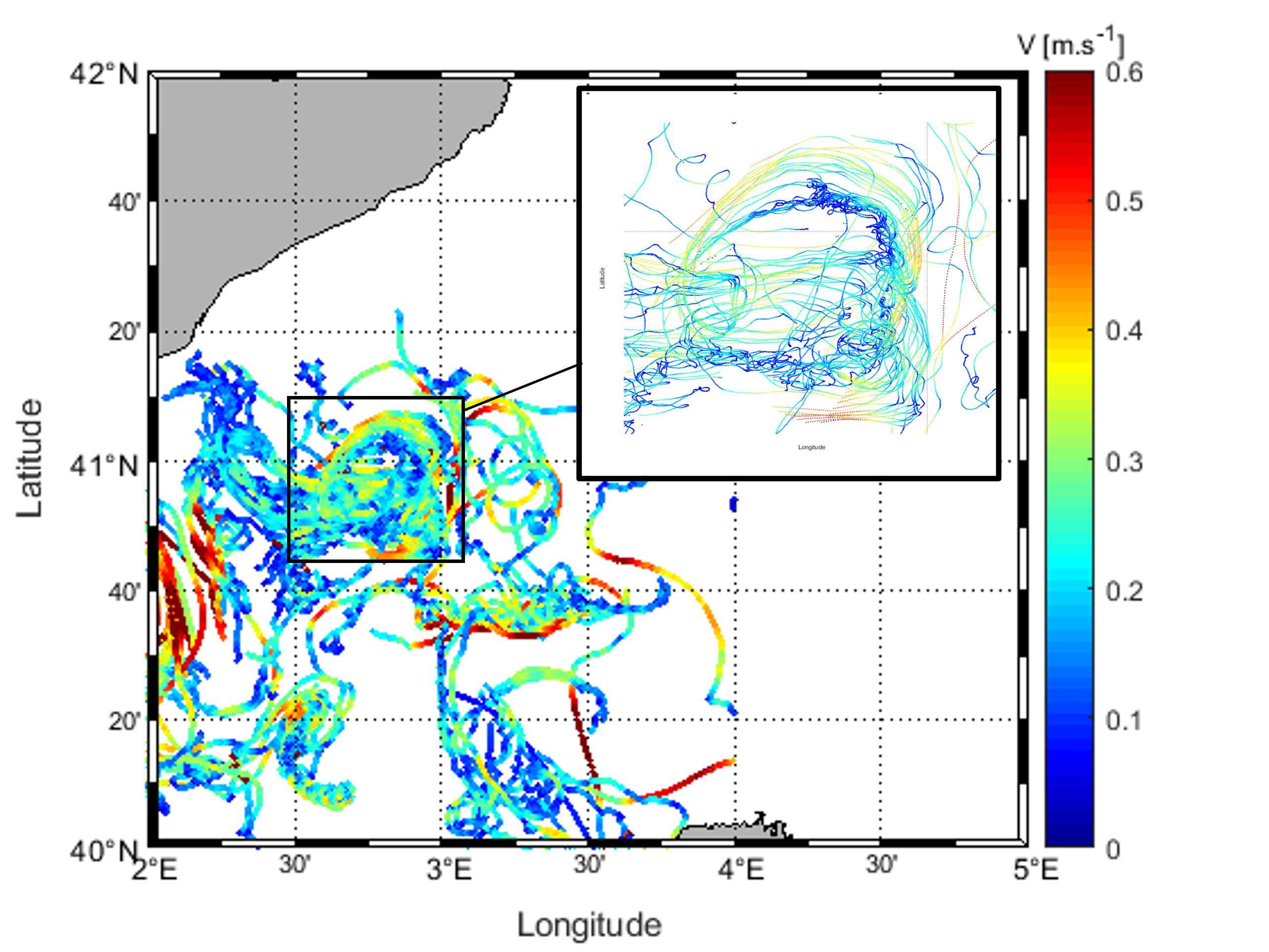 Trajectoire bouées dérivantes
Vitesse horizontale (AVISO)
SST
Présence d’une structure cyclonique entre 
     le 28 février et le 12 mars
Apport d’eau chaude venant du sud par filament
Identification d’une structure tourbillonnaire
11
RESULTATS/DISCUSSION
CALYPSO
Structures physiques
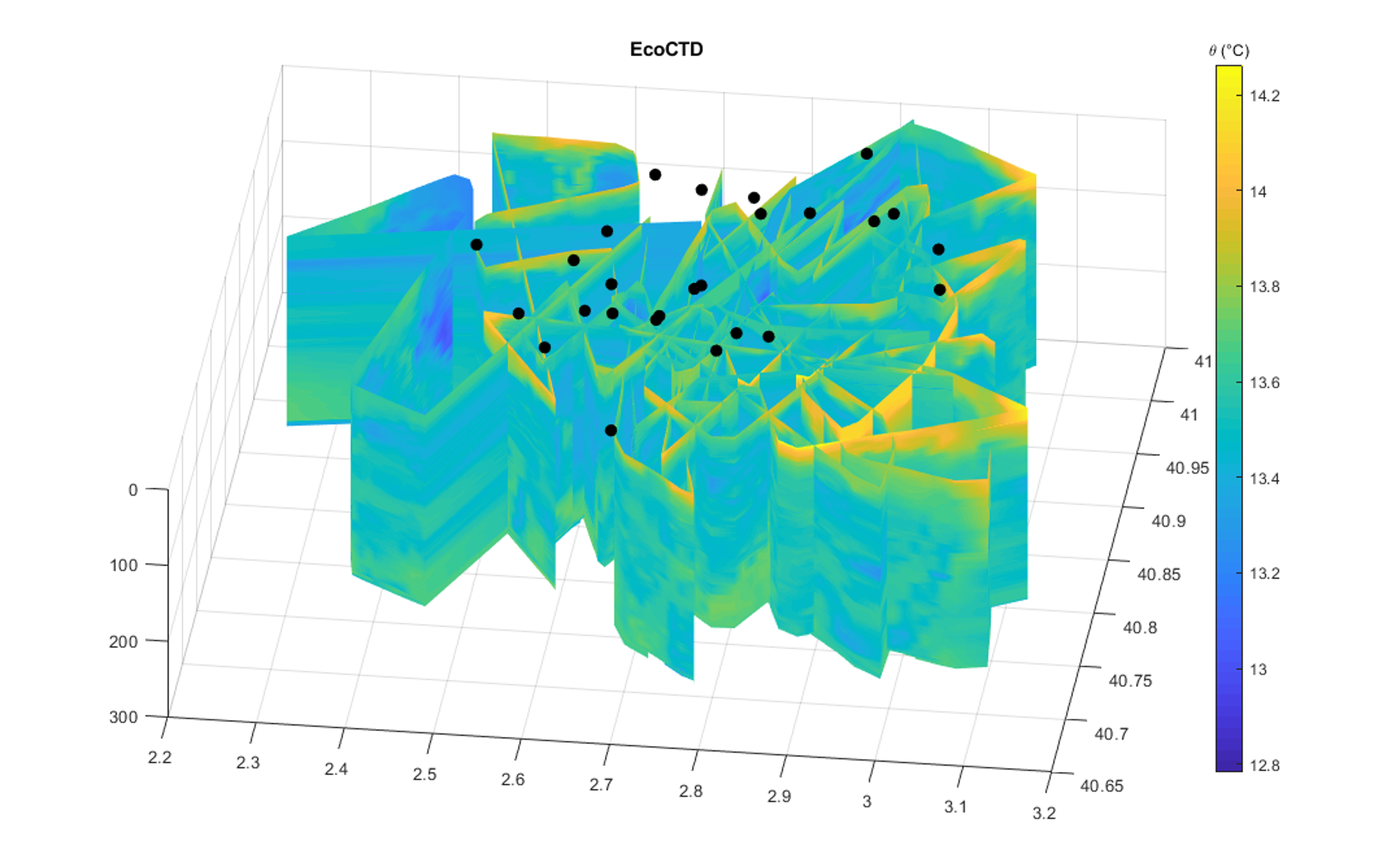 T°
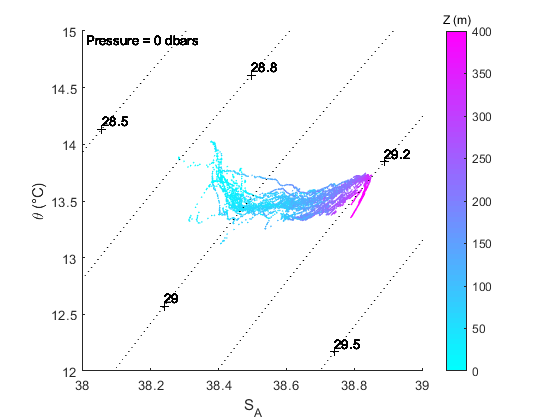 12
RESULTATS/DISCUSSION
CALYPSO
Structures physiques
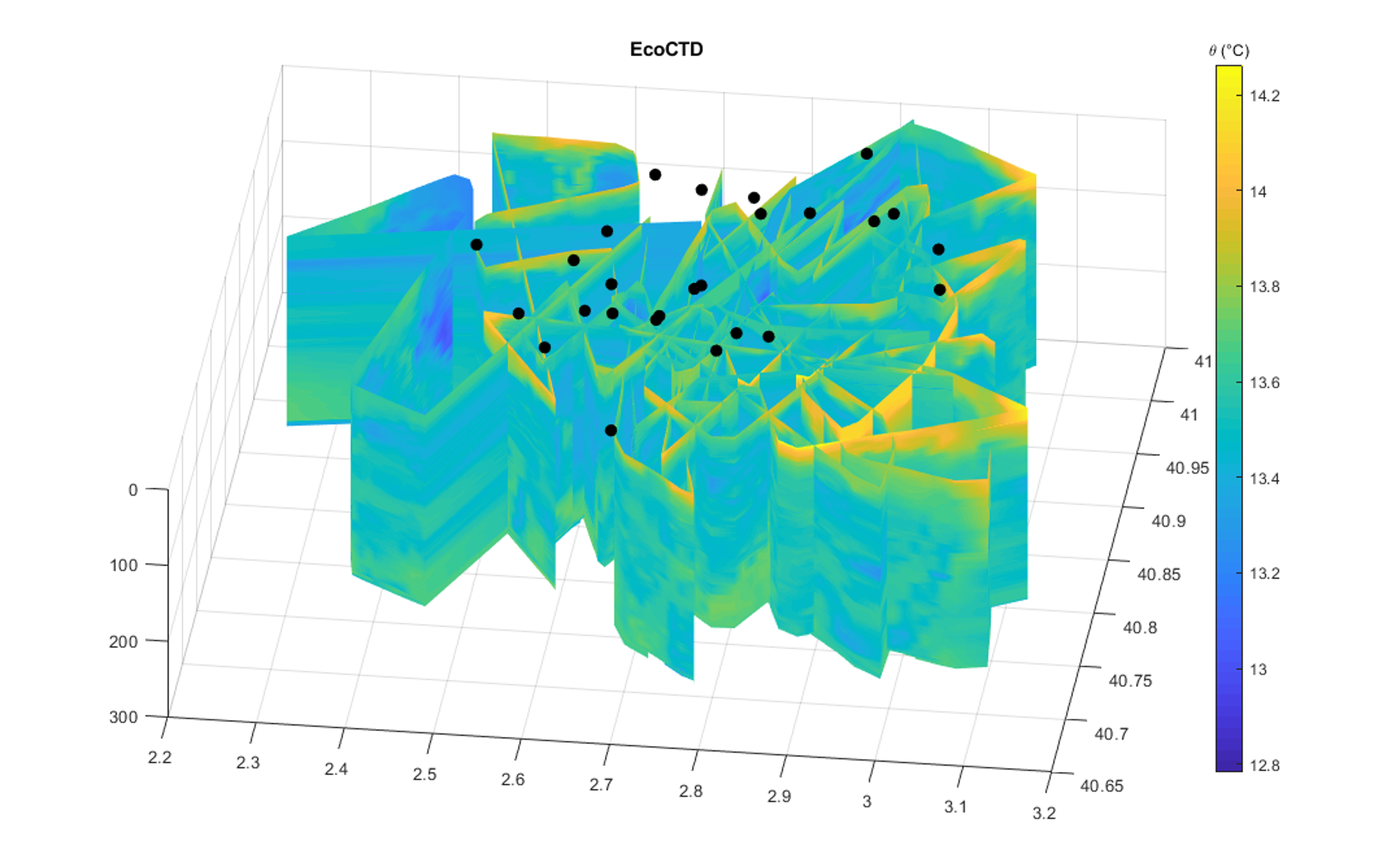 T°
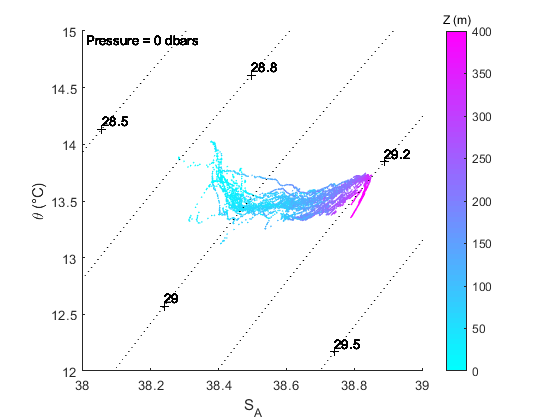 Région constrastée : rencontre de plusieurs masses d’eau
12
RESULTATS/DISCUSSION
HS : High Scatter
Structures biologiques
PROTEVSMED-SWOT
CALYPSO
HS nanophytoplancton
synechococcus
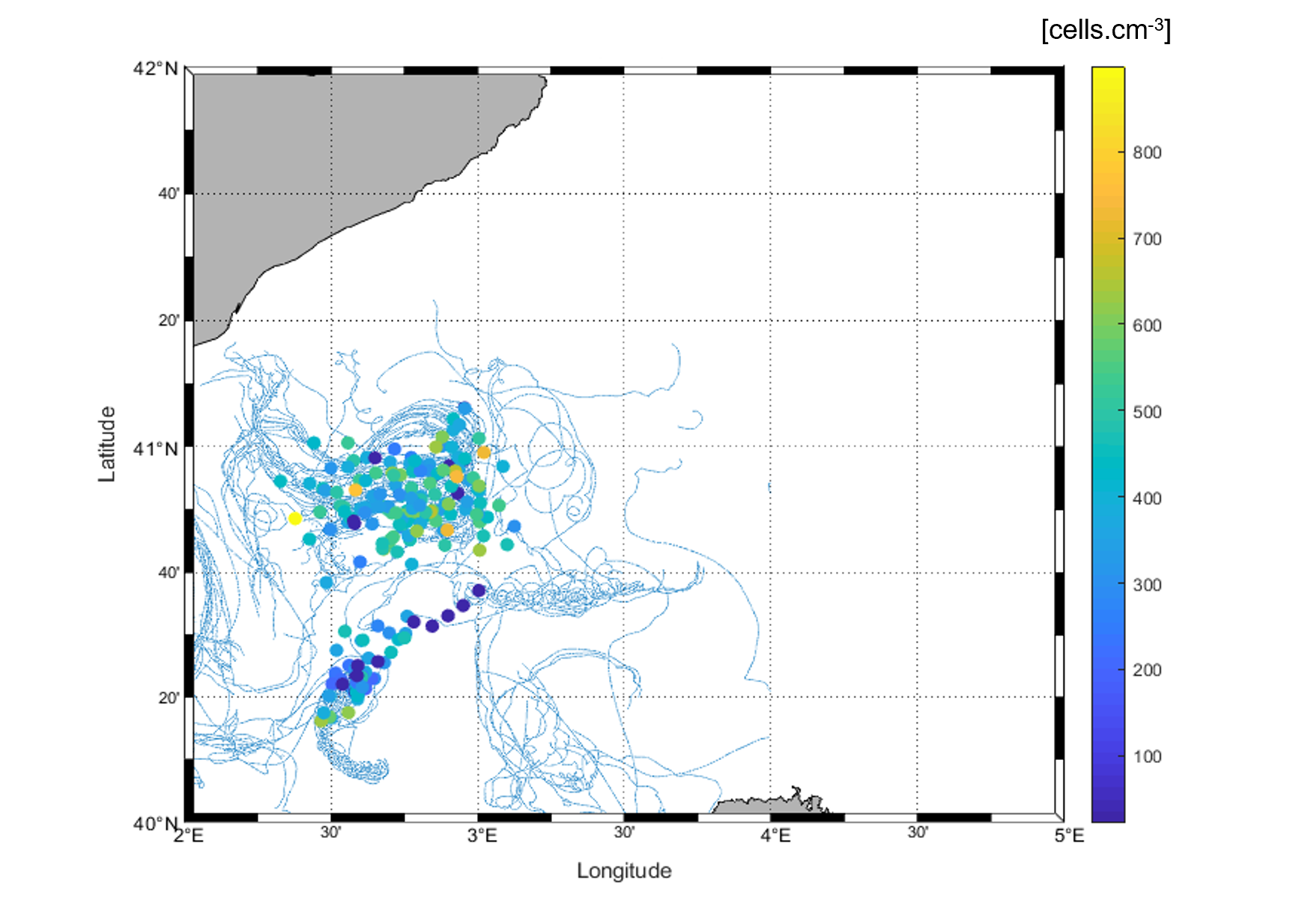 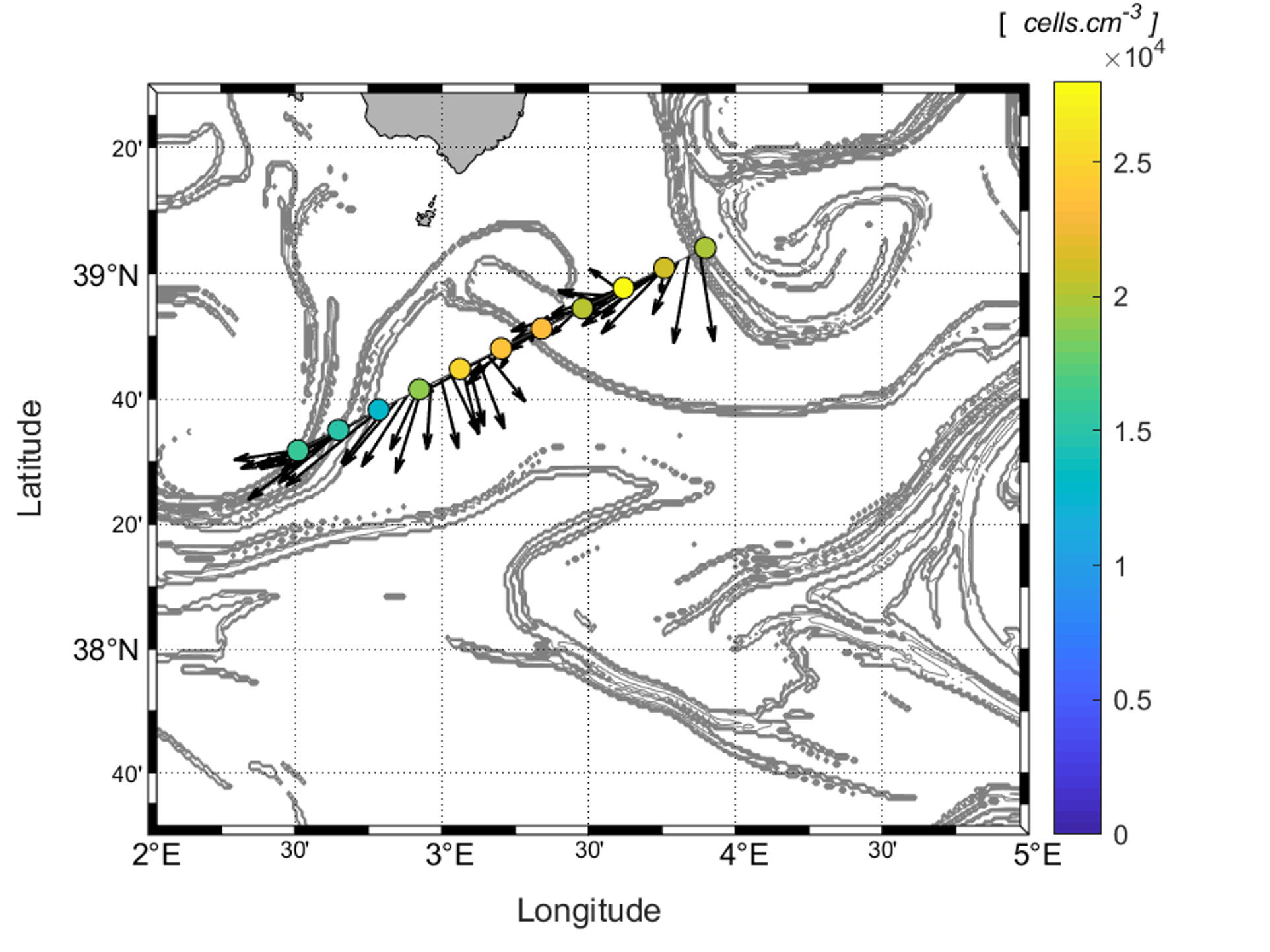 SURFACE
Répartition bimodale
Répartition en mosaïque
13
RESULTATS/DISCUSSION
HS : High Scatter
Structures biologiques
PROTEVSMED-SWOT
CALYPSO
HS nanophytoplancton
synechococcus
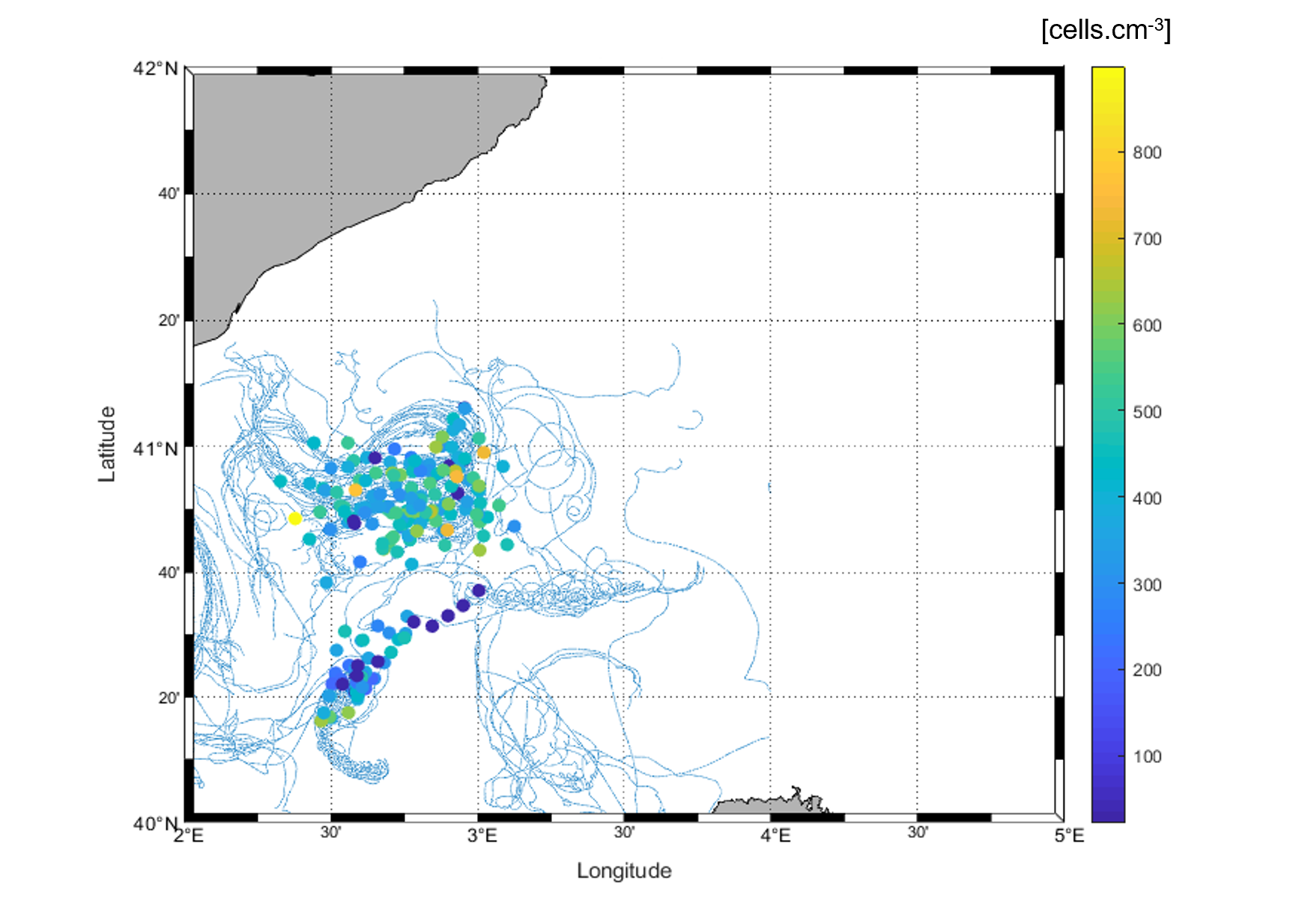 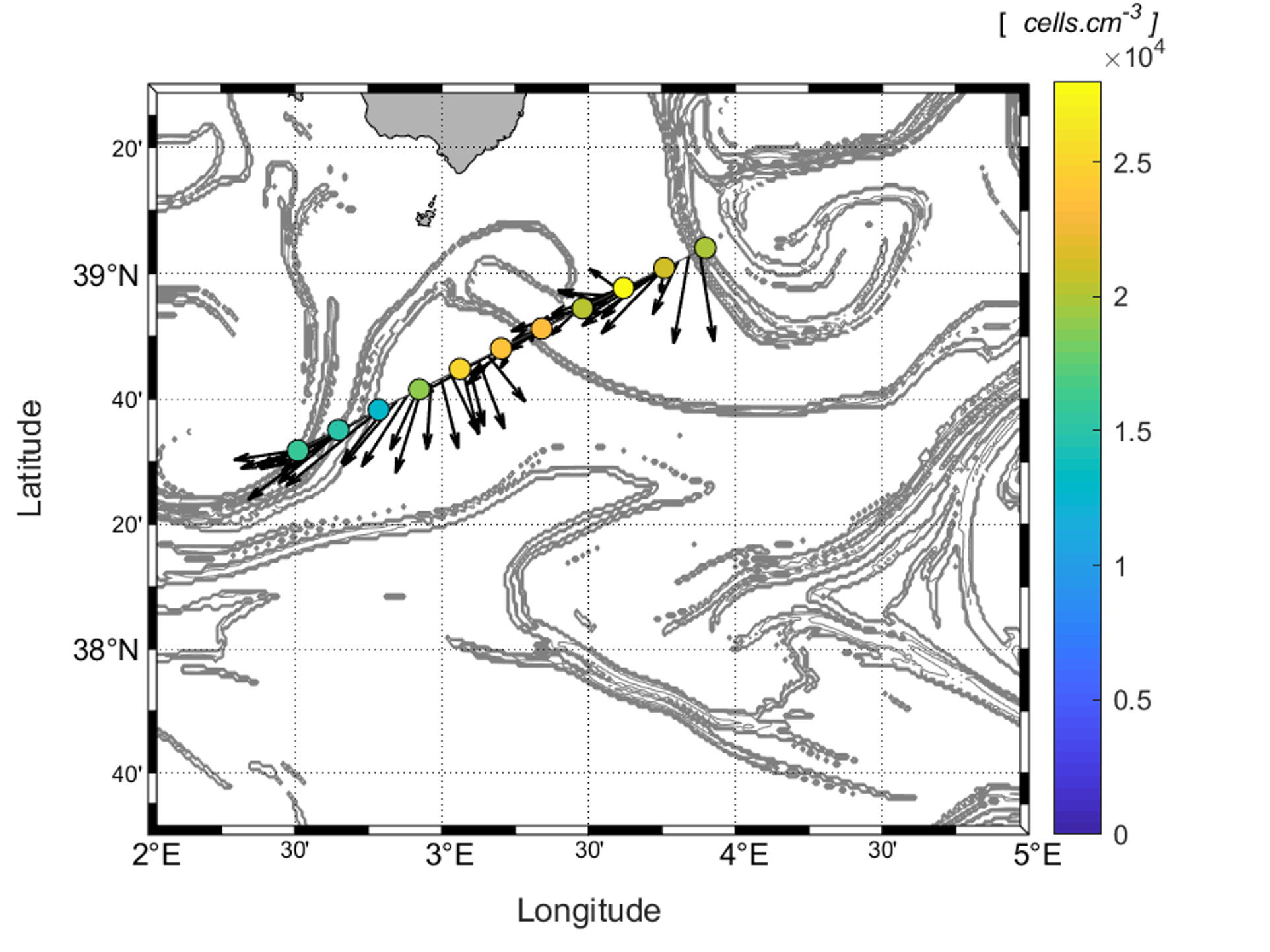 SURFACE
Répartition bimodale
Répartition en mosaïque
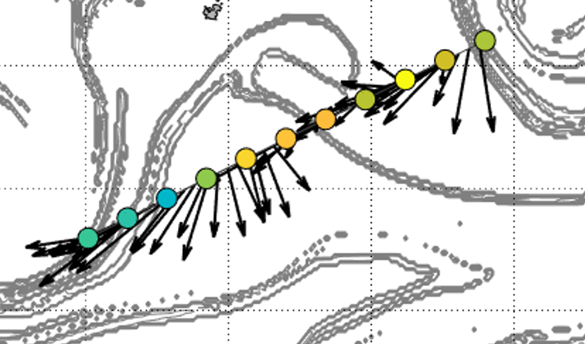 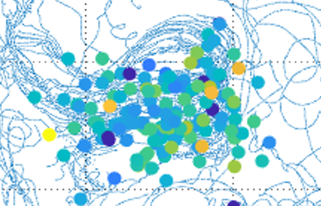 13
RESULTATS/DISCUSSION
HS : High Scatter
Structures biologiques
PROTEVSMED-SWOT
CALYPSO
HS nanophytoplancton
synechococcus
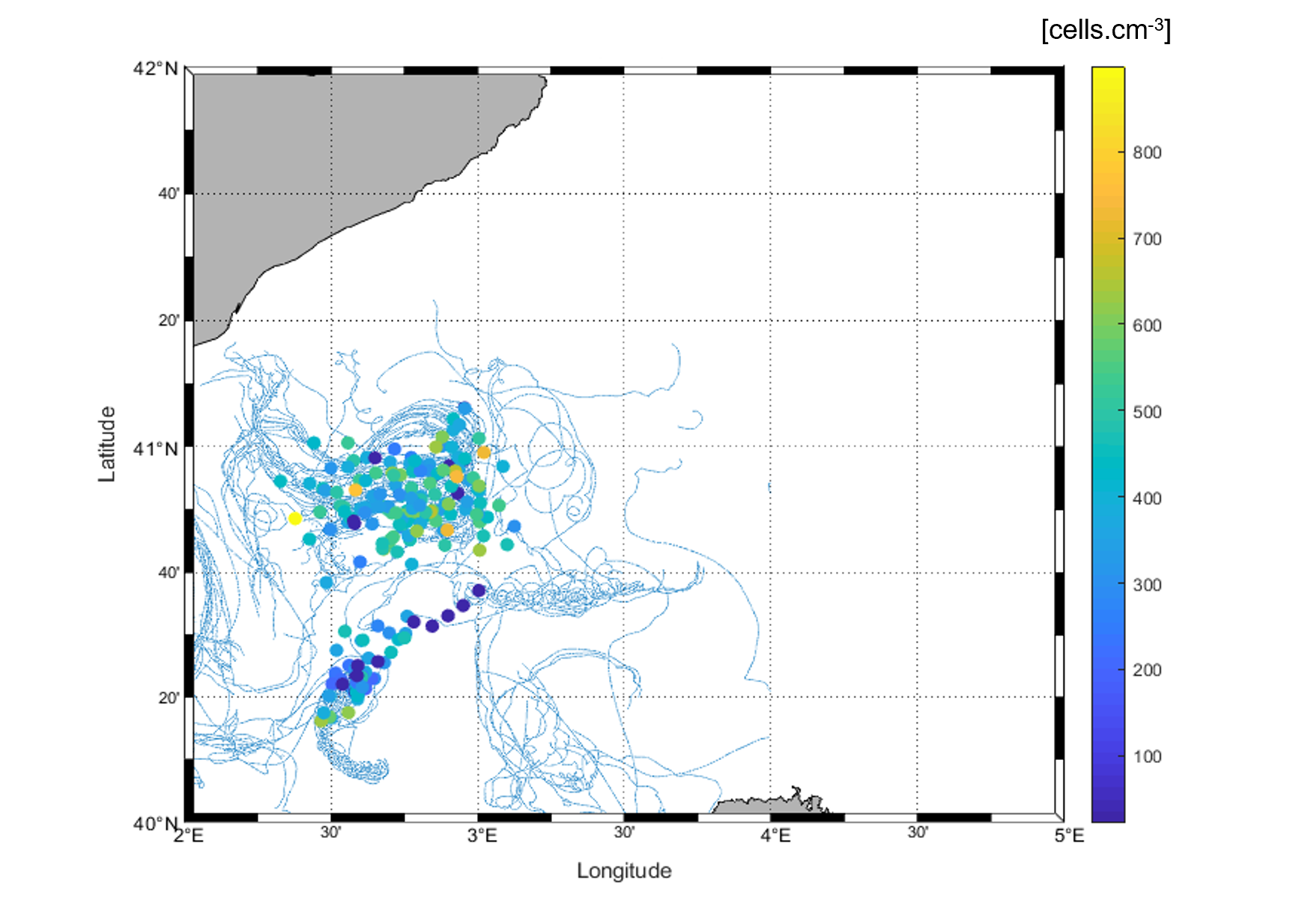 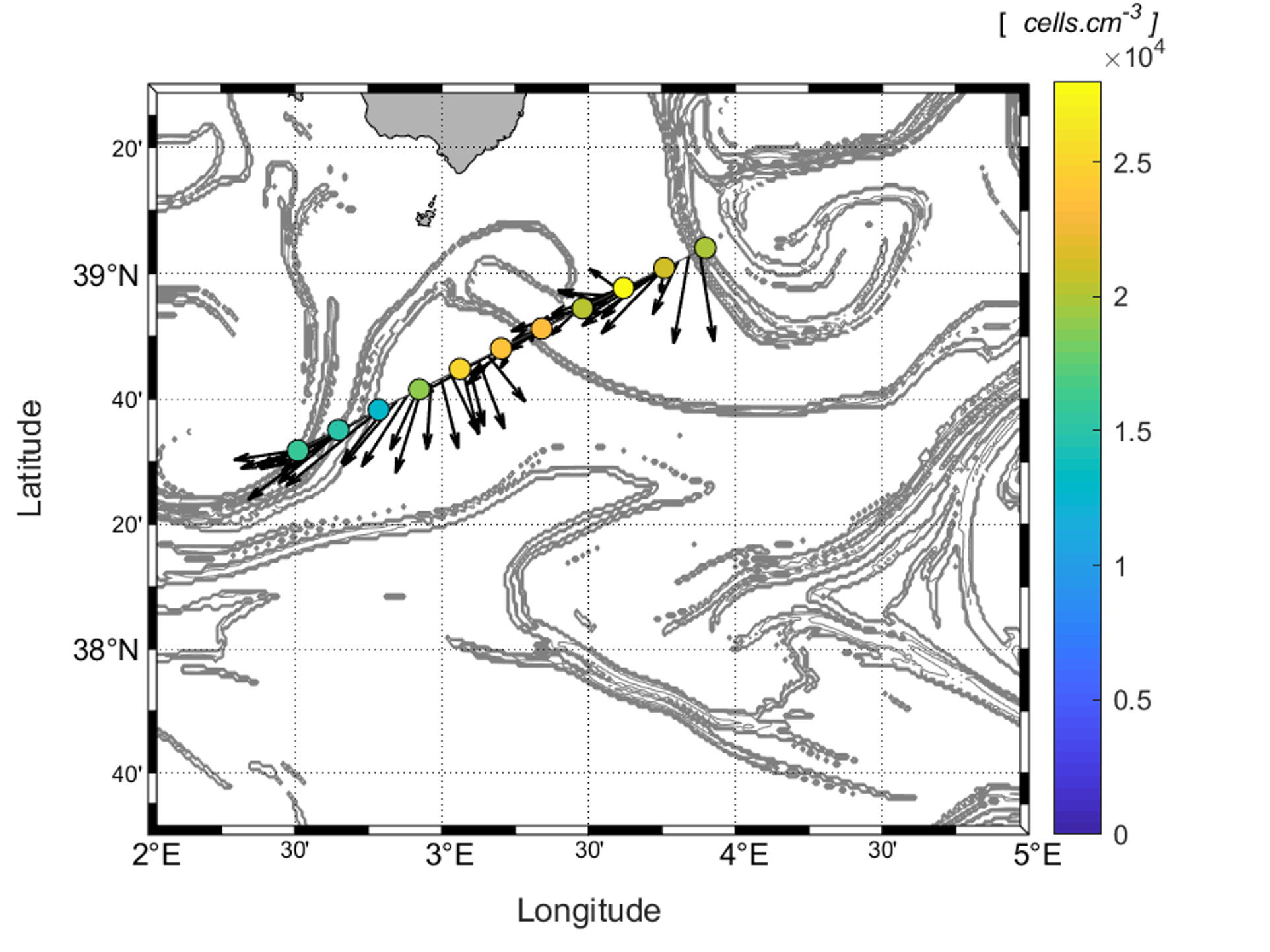 SURFACE
Répartition bimodale
Répartition en mosaïque
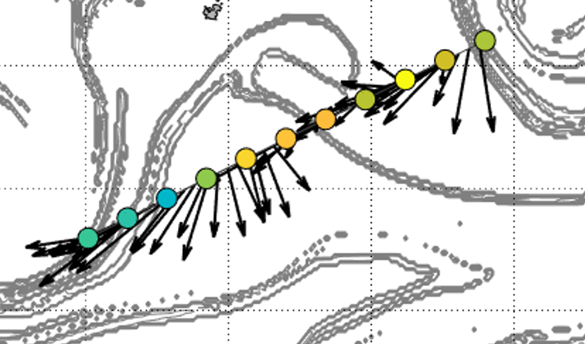 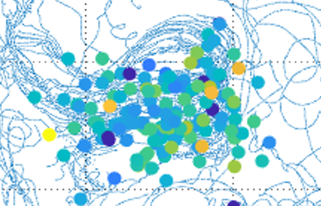 microphytoplancton
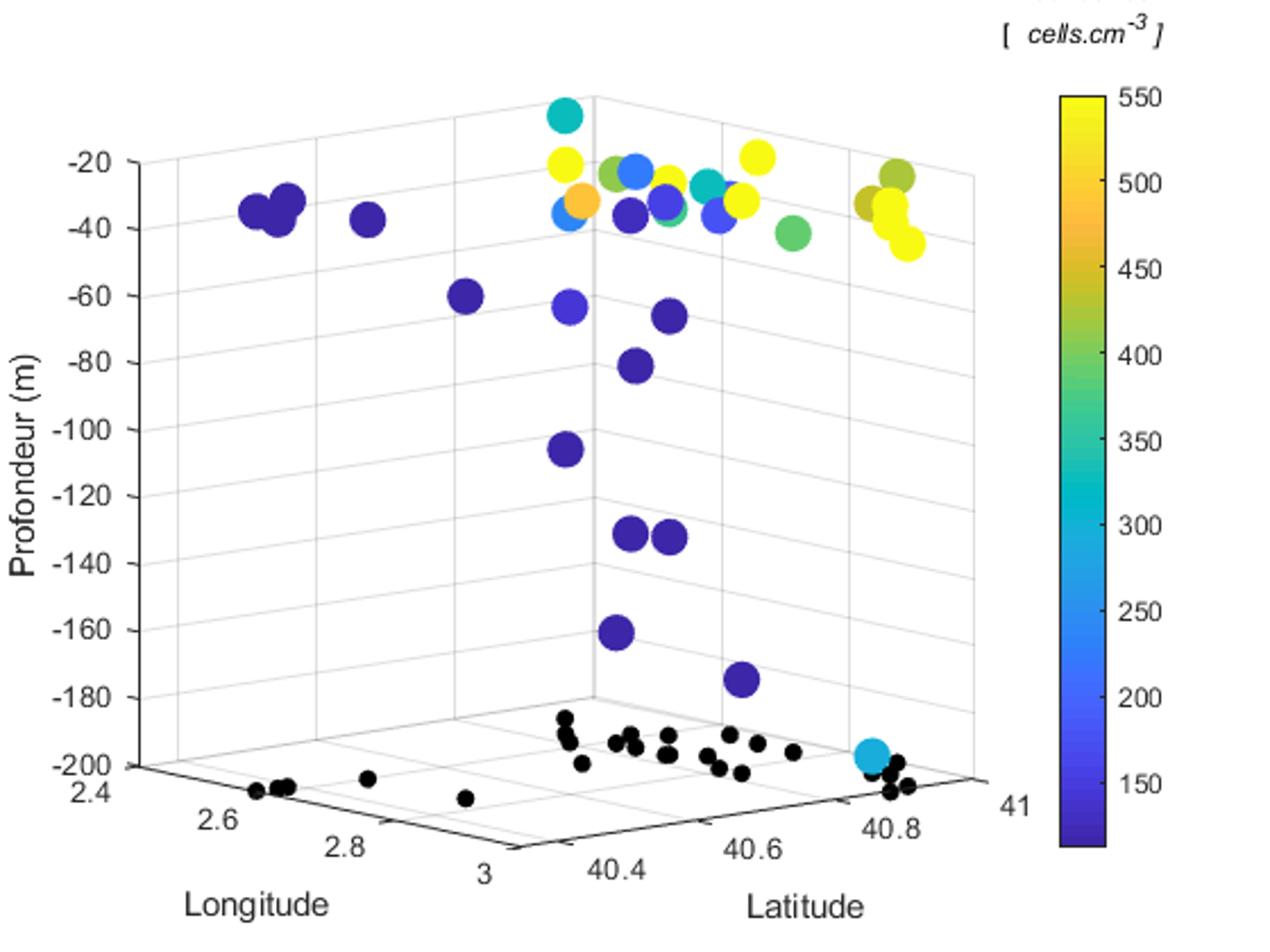 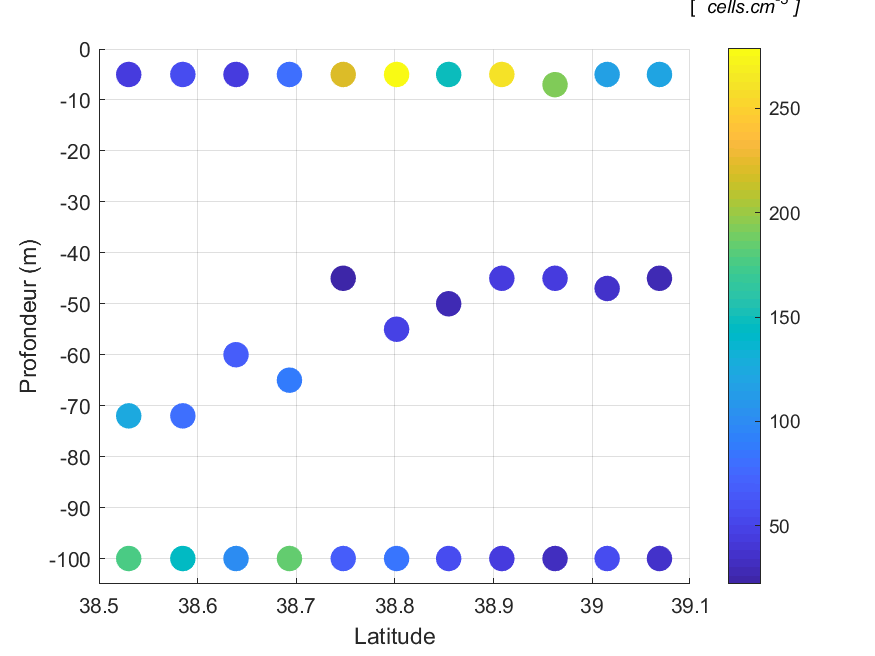 SUB-SURFACE
Répartition bimodale
Répartition en mosaïque
13
HS nanophytoplancton
RESULTATS/DISCUSSION
HS : High Scatter
Structures biologiques
PROTEVSMED-SWOT
CALYPSO
HS nanophytoplancton
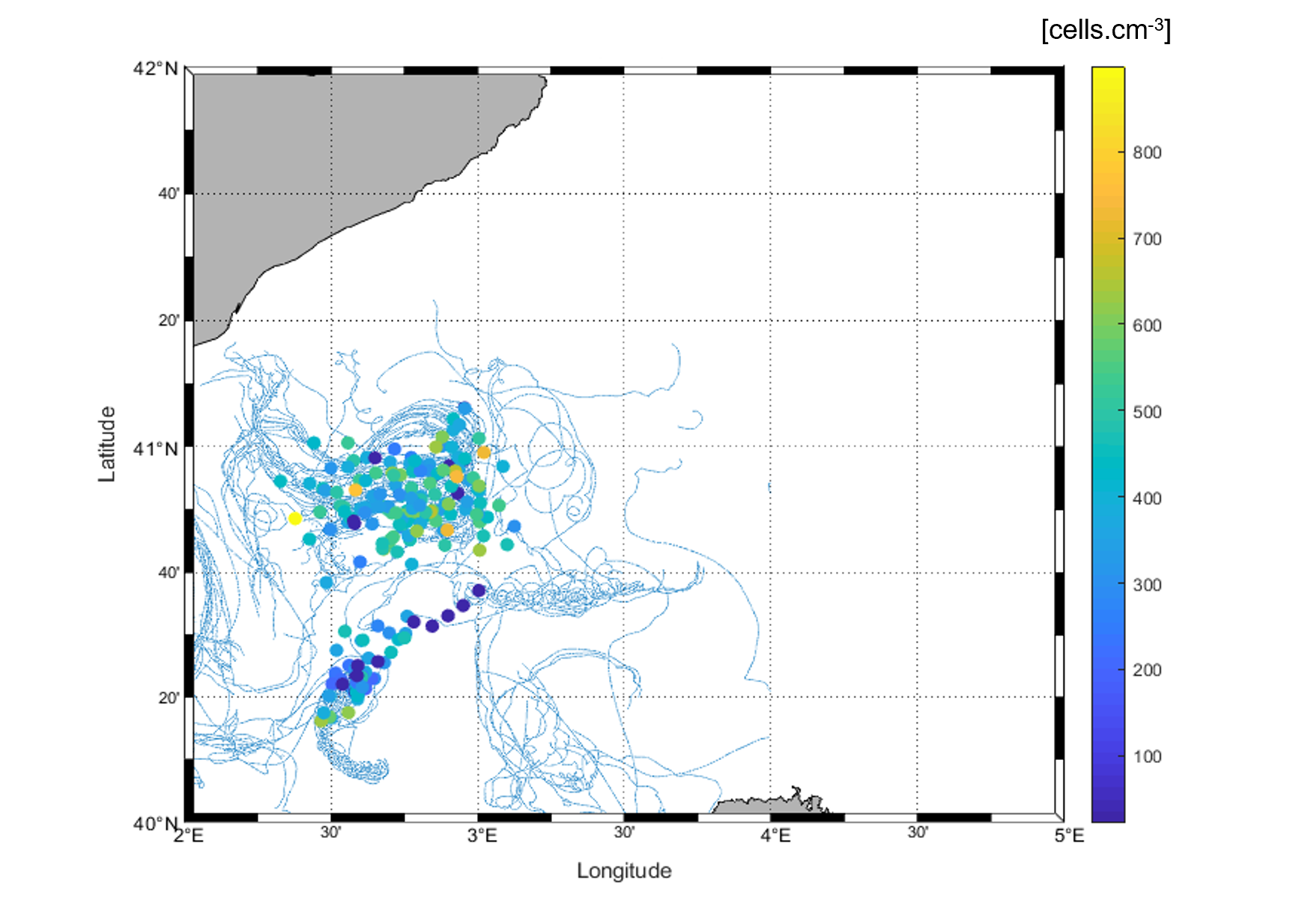 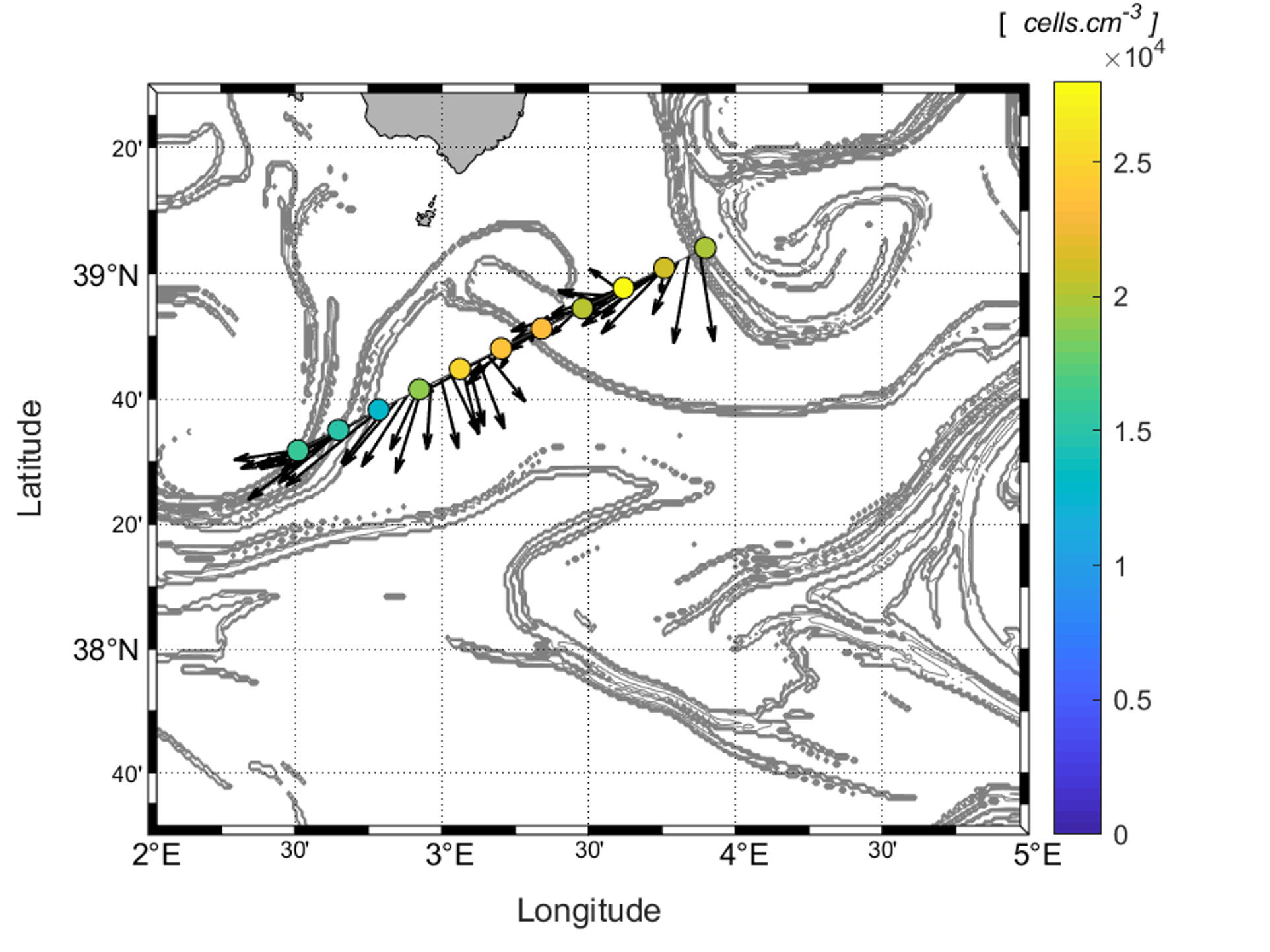 SURFACE
Répartition bimodale
Répartition en mosaïque
EN PROFONDEUR
Front en séparant 2 masses d’eau au caractéristiques différentes sépare les groupes phytoplanctoniques
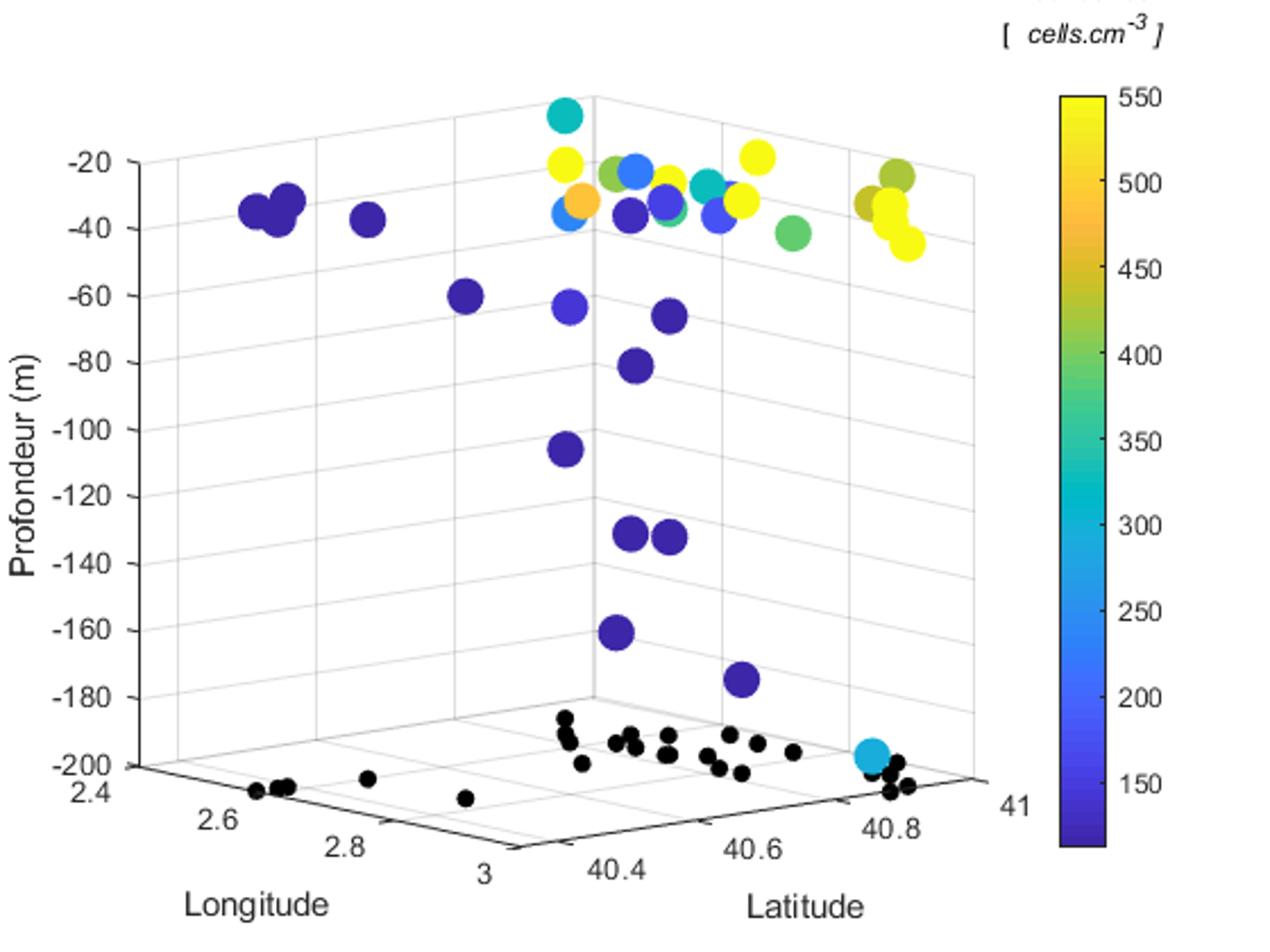 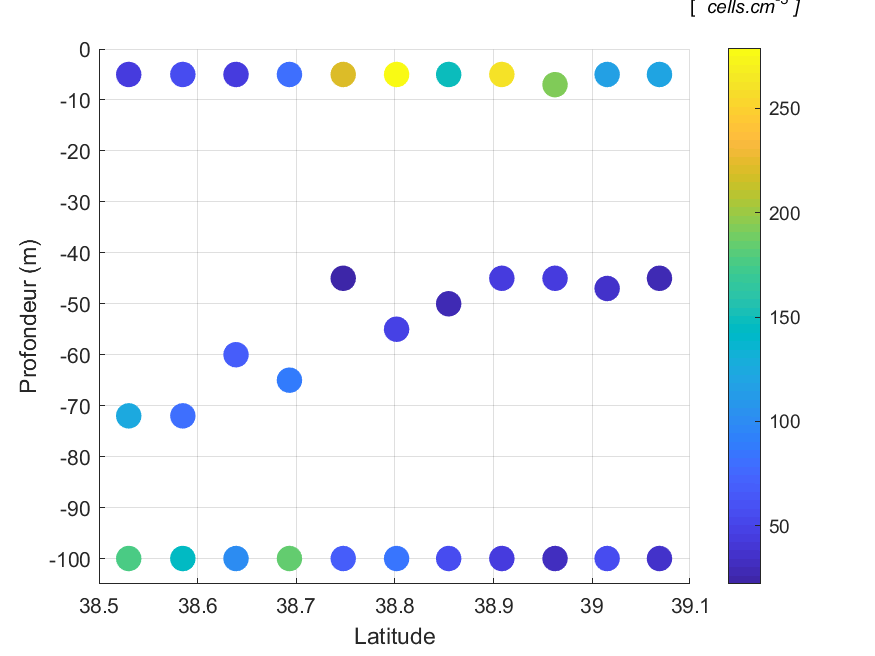 SUB-SURFACE
Répartition bimodale
Répartition en mosaïque
13
HS nanophytoplancton
RESULTATS/DISCUSSION
HS : High Scatter
Structures biologiques
PROTEVSMED-SWOT
CALYPSO
HS nanophytoplancton
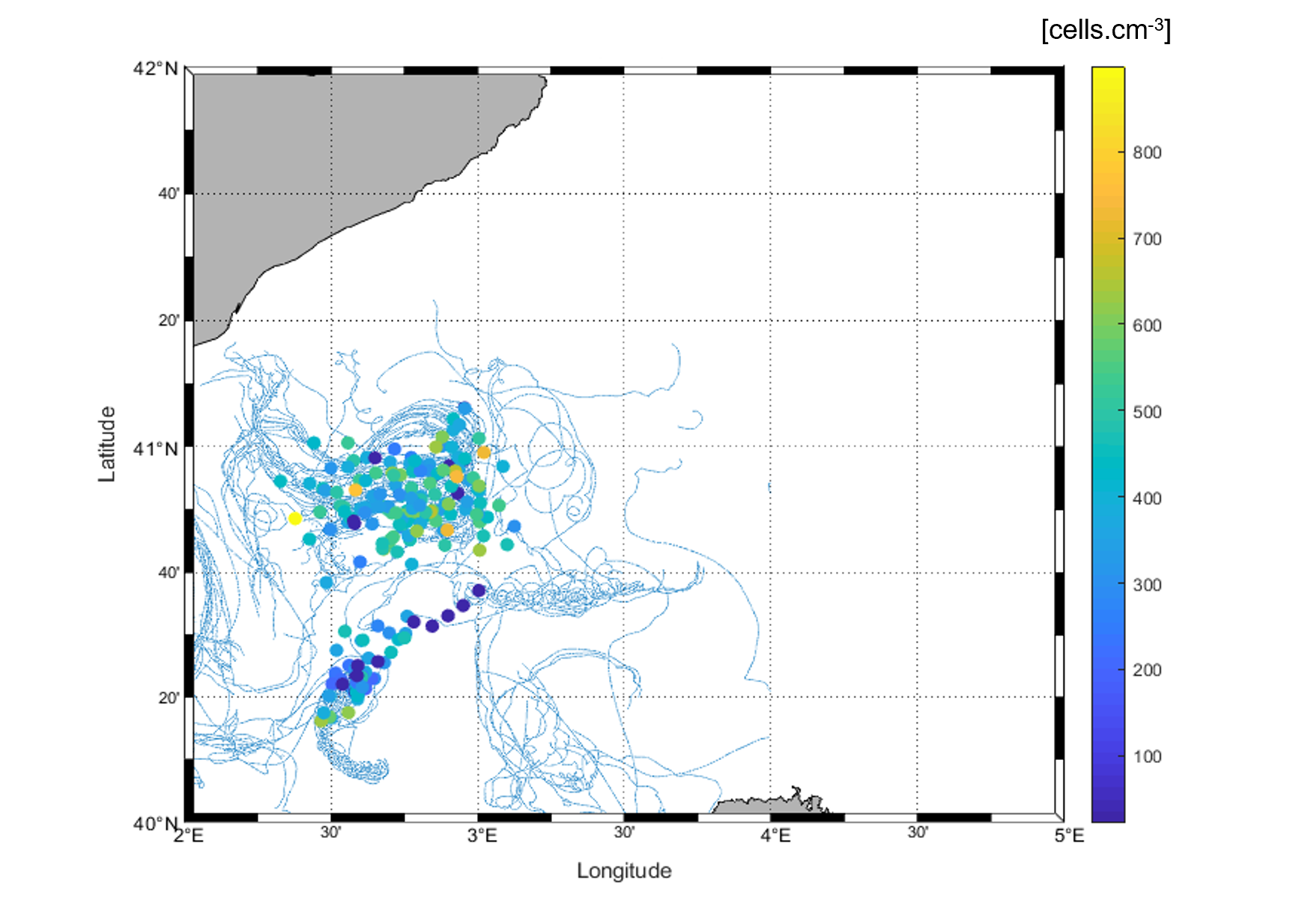 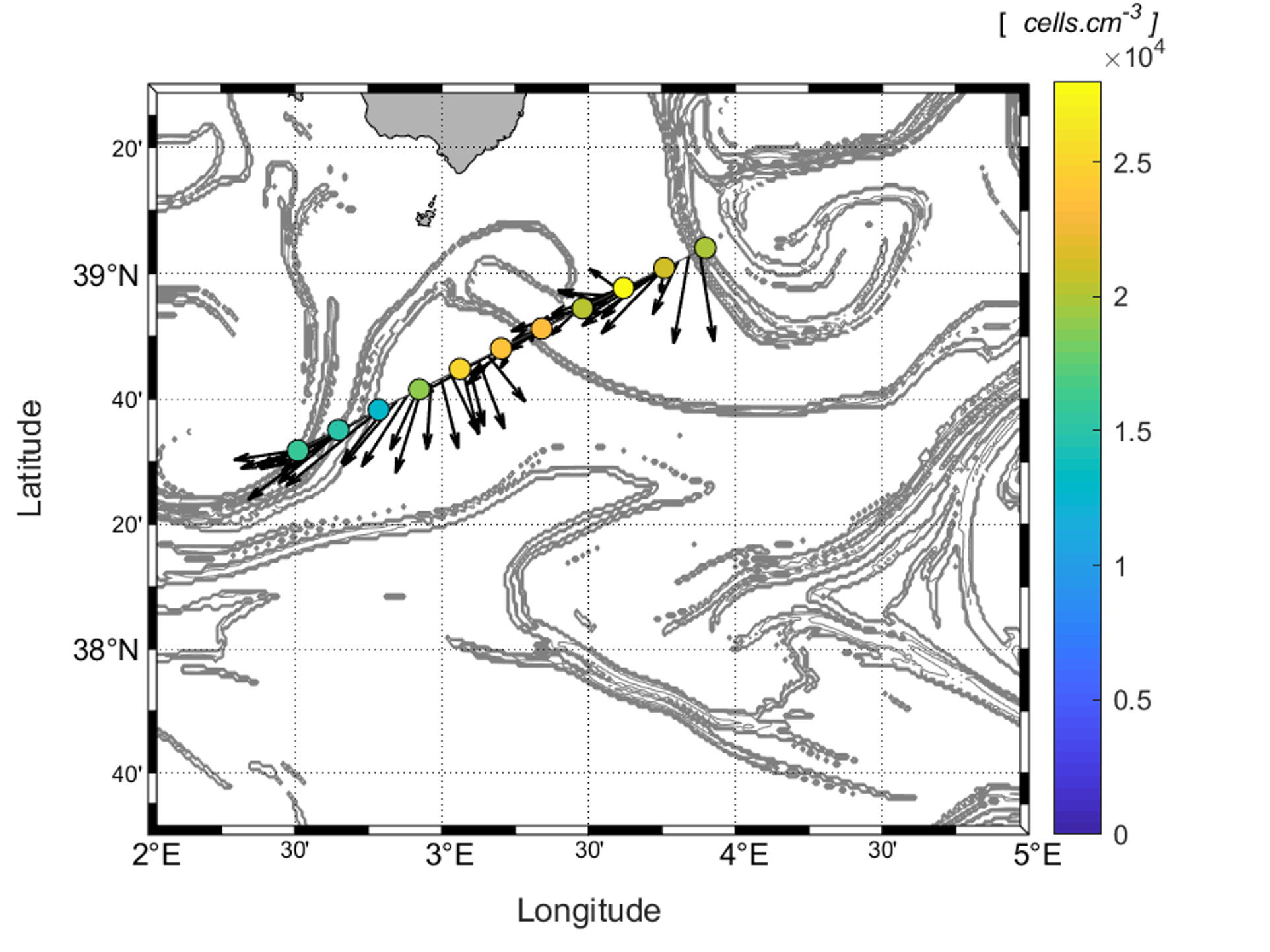 SURFACE
Répartition bimodale
Répartition en mosaïque
EN PROFONDEUR
Front en séparant 2 masses d’eau au caractéristiques différentes sépare les groupes phytoplanctoniques
EN PROFONDEUR
Tourbillon en entraînant différentes masses d’eau entraîne aussi les groupes phytoplanctoniques
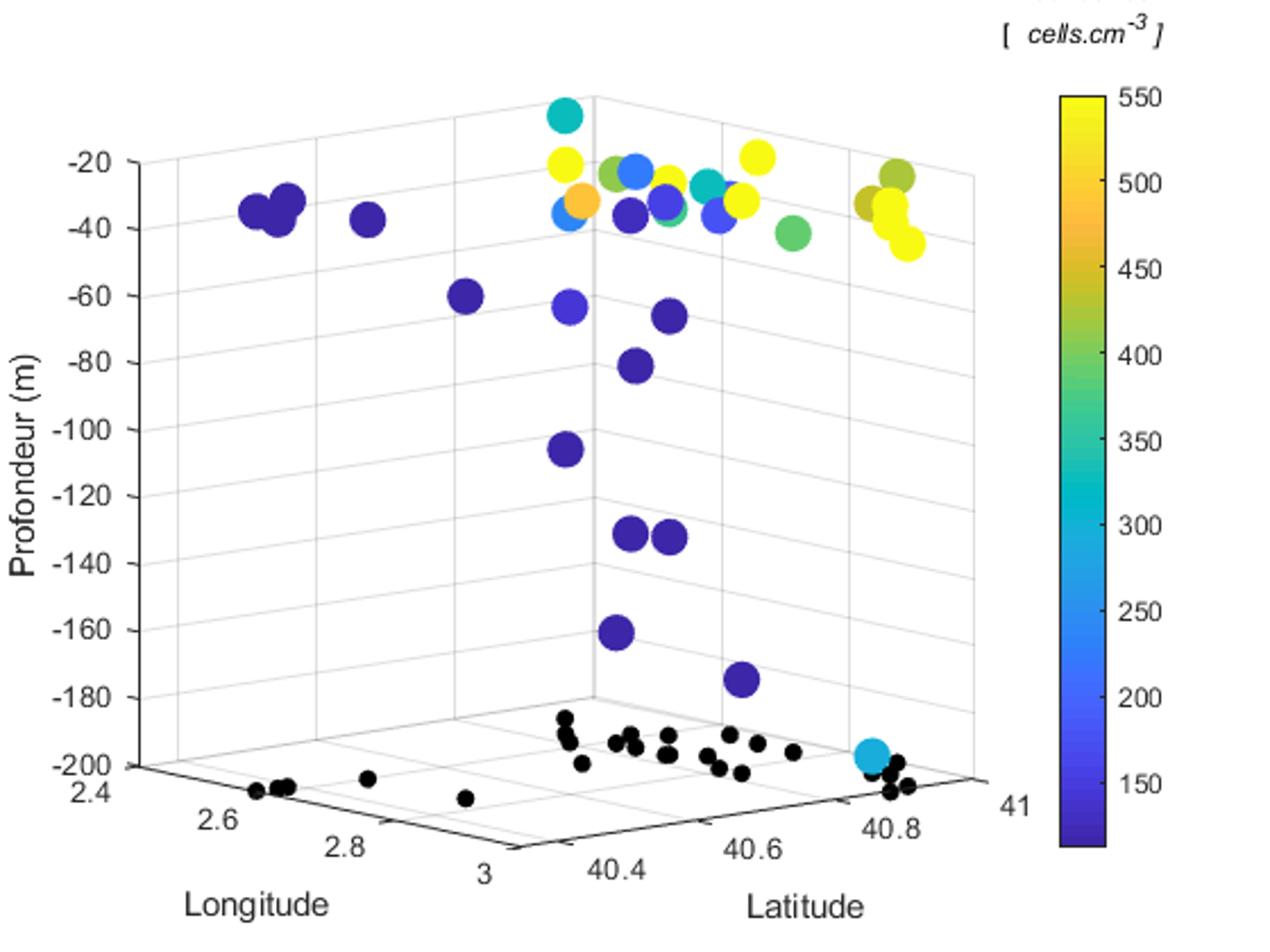 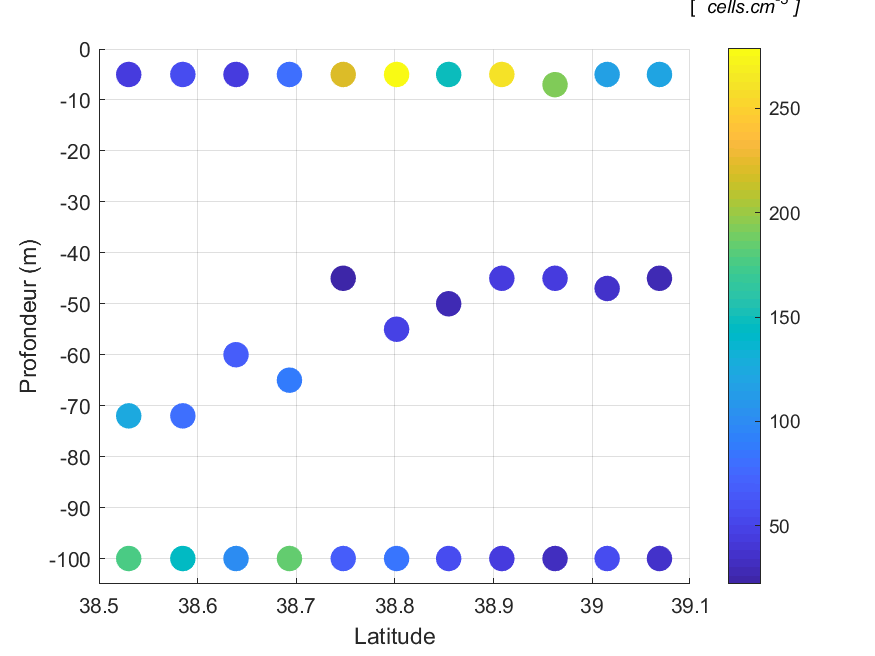 SUB-SURFACE
Répartition bimodale
Répartition en mosaïque
13
HS nanophytoplancton
RESULTATS/DISCUSSION
Formation de couches phytoplanctoniques profondes
CALYPSO
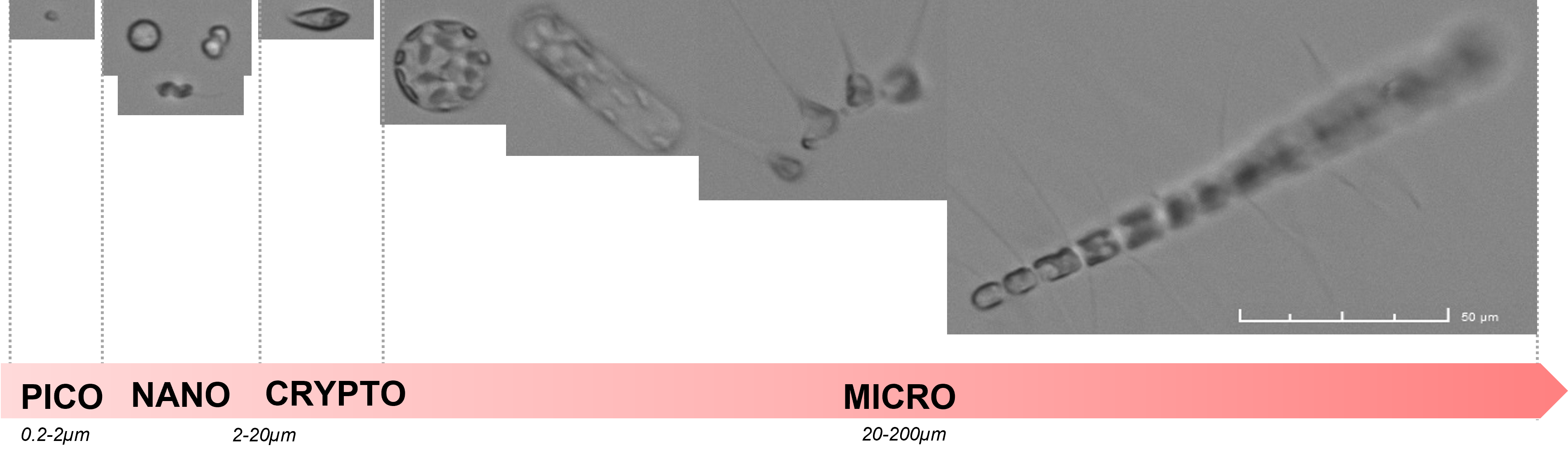 14
RESULTATS/DISCUSSION
Formation de couches phytoplanctoniques profondes
CALYPSO
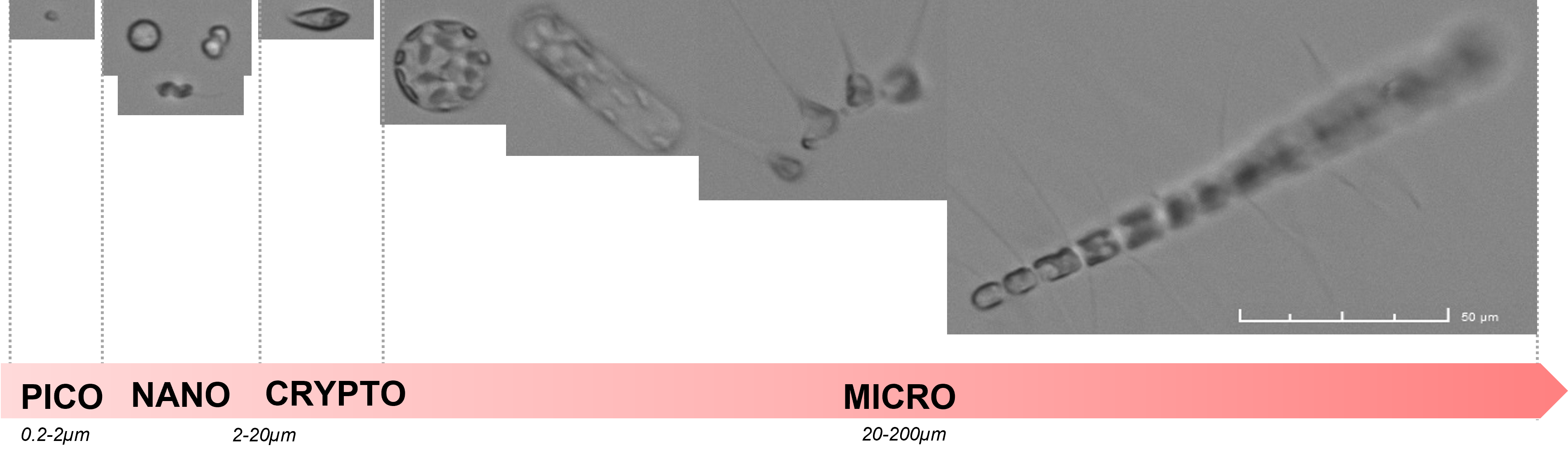 Composition HOMOGENE
Composition HETEROGENE
14
RESULTATS/DISCUSSION
Formation de couches phytoplanctoniques profondes
CALYPSO
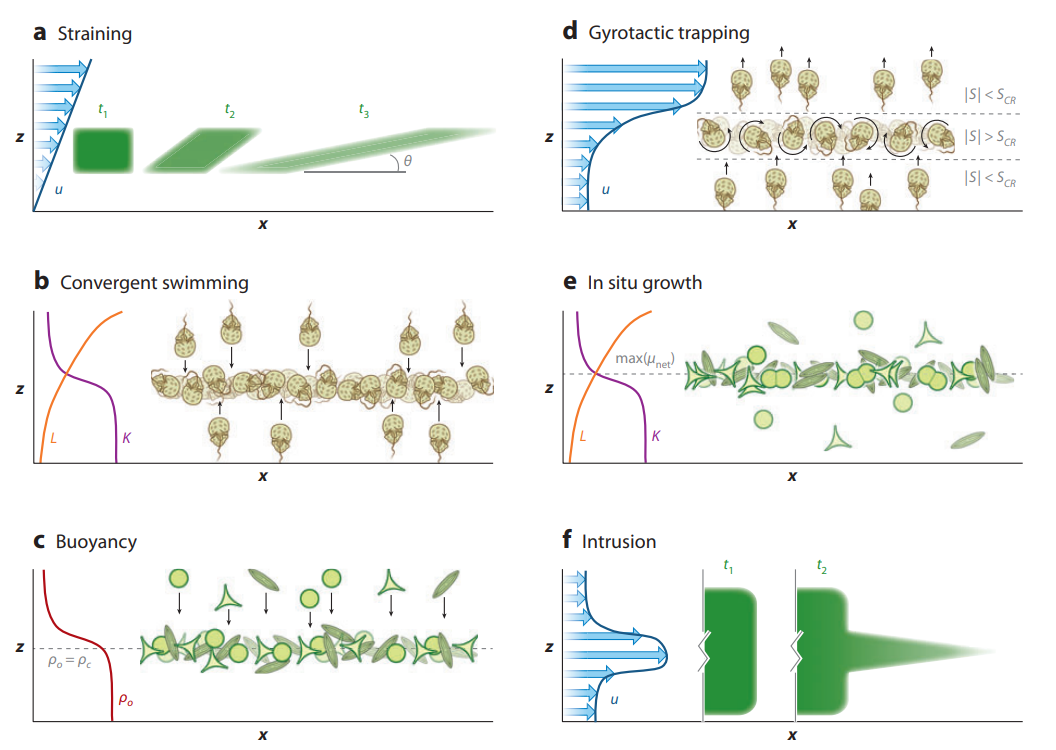 Scénarios hypothétiques basés sur l’environnement physique et le comportement des cellules
Durham & Stocker, 2012
15
RESULTATS/DISCUSSION
Formation de couches phytoplanctoniques profondes
CALYPSO
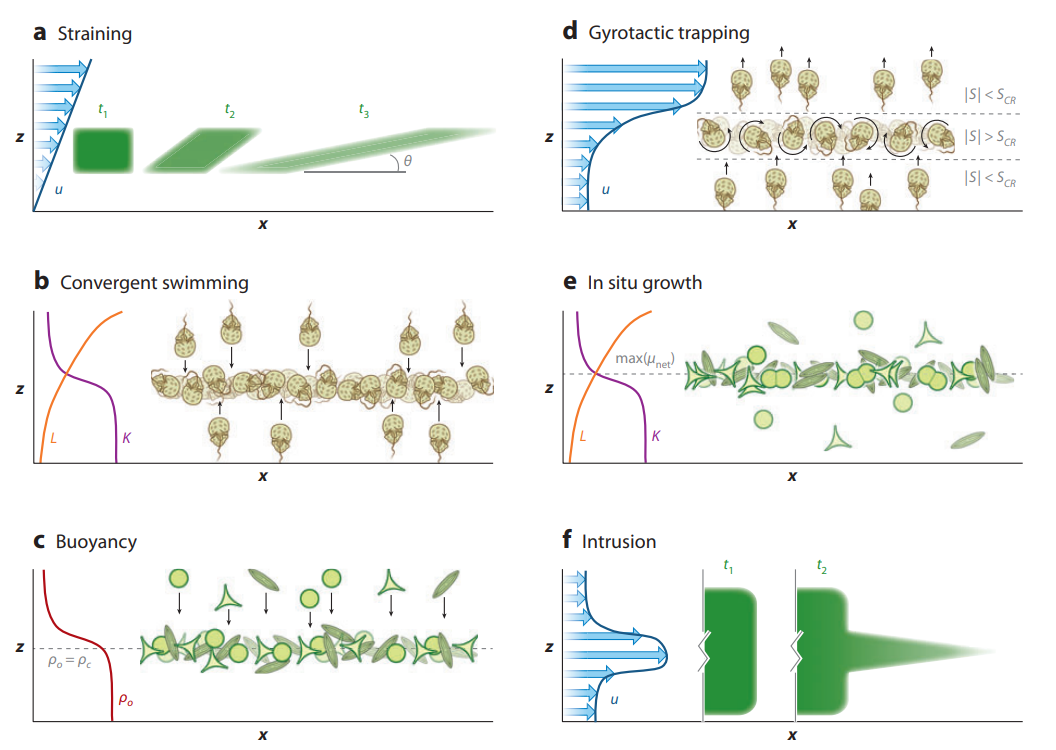 Pas de cellules possédant d’organes moteurs x
Durham & Stocker, 2012
15
RESULTATS/DISCUSSION
Formation de couches phytoplanctoniques profondes
CALYPSO
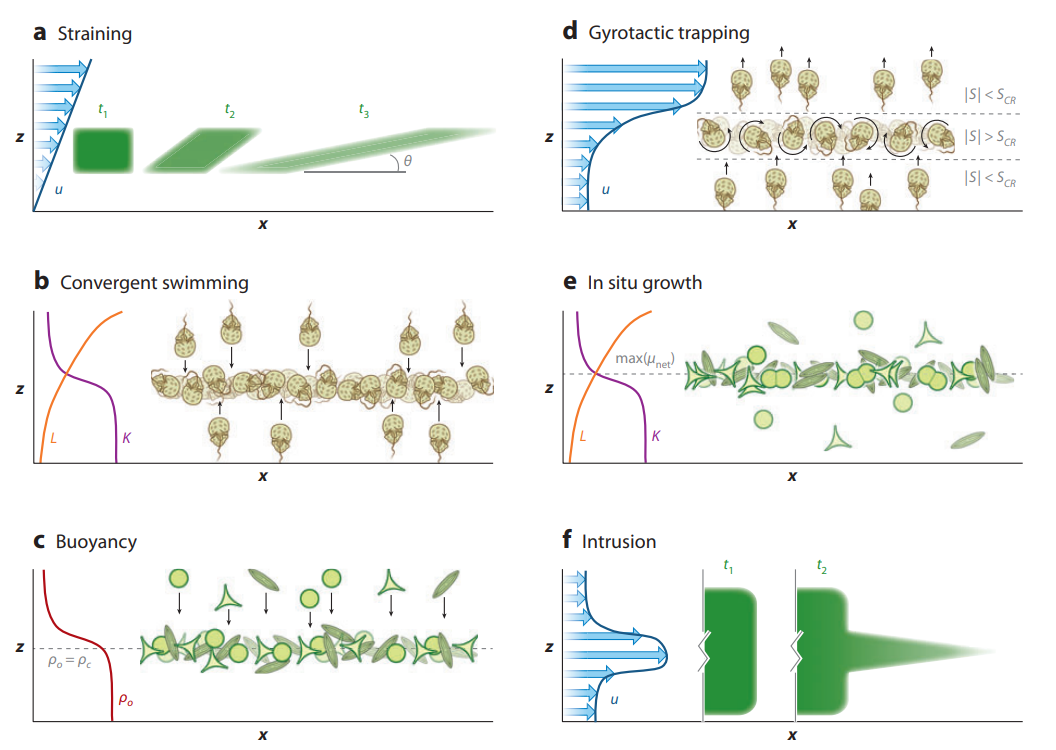 Pas de cellules possédant d’organes moteurs x
Présence de diatomées : capable d’adapter leur flottabilité ?
?
?
Durham & Stocker, 2012
15
RESULTATS/DISCUSSION
Formation de couches phytoplanctoniques profondes
CALYPSO
?
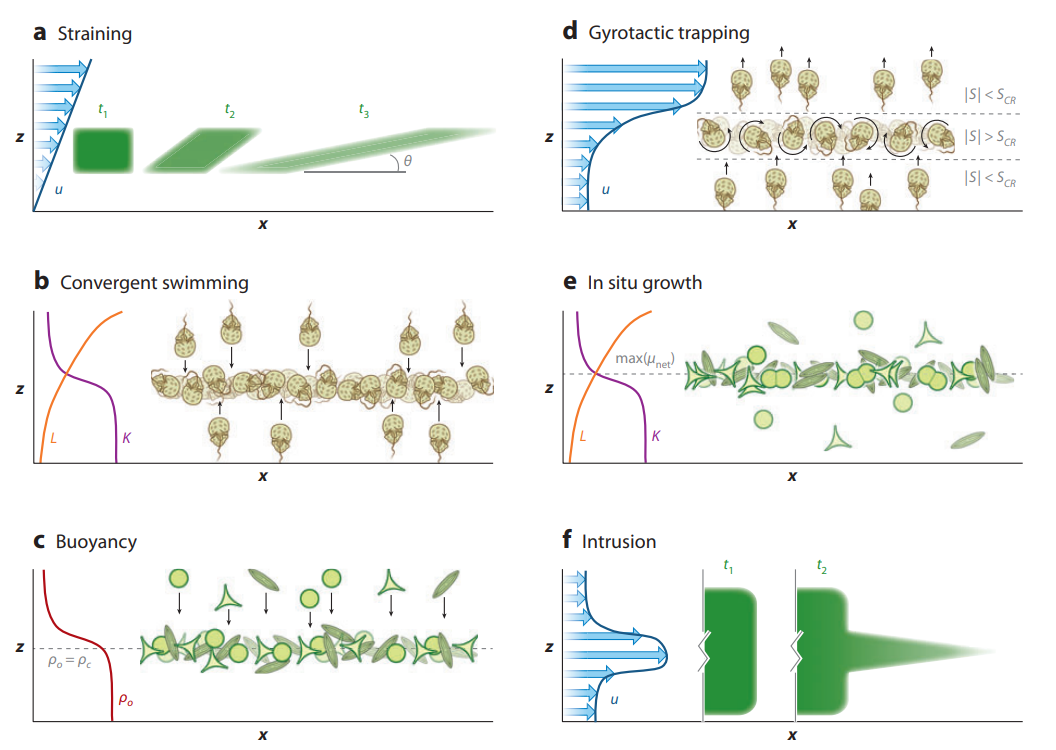 Pas de cellules possédant d’organes moteurs x
Présence de diatomées : capable d’adapter leur flottabilité ?
Présence de cellules soumise au mouvement de l’eau ?
?
?
?
Durham & Stocker, 2012
15
RESULTATS/DISCUSSION
Formation de couches phytoplanctoniques profondes
CALYPSO
?
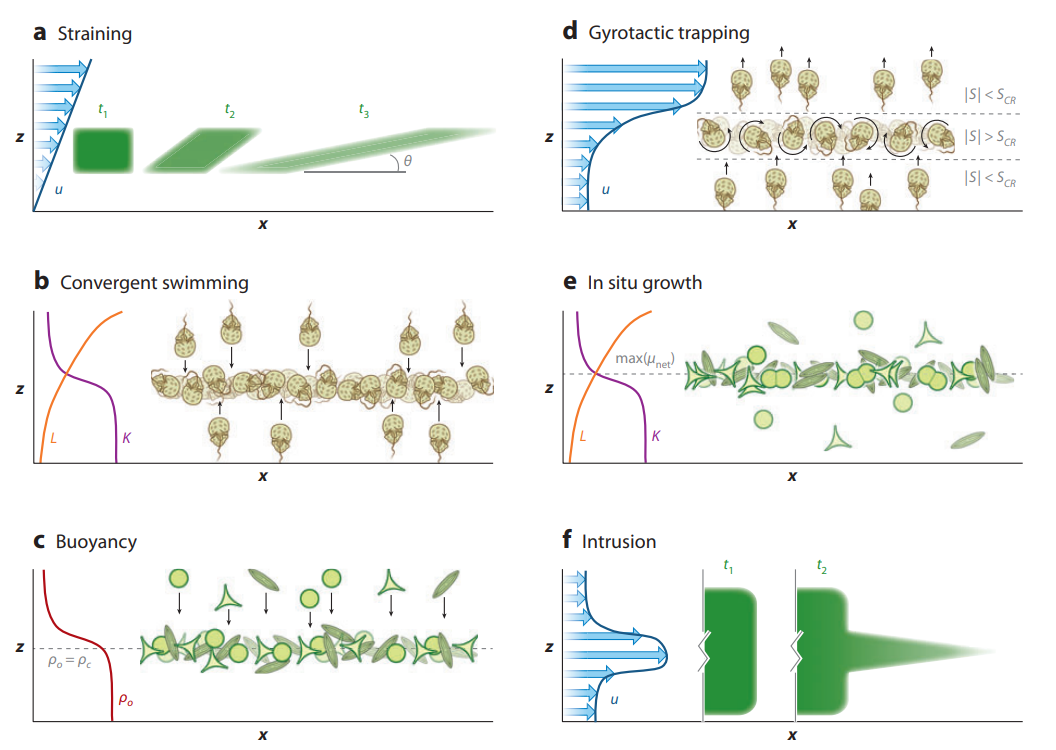 Pas de cellules possédant d’organes moteurs x
Présence de diatomées : capable d’adapter leur flottabilité ?
Présence de cellules soumise au mouvement de l’eau ?
?
?
?
Analyses des conditions physicochimiques pour aller plus loin…
Durham & Stocker, 2012
15
RESULTATS/DISCUSSION
Formation de couches phytoplanctoniques profondes
CALYPSO
Exemple d’une station emblématique
T°
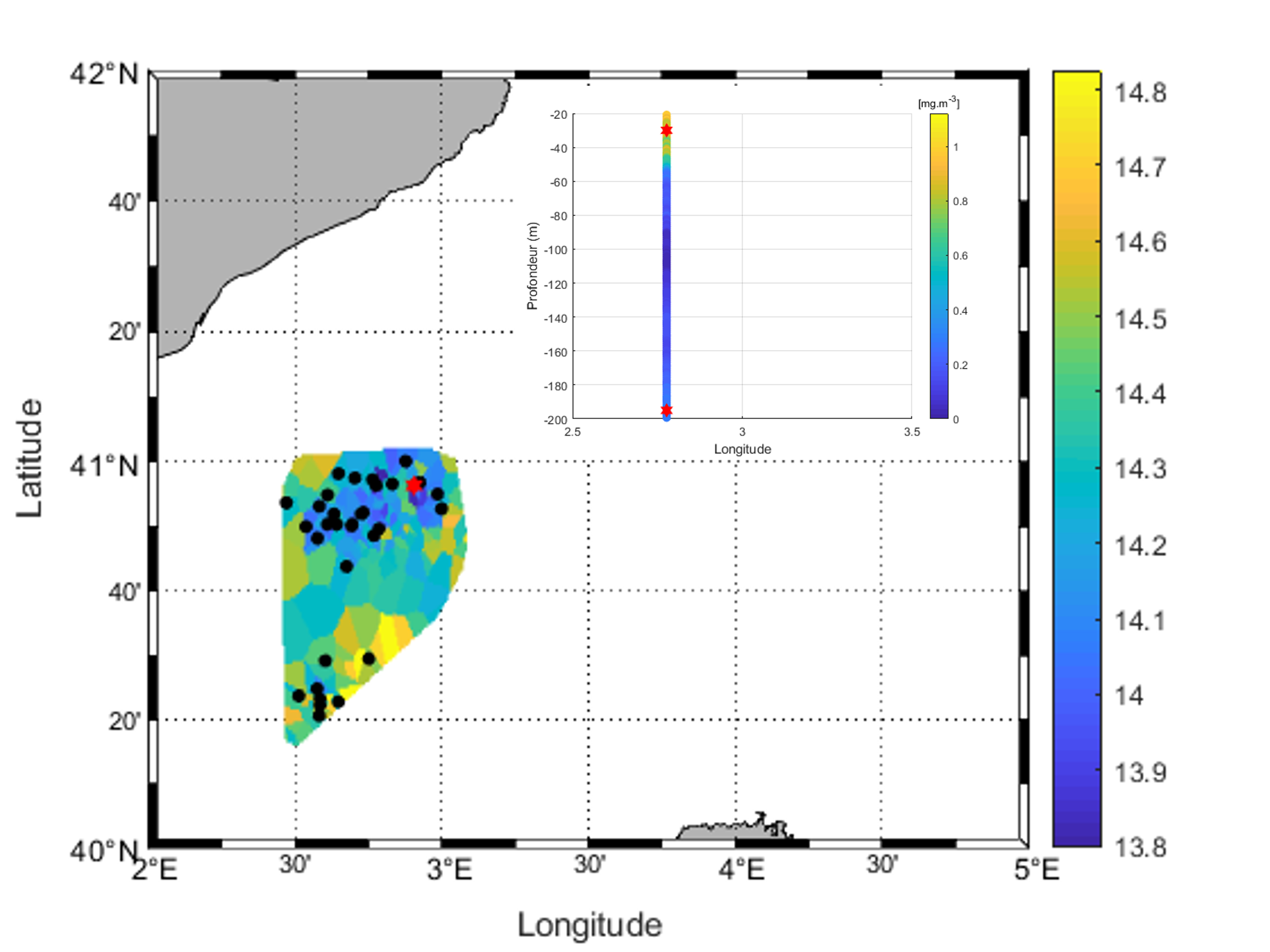 3 mars
Profil fluorescence
Quel scénario observe t-on ici ?
16
RESULTATS/DISCUSSION
Formation de couches phytoplanctoniques profondes
CALYPSO
T°
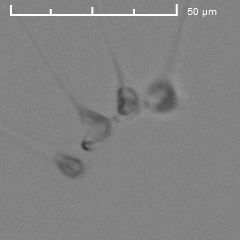 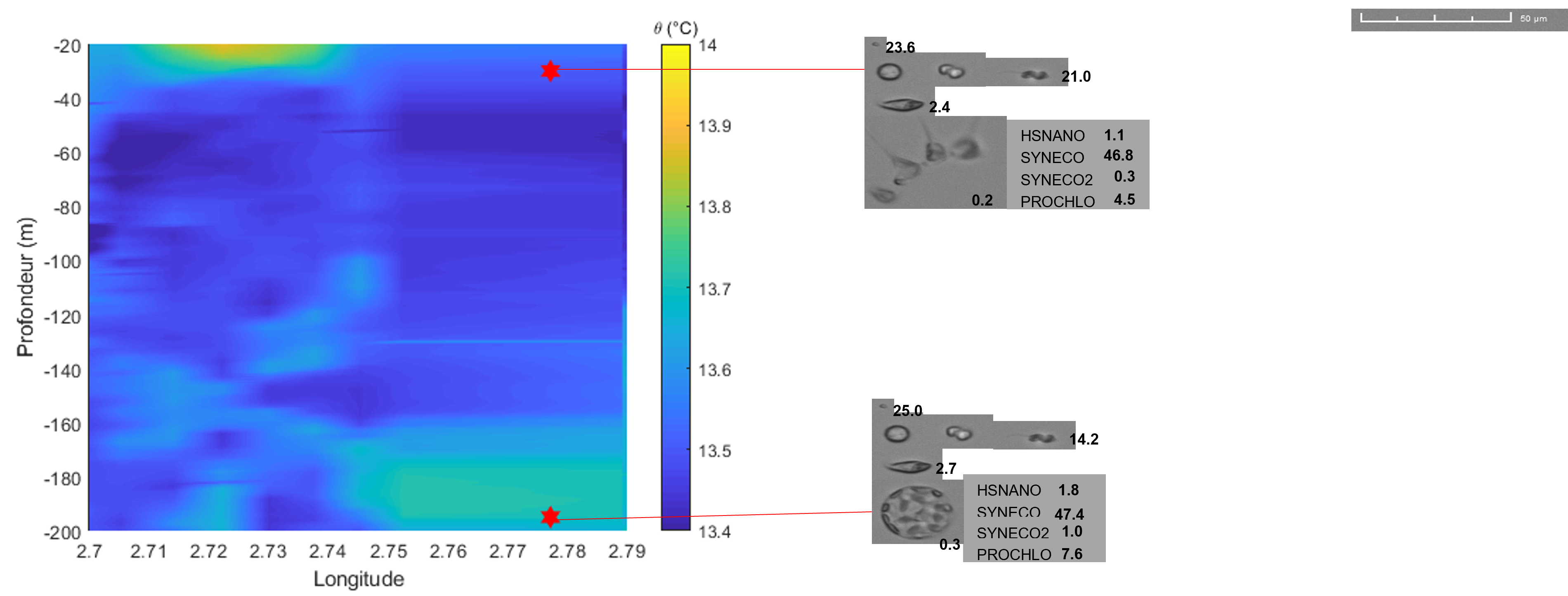 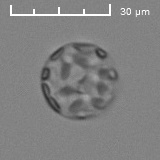 17
RESULTATS/DISCUSSION
Formation de couches phytoplanctoniques profondes
CALYPSO
T°
T°
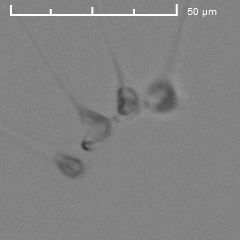 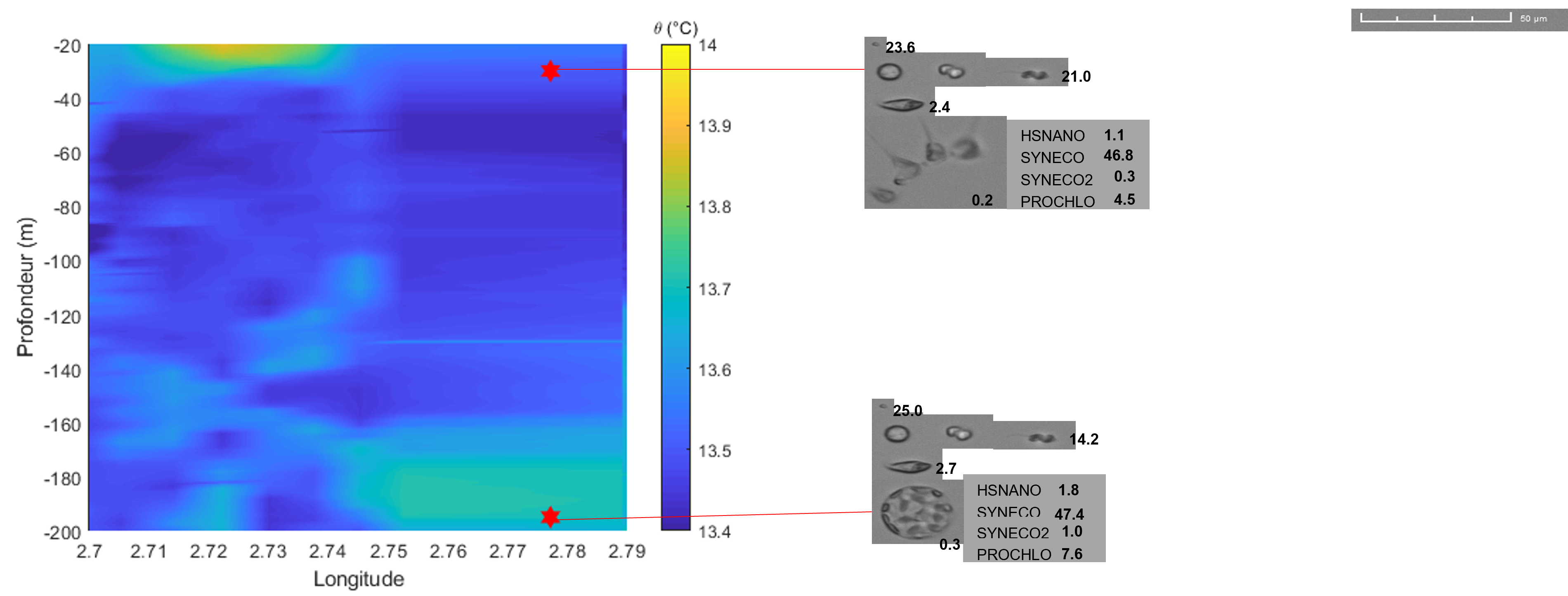 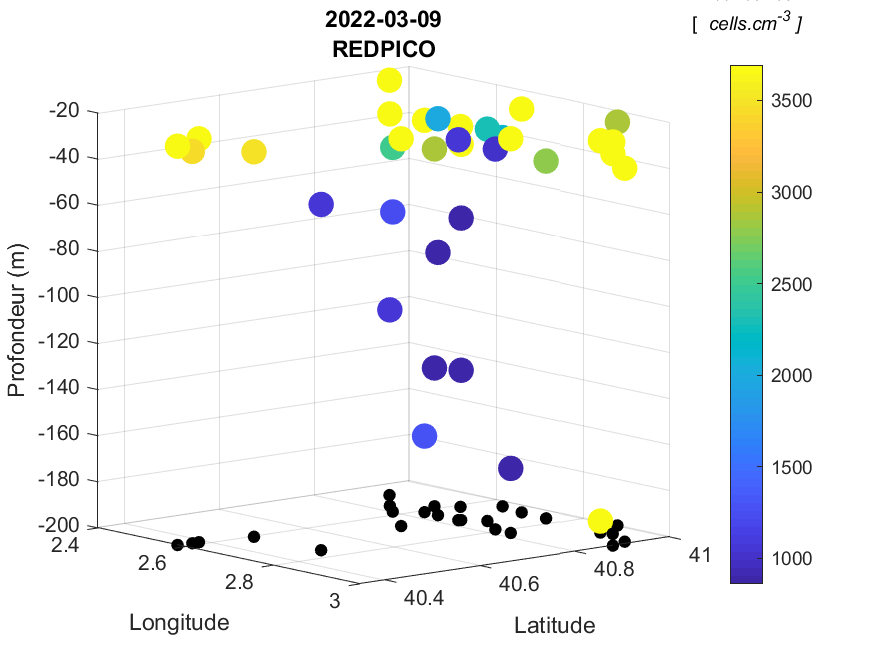 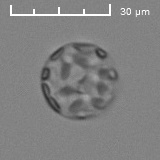 17
RESULTATS/DISCUSSION
Formation de couches phytoplanctoniques profondes
CALYPSO
T°
T°
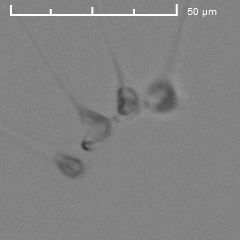 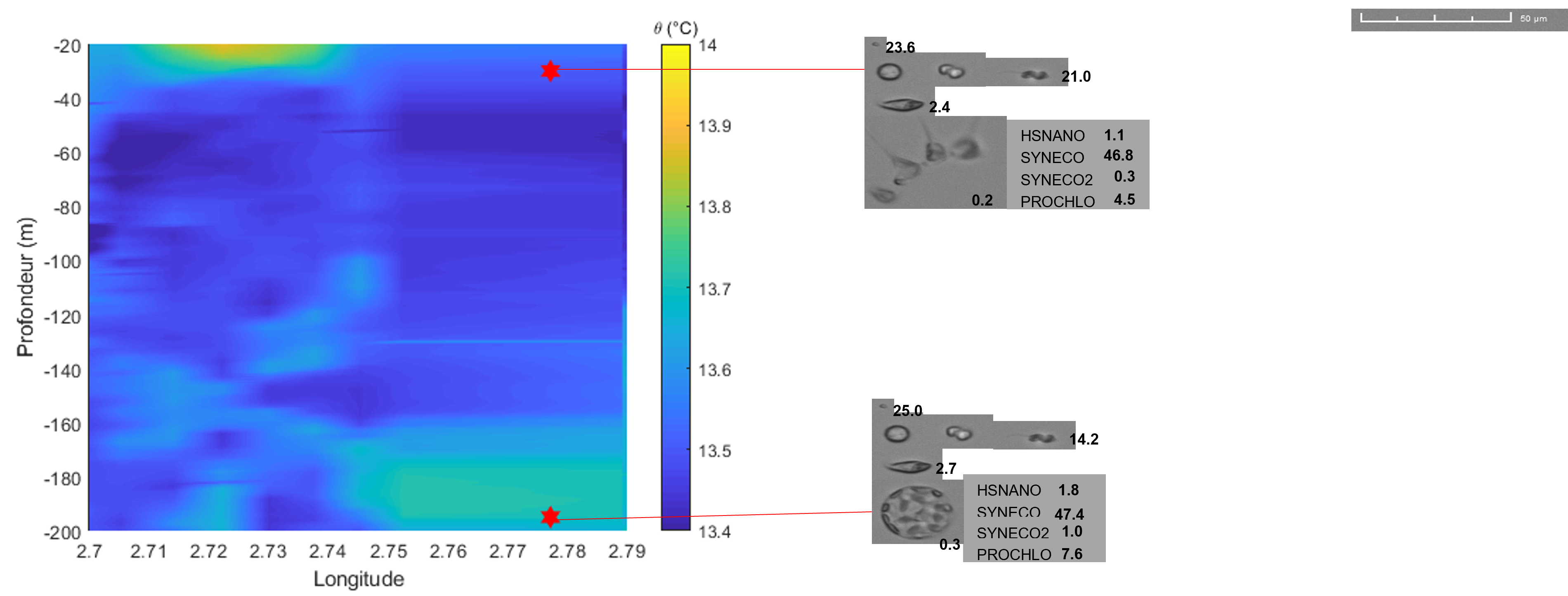 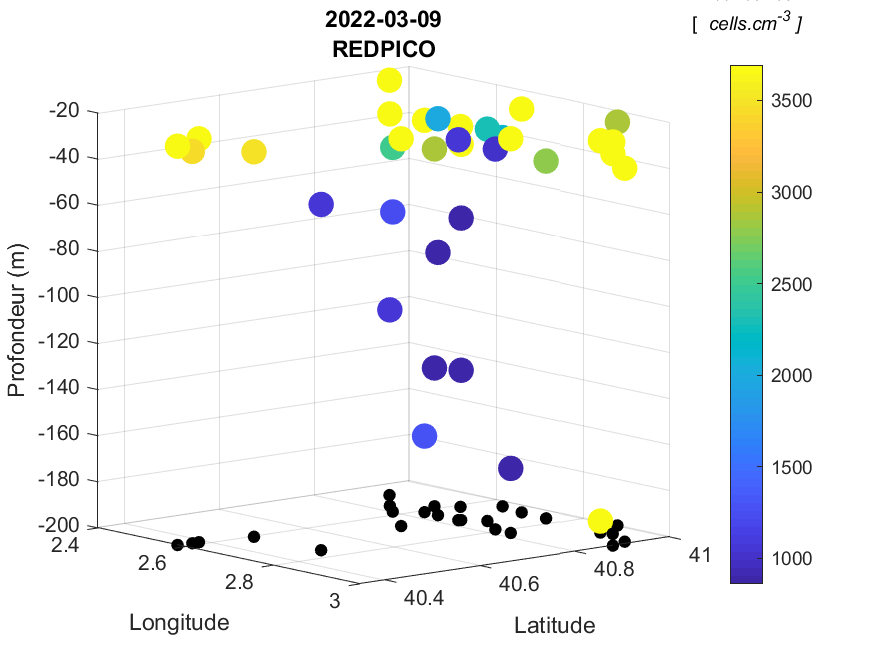 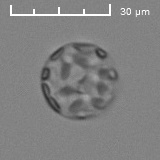 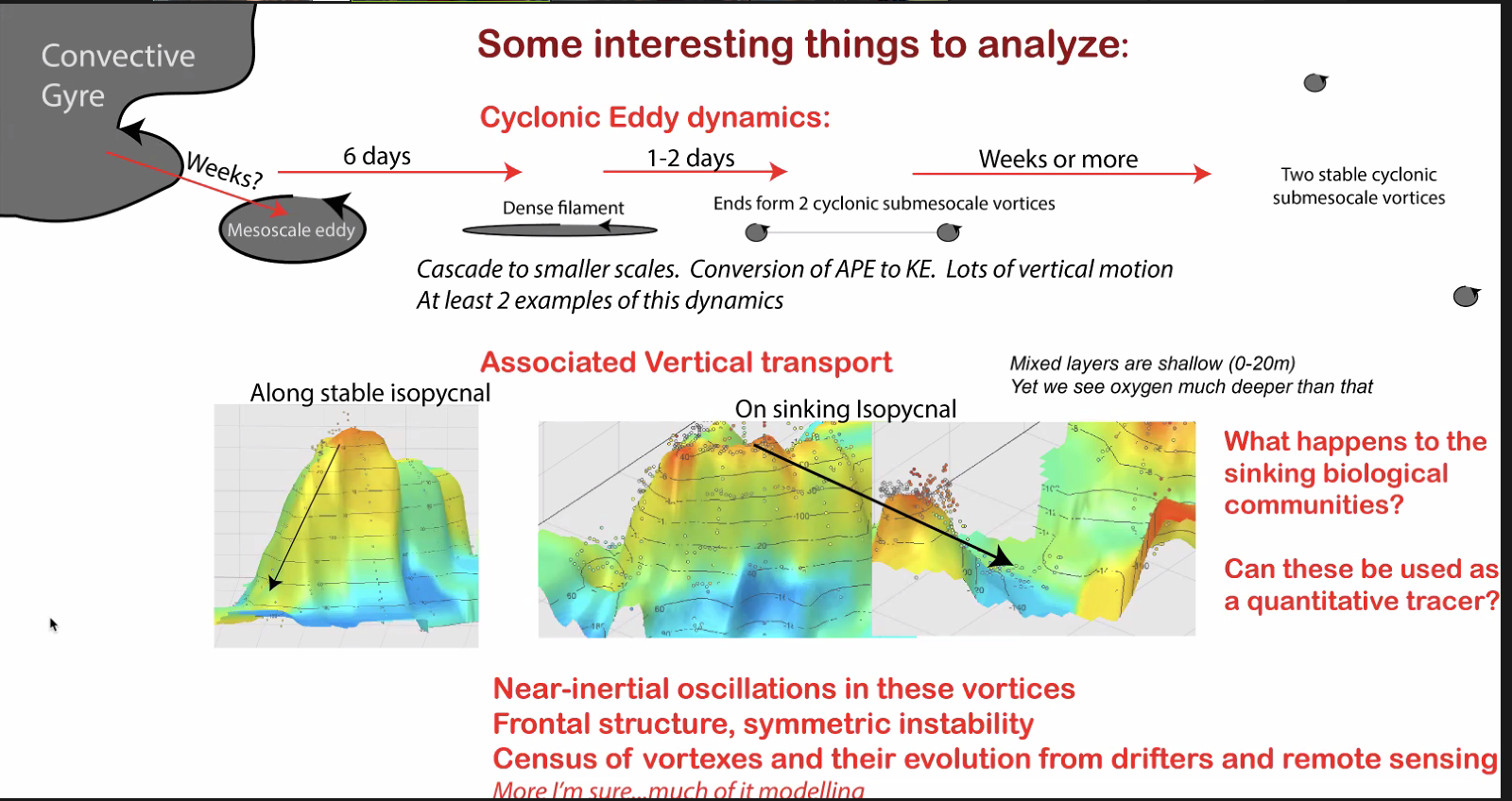 Transport vertical associé
Subduction O2 (E. d’Asaro, Comm. pers.)
17
RESULTATS/DISCUSSION
Formation de couches phytoplanctoniques profondes
CALYPSO
T°
T°
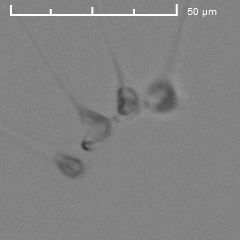 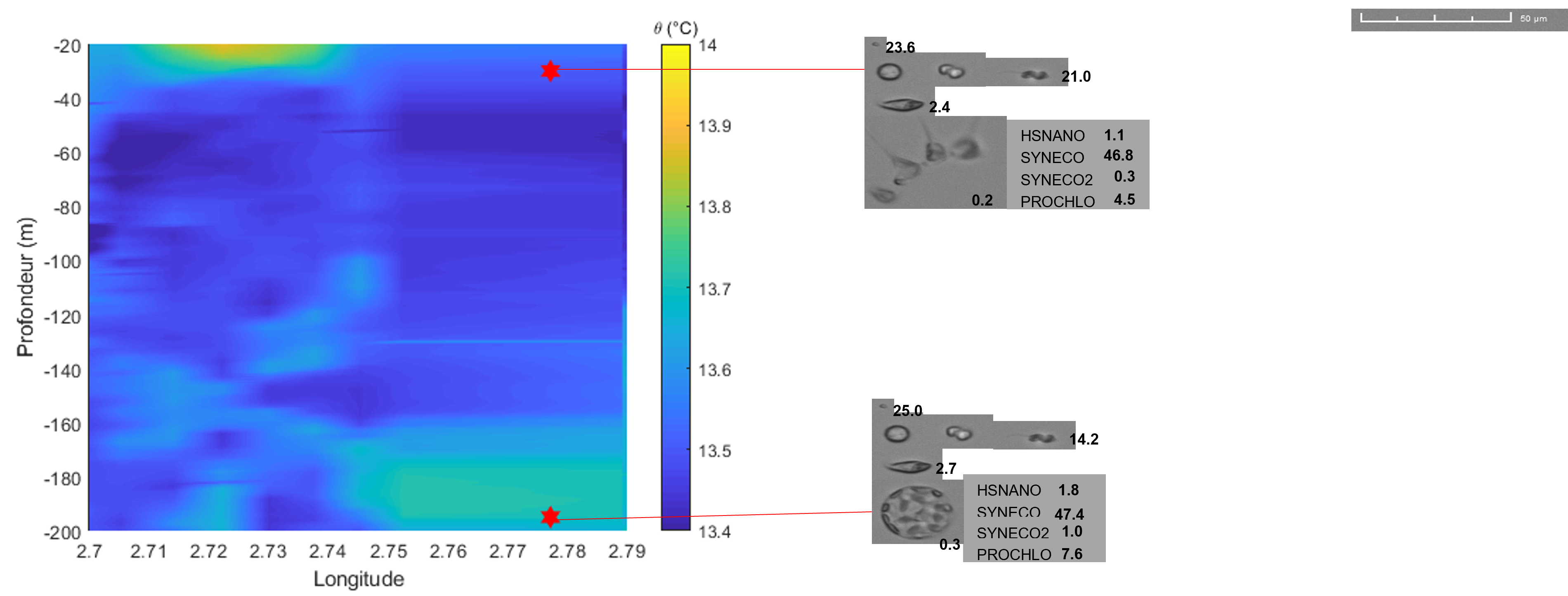 Hétérogénéité de forme de MICRO entre les 2 profondeurs

Fortes abondances à -200m

Masse d’eau différente à -200m

[O2] élevée à -200m = Subduction d’une masse d’eau
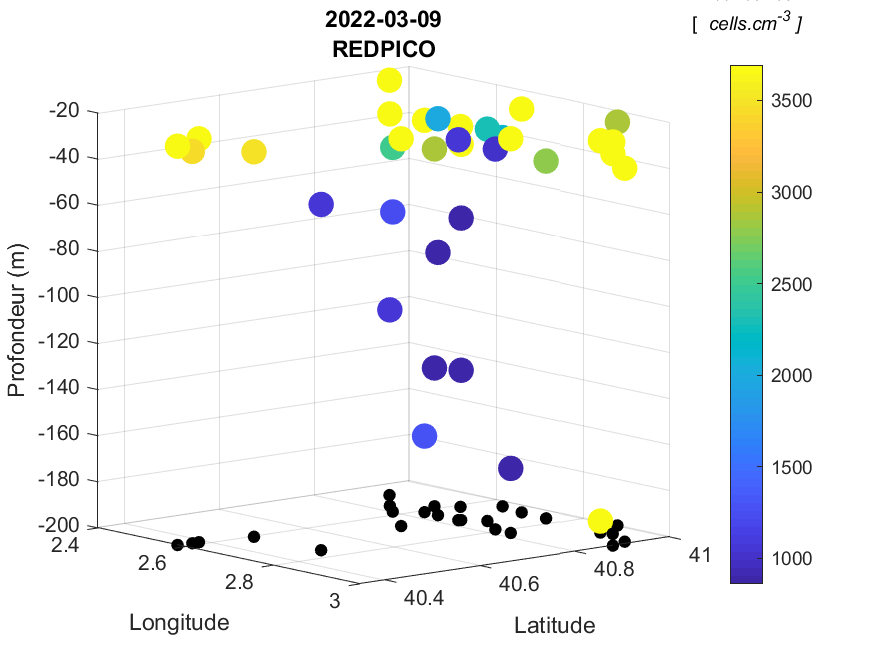 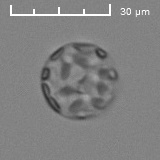 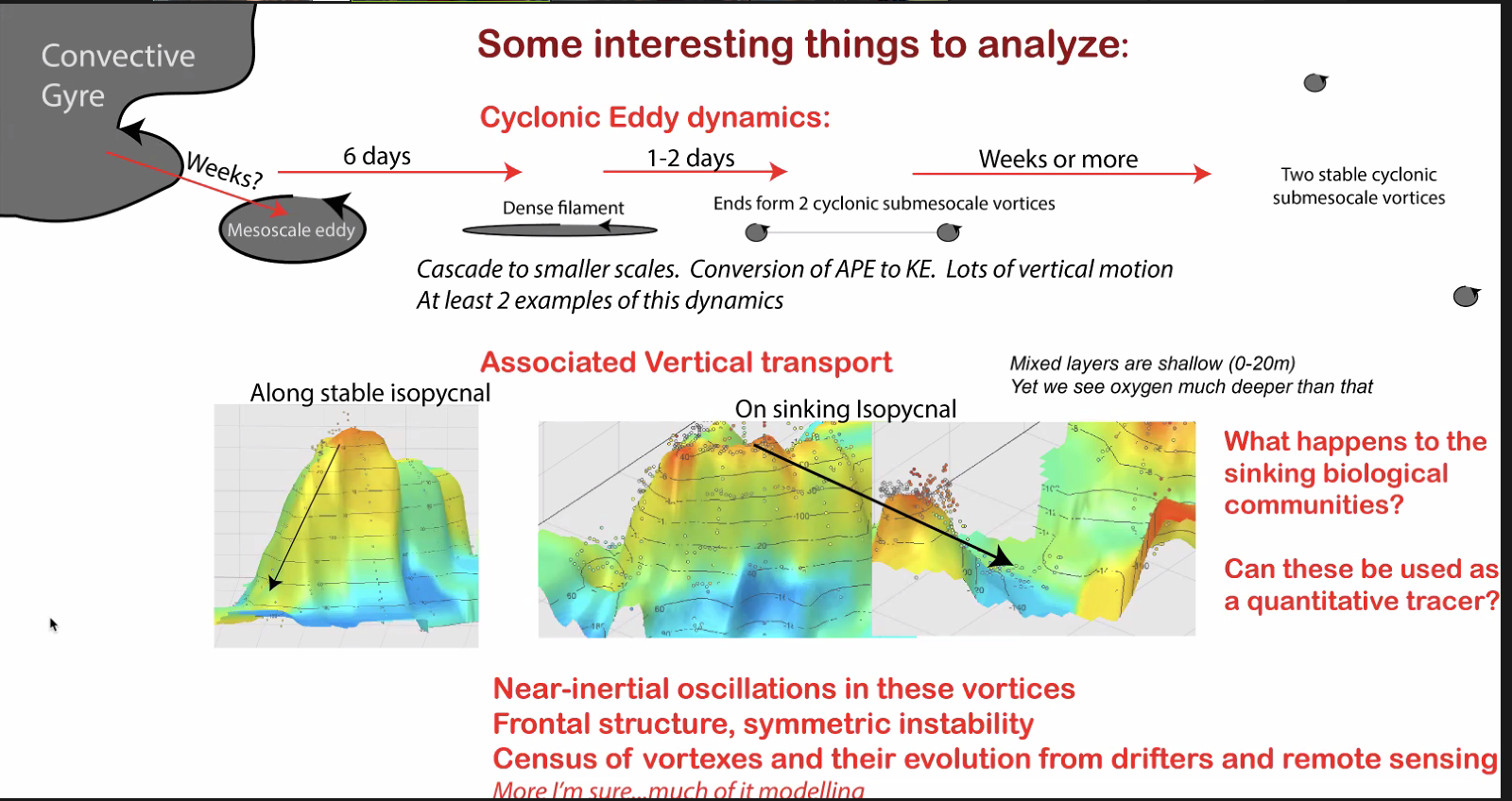 Transport vertical associé
Subduction O2 (E. d’Asaro, Comm. pers.)
17
RESULTATS/DISCUSSION
Formation de couches phytoplanctoniques profondes
CALYPSO
?
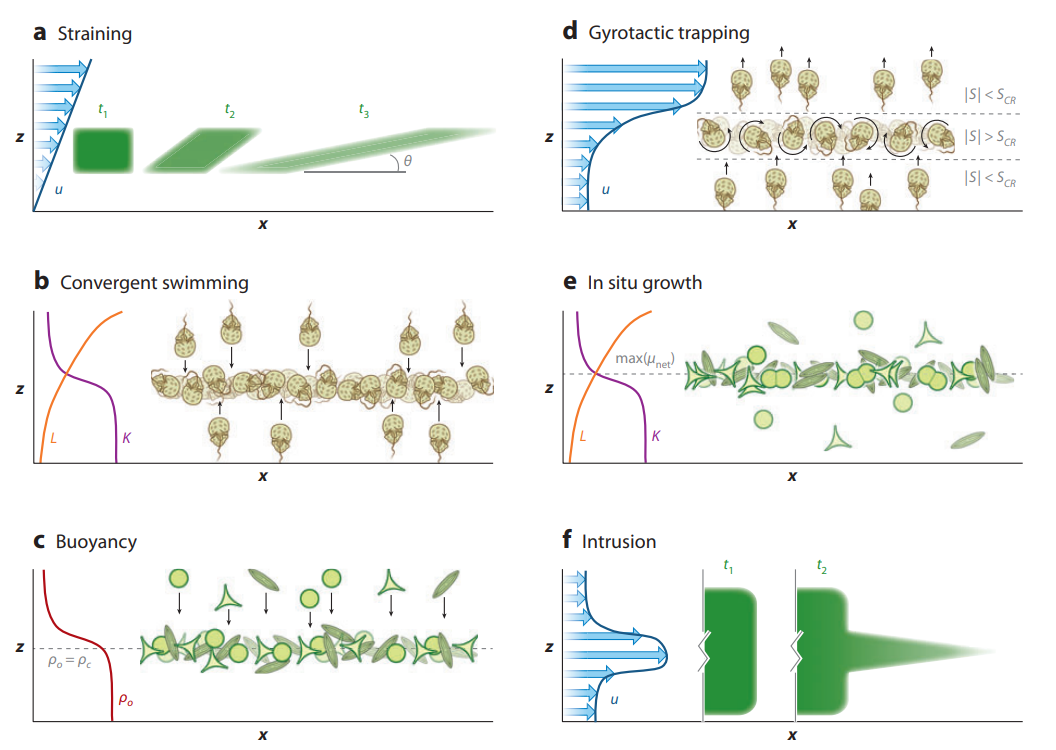 ?
18
RESULTATS/DISCUSSION
Formation de couches phytoplanctoniques profondes
CALYPSO
Modification du schéma d’intrusion :
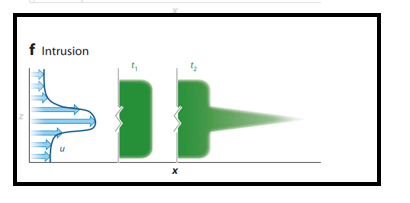 Intégration de la composante verticale de la circulation
18
CONCLUSION
Le type de structure physique influence la distribution 3D des organismes phytoplanctoniques
19
CONCLUSION
Le type de structure physique influence la distribution 3D des organismes phytoplanctoniques
Front sud-Baléares (PROTEVSMED-SWOT)
Tourbillon nord-Baléares (CALYPSO)
JEA
Front
VEA
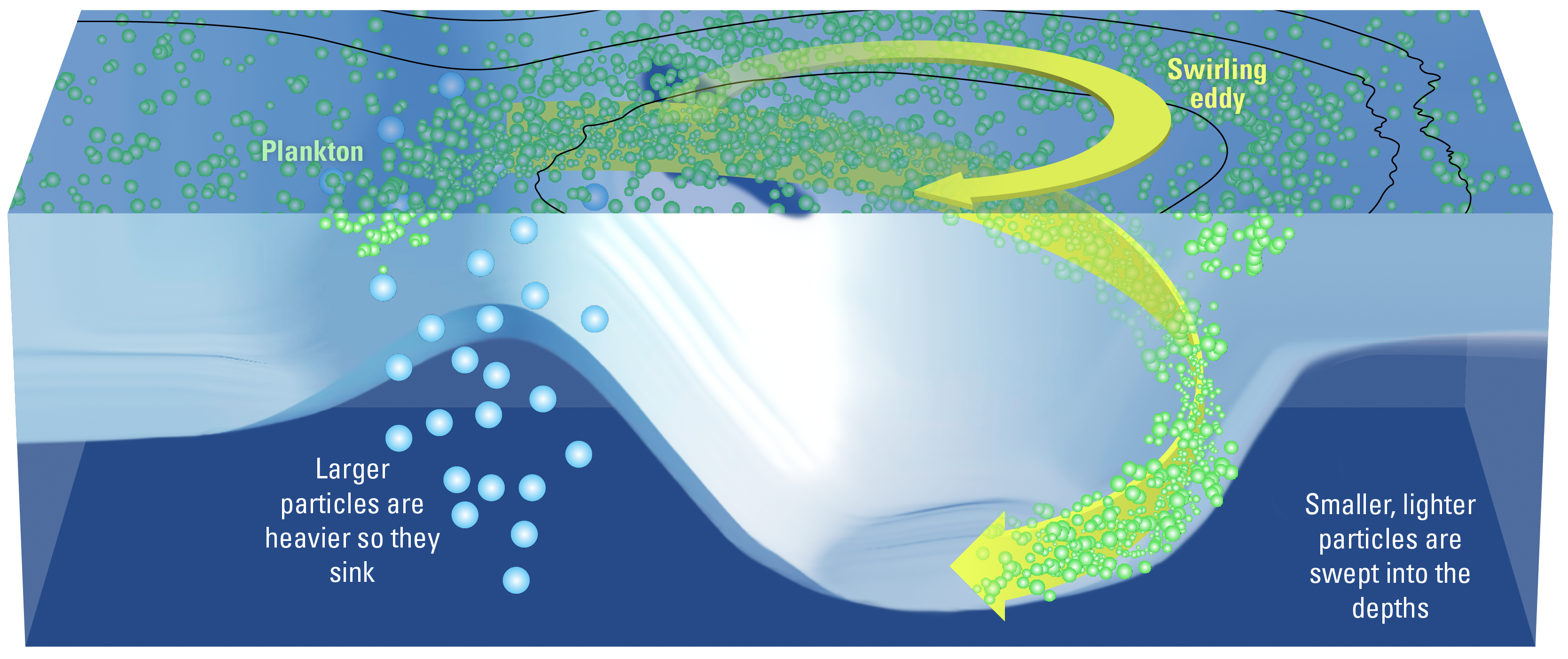 + MICRO
+ NANO
Phytoplancton
- surface
Tourbillon
- DCM
+ MICRO
+ NANO
+ MICRO
+ NANO
- 100m
Schéma : CALYPSO
19
CONCLUSION
Le type de structure physique influence la distribution 3D des organismes phytoplanctoniques
Front sud-Baléares (PROTEVSMED-SWOT)
Tourbillon nord-Baléares (CALYPSO)
JEA
Front
VEA
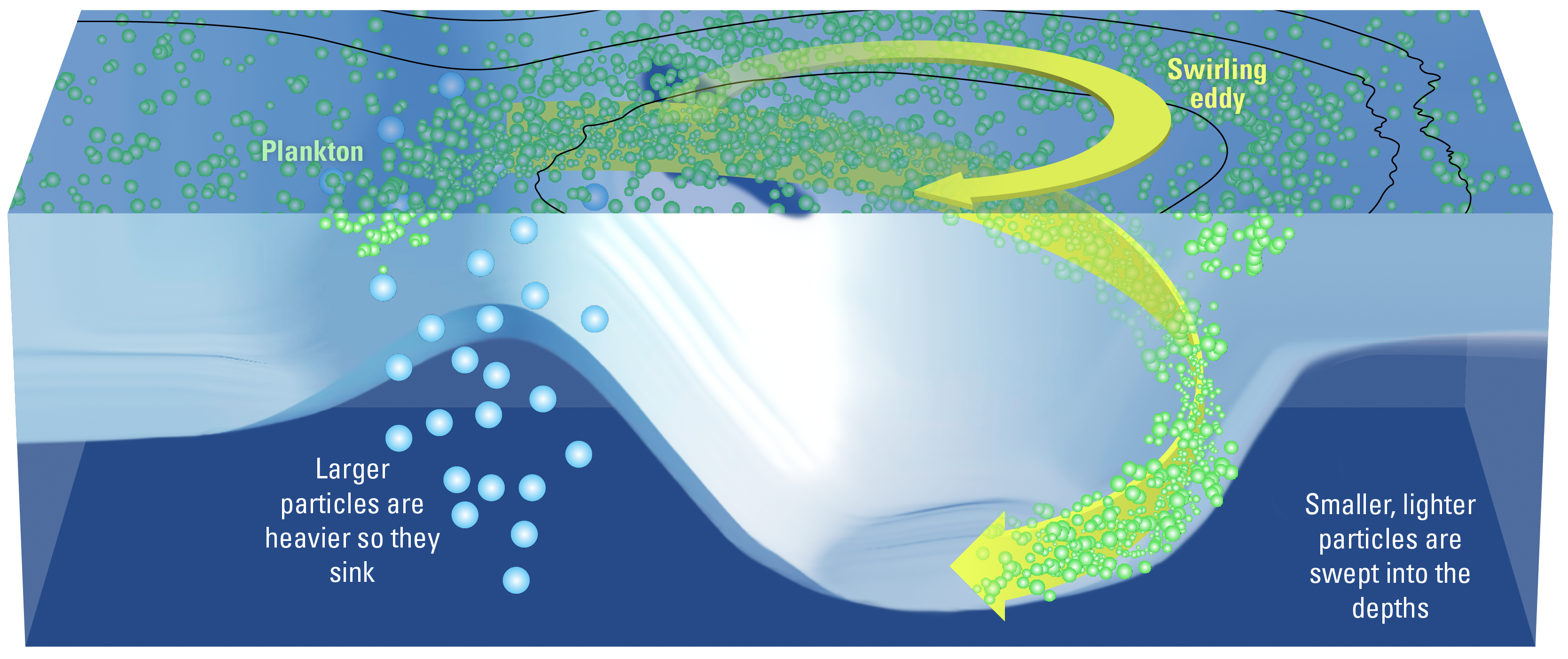 + MICRO
+ NANO
Phytoplancton
- surface
JEA
VEA
Tourbillon
- DCM
+ MICRO
+ NANO
+ MICRO
+ NANO
- 100m
Schéma : CALYPSO
Séparation des communautés selon le type de masse d’eau : formation de modèles écologiques bimodaux
Distribution en mosaïque des communautés selon le transport de masse d’eau : formation de micro-niches écologiques
19
PERSPECTIVES
Ensuite … ?
Dans le cadre de CALYPSO : 
Estimation des vitesses verticales 
Données biogéochimiques/génomiques
https://www.esa.int/ESA_Multimedia/Images/2016/08/Barents_bloom
20
PERSPECTIVES
Ensuite … ?
Dans le cadre de CALYPSO : 
Estimation des vitesses verticales 
Données biogéochimiques/génomiques 

Poursuivre l’étude 3D du couplage biophysiques : 
projet BIOSWOT multidisciplinaire (physiques, biogéochimiques, génomiques, écologiques)
https://www.esa.int/ESA_Multimedia/Images/2016/08/Barents_bloom
20
PERSPECTIVES
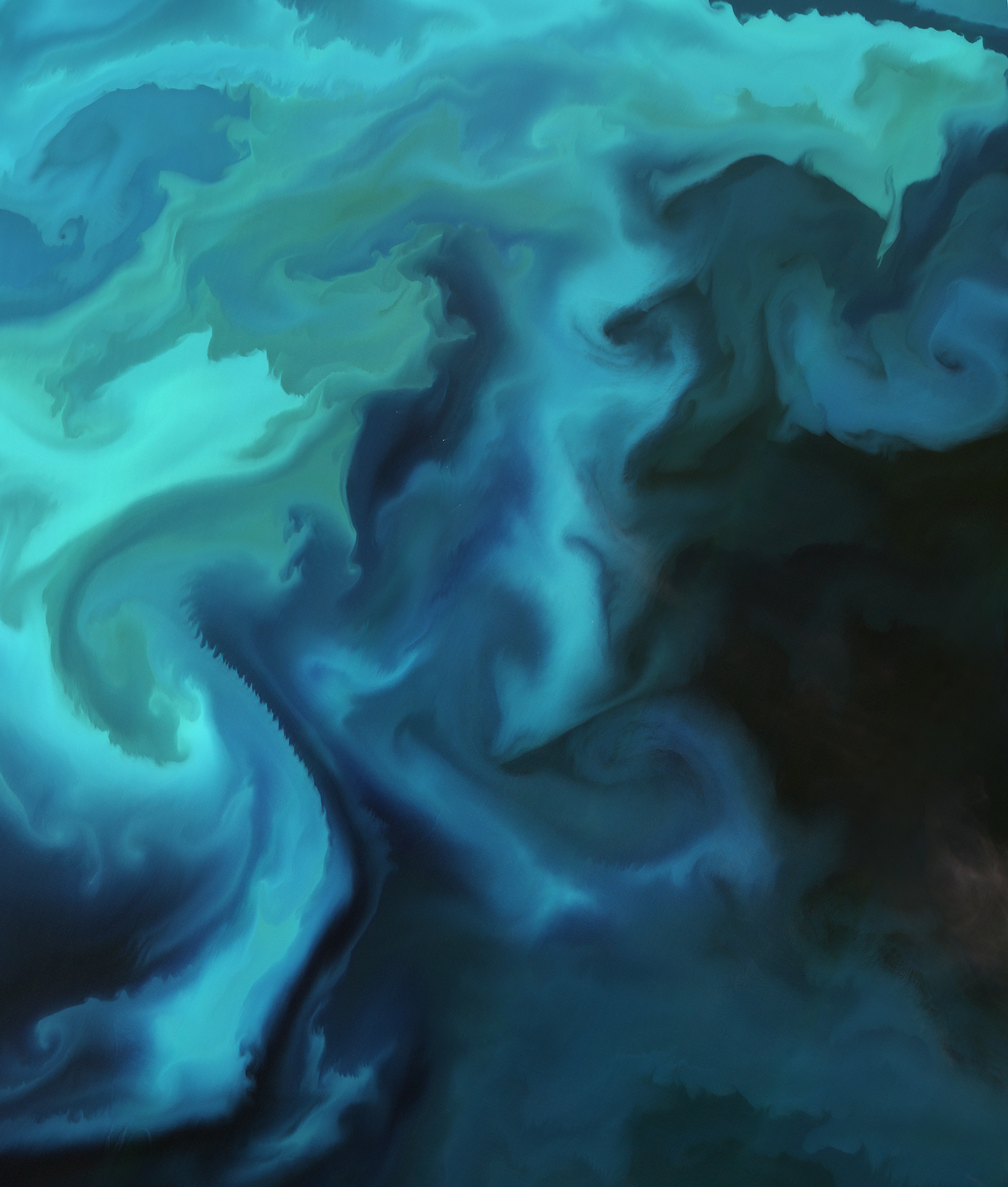 Ensuite … ?
Dans le cadre de CALYPSO : 
Estimation des vitesses verticales 
Données biogéochimiques/génomiques 

Poursuivre l’étude 3D du couplage biophysiques : 
projet BIOSWOT multidisciplinaire (physiques, biogéochimiques, génomiques, écologiques)
Objectif : Comprendre l’histoire commune des masses d’eau et des organismes
https://www.esa.int/ESA_Multimedia/Images/2016/08/Barents_bloom
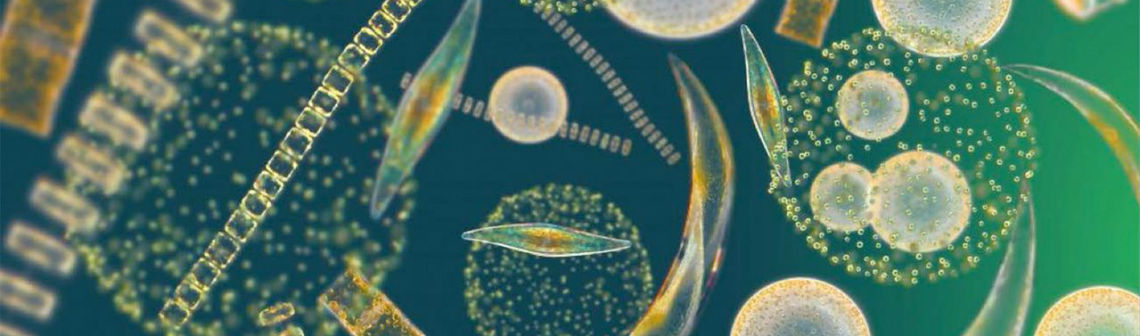 Merci pour votre attention !
Merci à mes encadrants Gérald Grégori et Andrea Doglioli

 Merci à tous ceux qui m’ont aidé durant ce stage
21
INTRODUCTION
Point historique
La circulation océanique
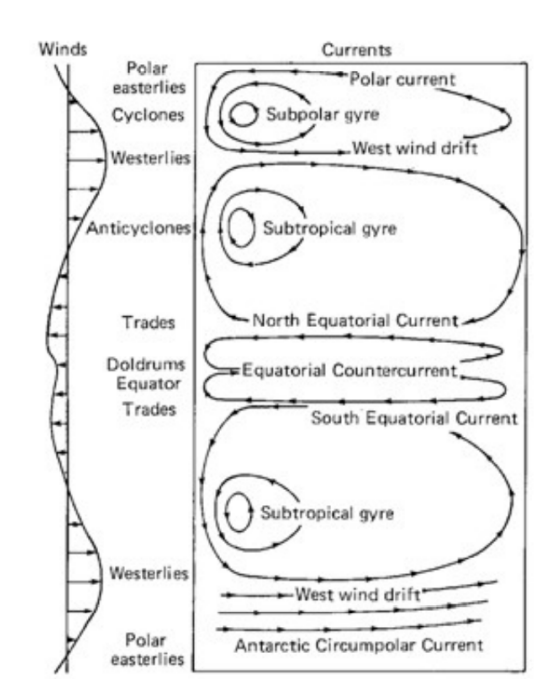 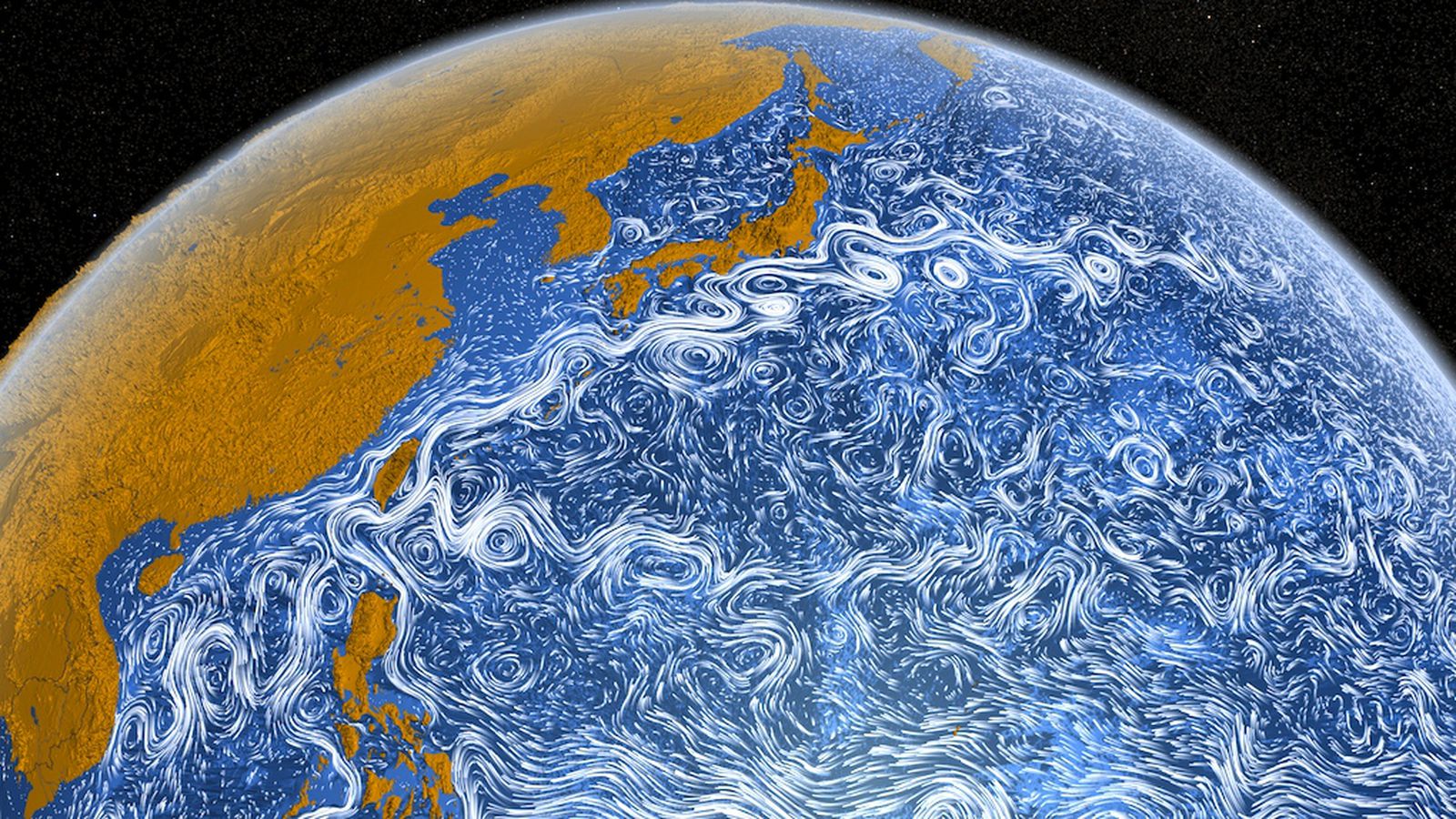 Bouées dérivantes
Méthodes numériques
Imagerie satellitaire
.
VARIABILITE SPATIO-TEMPORELLE
Circulation STATIONNAIRE
Années 2000
La circulation océanique influence : 
La disponibilité des ressources (nutriments+lumière)
Le transport des organismes
Combinaison des résultats des travaux d’Ekman, Sverdrup et Stommel (Cours OPB206, M.Baklouti).
Années 40
2
PRÉSENTATION DES CAMPAGNES
2 Campagnes autour des Îles Baléares
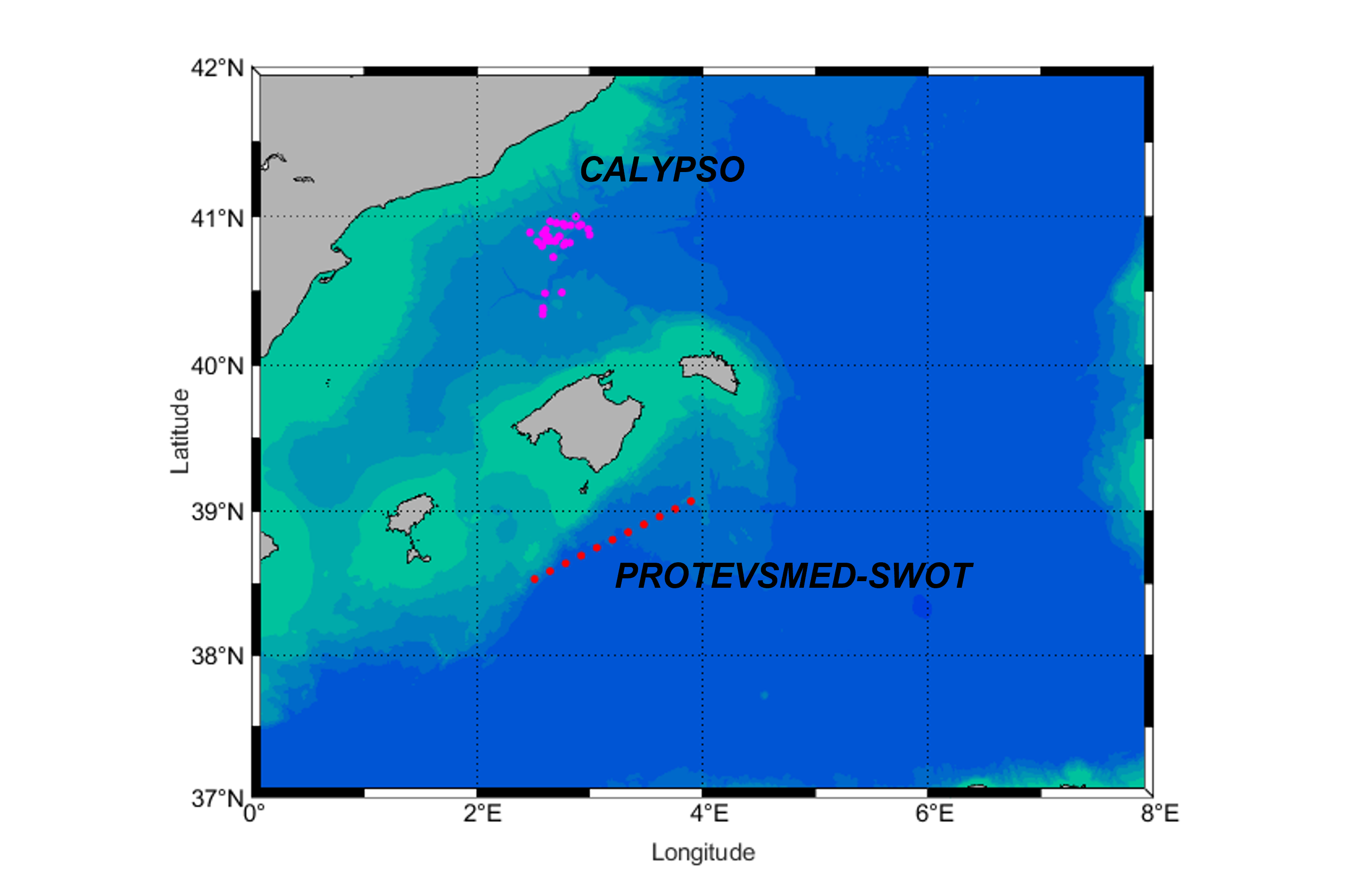 Stratégie Lagrangienne adaptative
2022
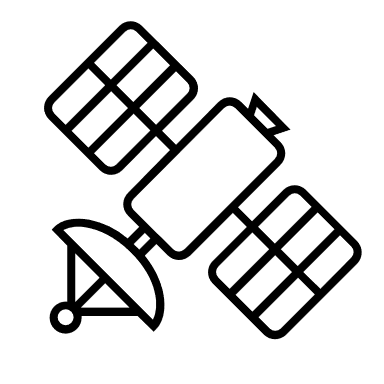 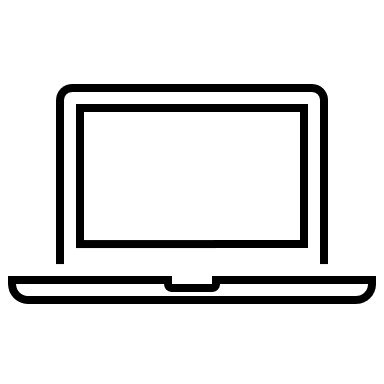 Modèles numériques
Satellites
2018
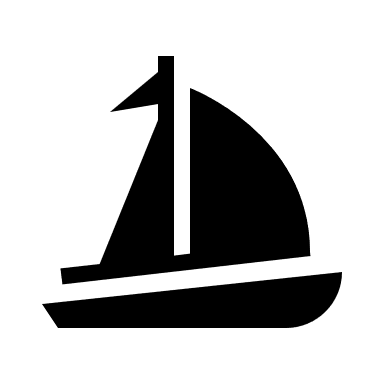 Mesures in situ
Tourbillon
Suivi dans le temps et l’espace des structures d’intérêts
8
RESULTATS/DISCUSSION
Scénarios de formation des couches phytoplanctoniques profondes
2. Dans une région tourbillonnaire
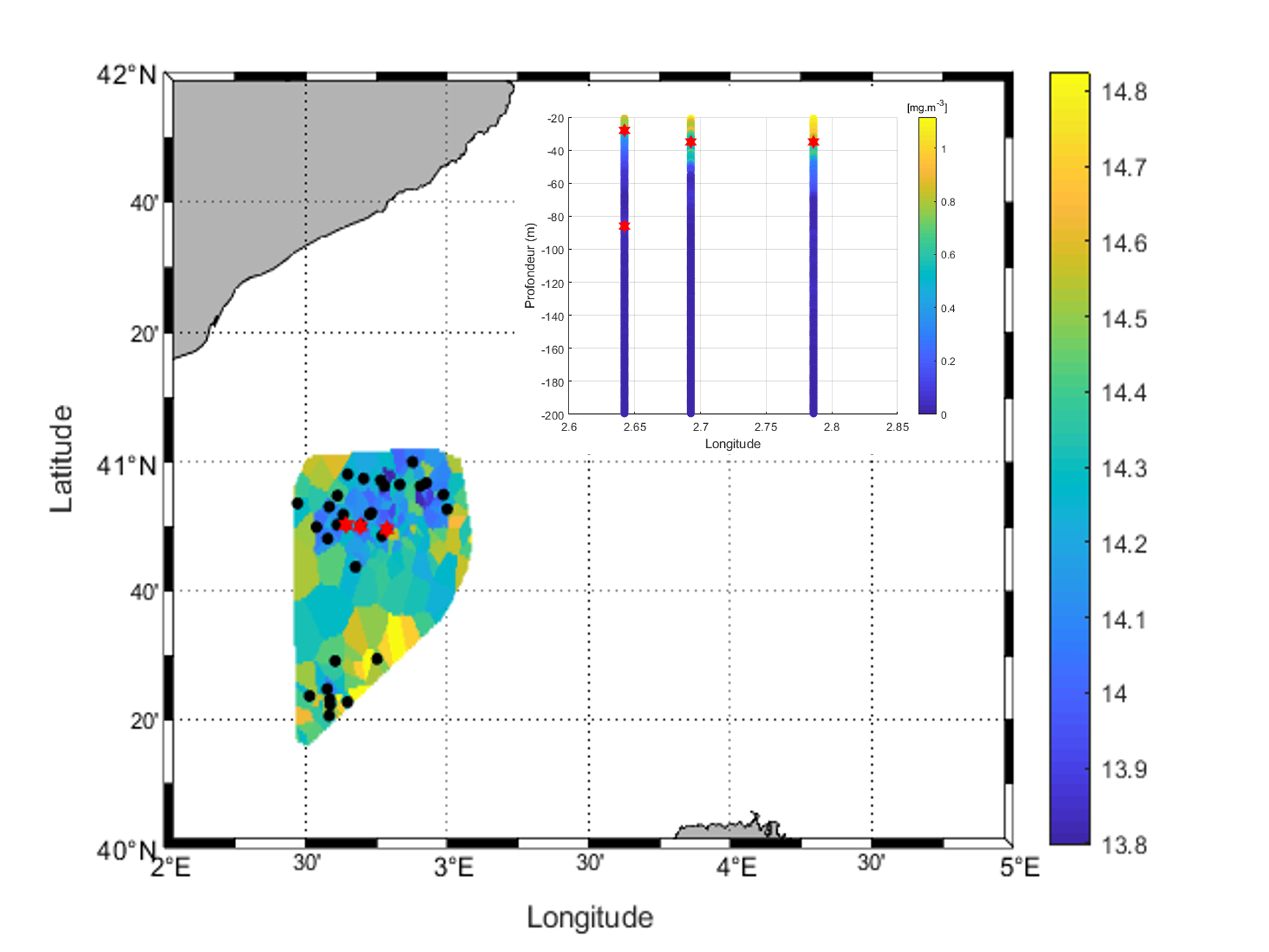 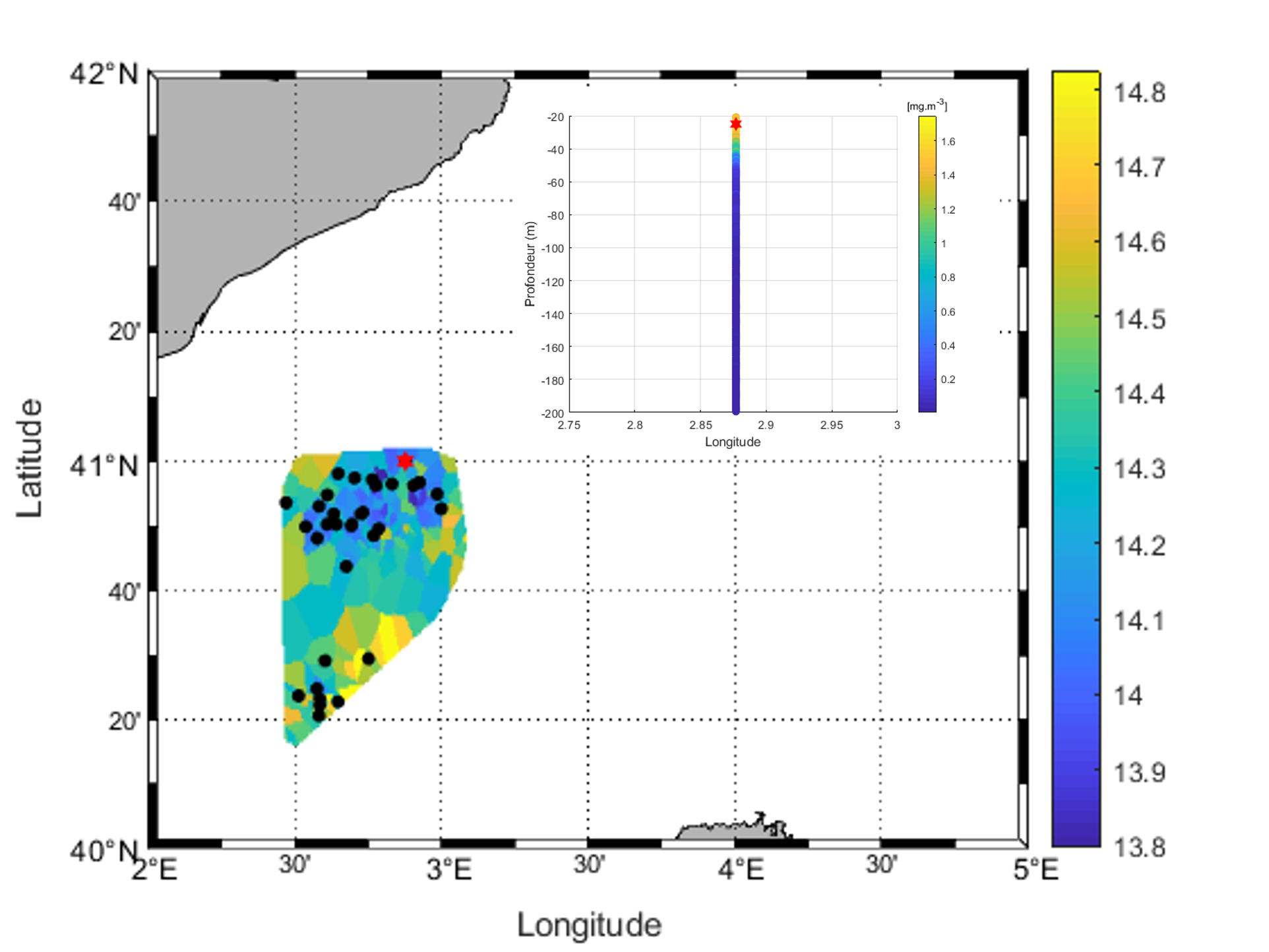 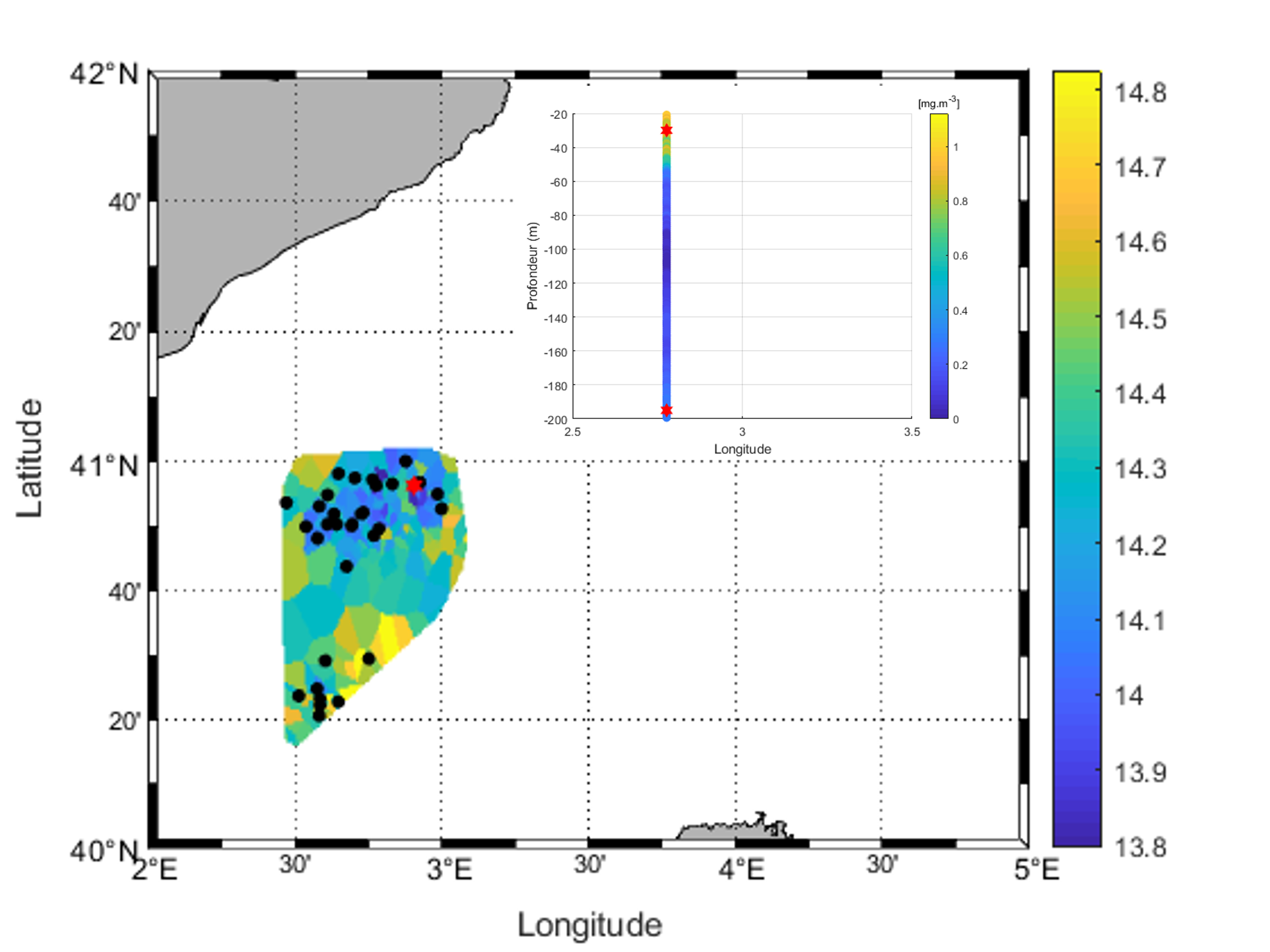 3 mars
4 mars
7 mars
Figure : Positions des stations CTD du 3, 4 et 7 mars sur l’horizontale et la verticale superposées à la SST (TSG).
Etude des communautés phytoplanctoniques en profondeur sur 3 zones du tourbillon à l’aide des photographies
16
RESULTATS/DISCUSSION
Formation de couches phytoplanctoniques profondes
CALYPSO
?
Champ vitesses verticales
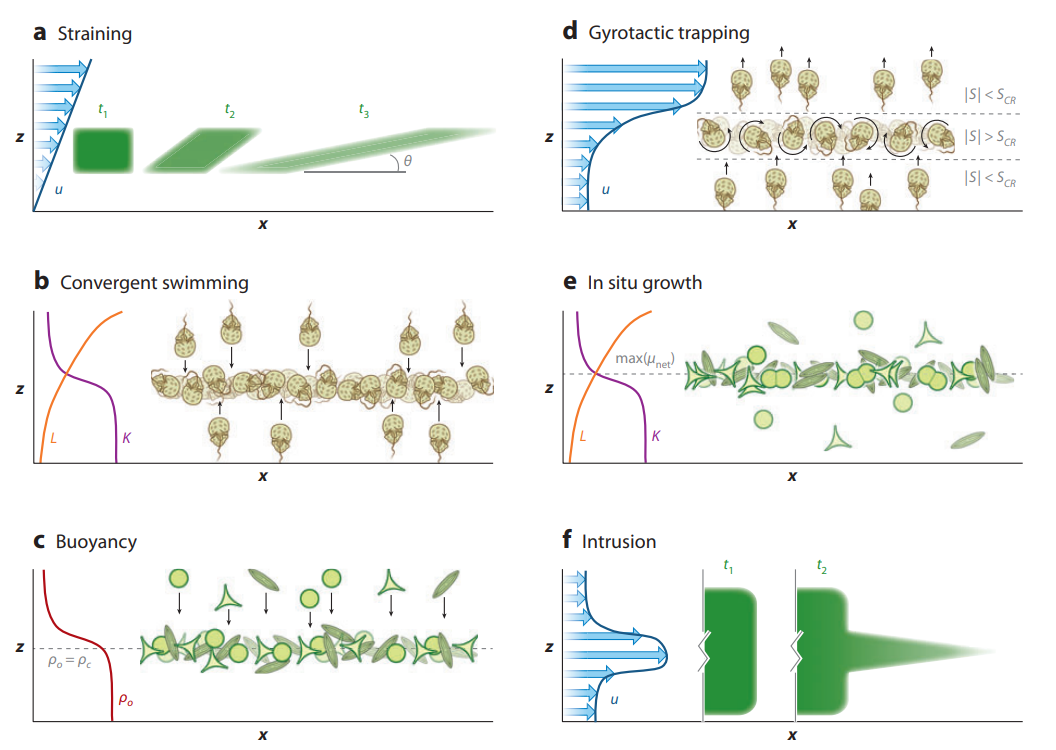 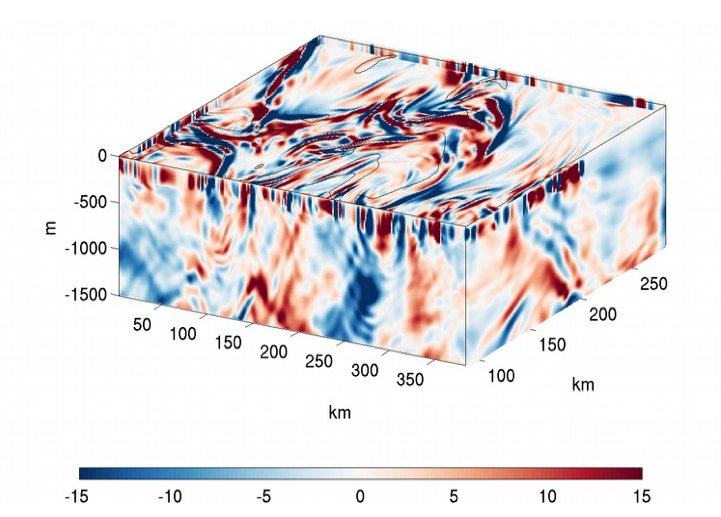 Circulation 3D à intégrer dans le schéma d’intrusion
?
F. d’ovidio
18
Principe de la cytométrie
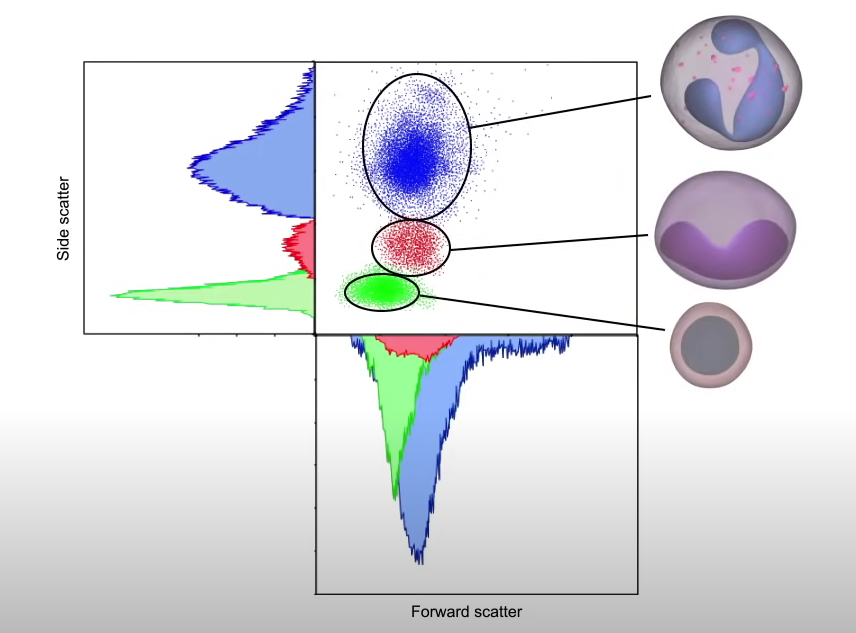 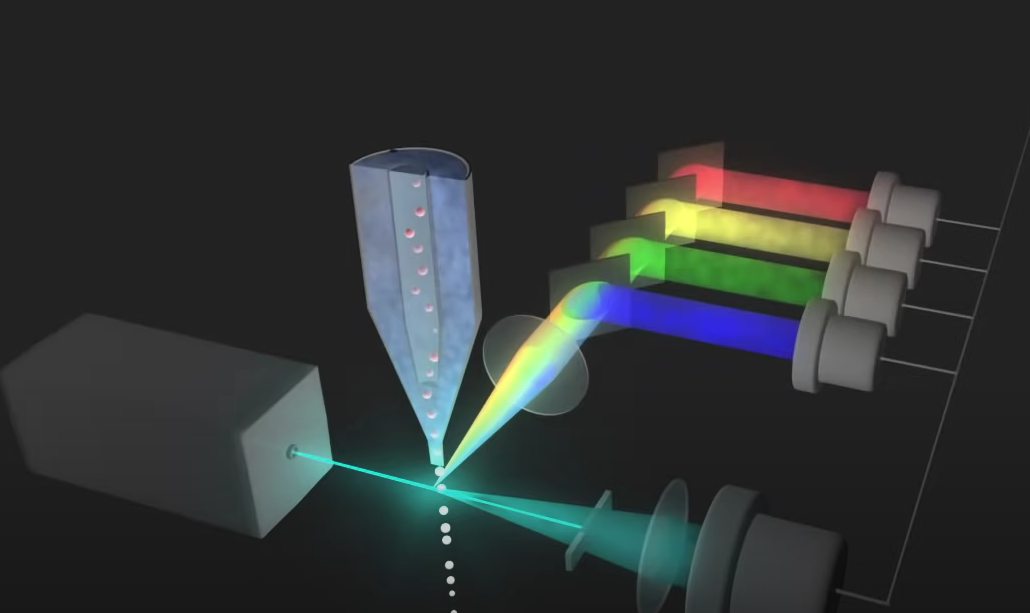 Alignement des particules
FLO FLR …
FWS
Source : https://www.youtube.com/watch?v=EQXPJ7eeesQ
SWS
Système automatisé capable d'effectuer une analyse à haute fréquence de l'eau de mer pour identifier différents types de phytoplancton en fonction de leur taille et de leurs propriétés optiques
Circulation autour des Baléares
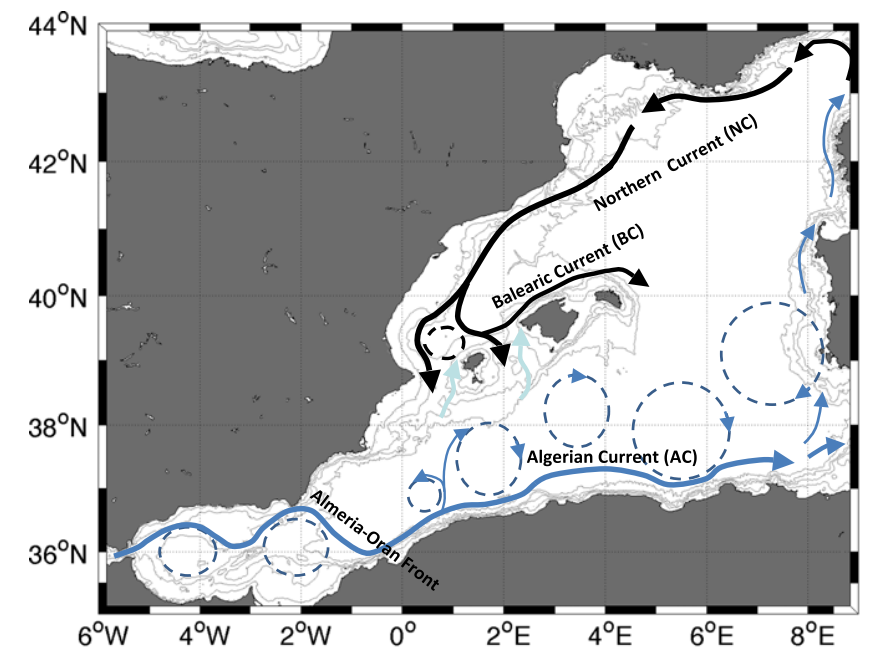 R. Balbín et al, 2013
FSLE
Outils mathématiques mesurant le taux de séparation de la trajectoire de particules (ex : petites masses d’eau)
Identification de zone frontale
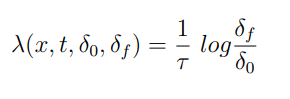 Temps τ au bout duquel deux particules initialement, à un temps t, proches de x d’une distance δ0 se retrouvent éloignées de x d’une distance δf
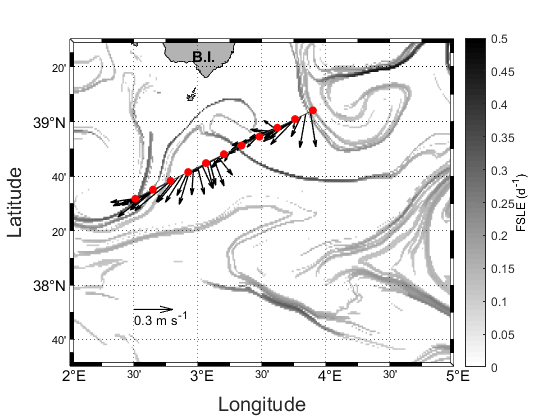 Particules à t
x
Particules à τ = t-Δt
δf
δ0
Front = barrière dynamique contre le transport ?
ξ
ξ (vorticité potentielle)
ξ1 << ξ2
ξ1
ξ2
(2)
(1)
Effet barrière
front
Courant
Océan
Tourbillon nord-Baléares 
Cascade énergétique
E. d’Asaro
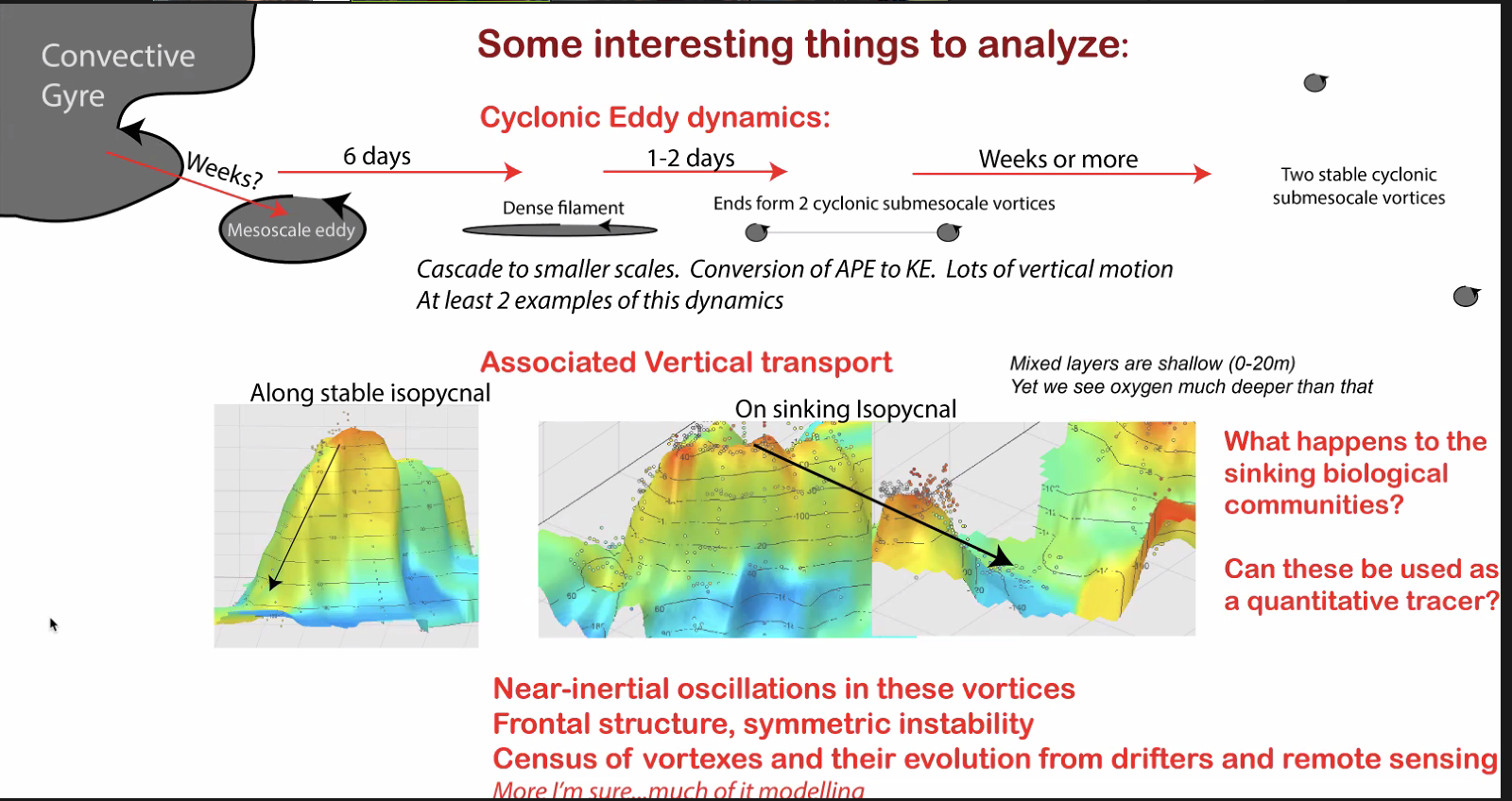 C. Fukushima
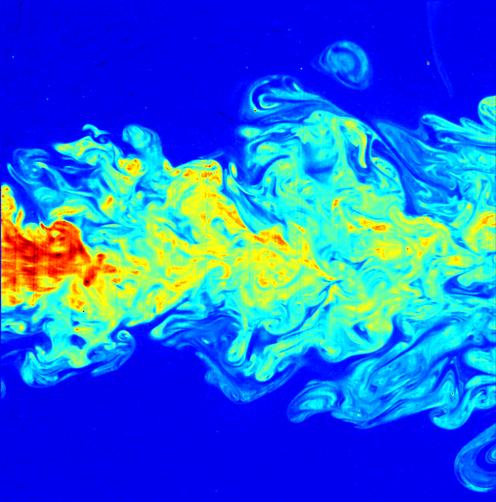 Transfert de l’énergie des grandes structures (gyres) aux petits vortex jusqu’à la dissipation sous forme de chaleur
SWOT
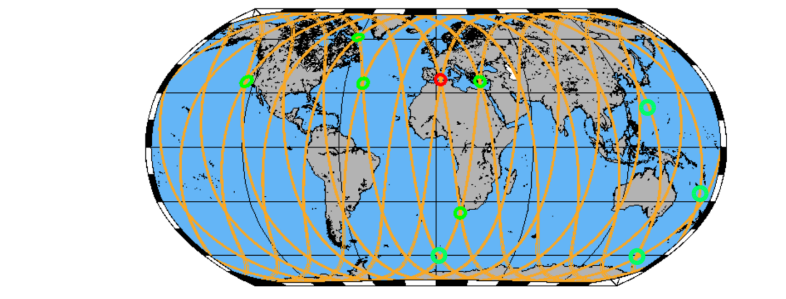 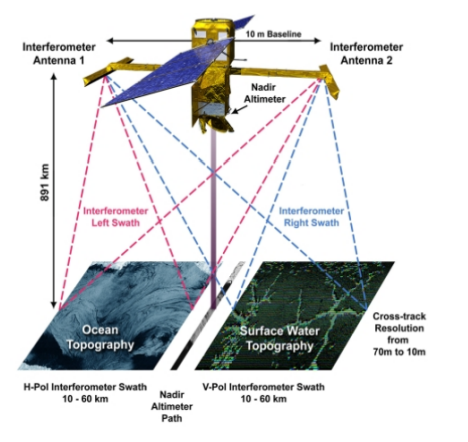 PROTEUSWOT (2018) BIOSWOT (2023)
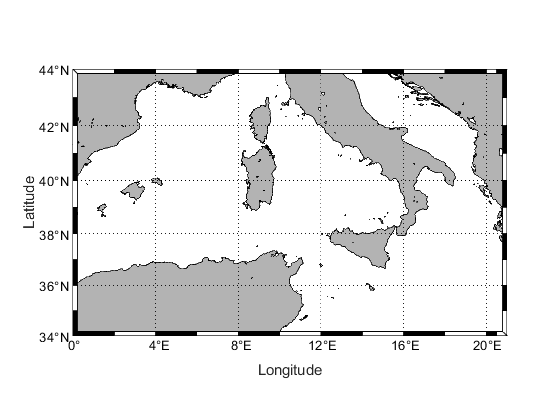 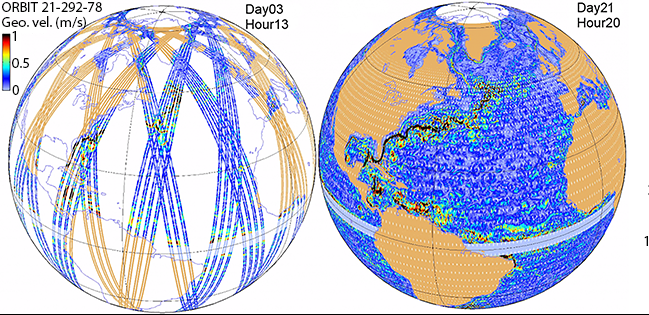 Observations hautes résolution de la surface de l’océan  Estimation des vitesses verticales
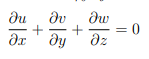 SWOT : Surface Water Ocean Topography
BIOSWOT
Lagrangian trajectories
3D structures of phytoplankton abundances
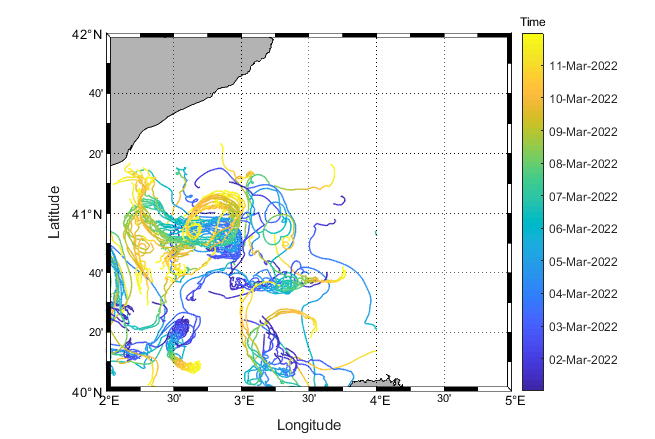 Vertical velocities
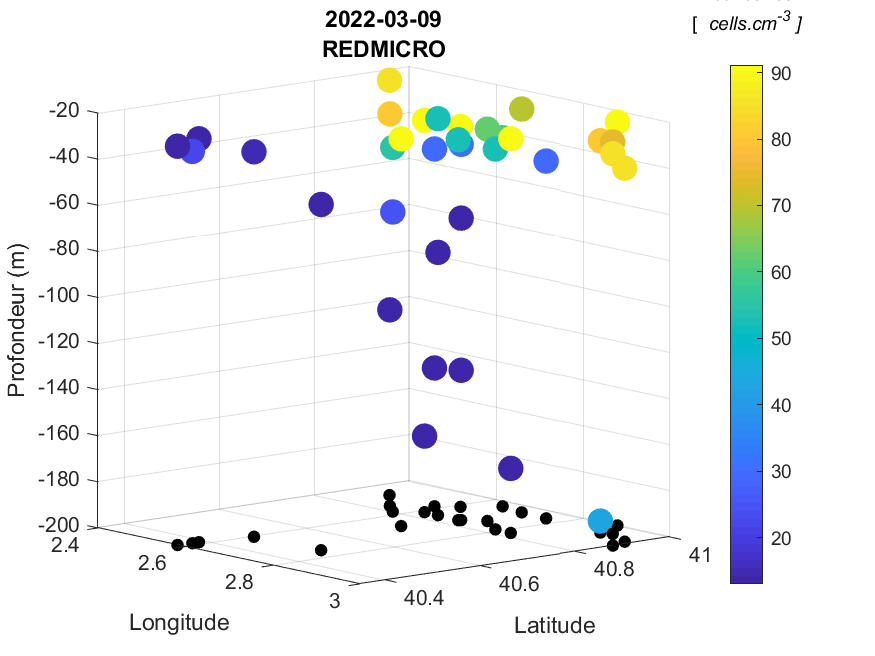 F. d’Ovidio
Phytoplakton diversity
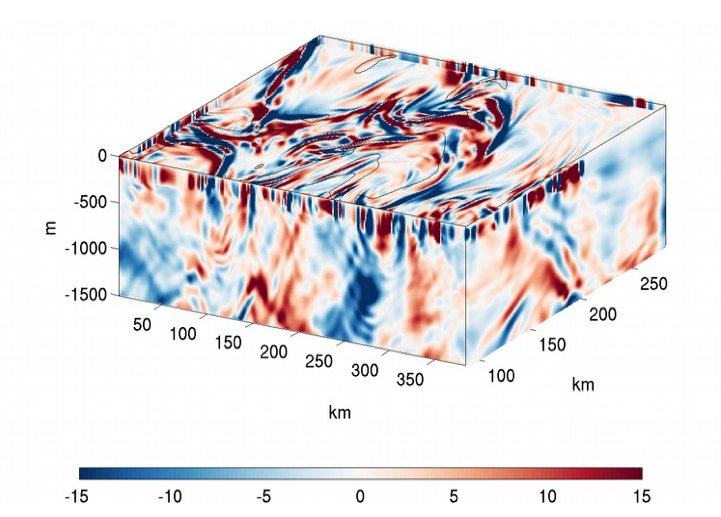 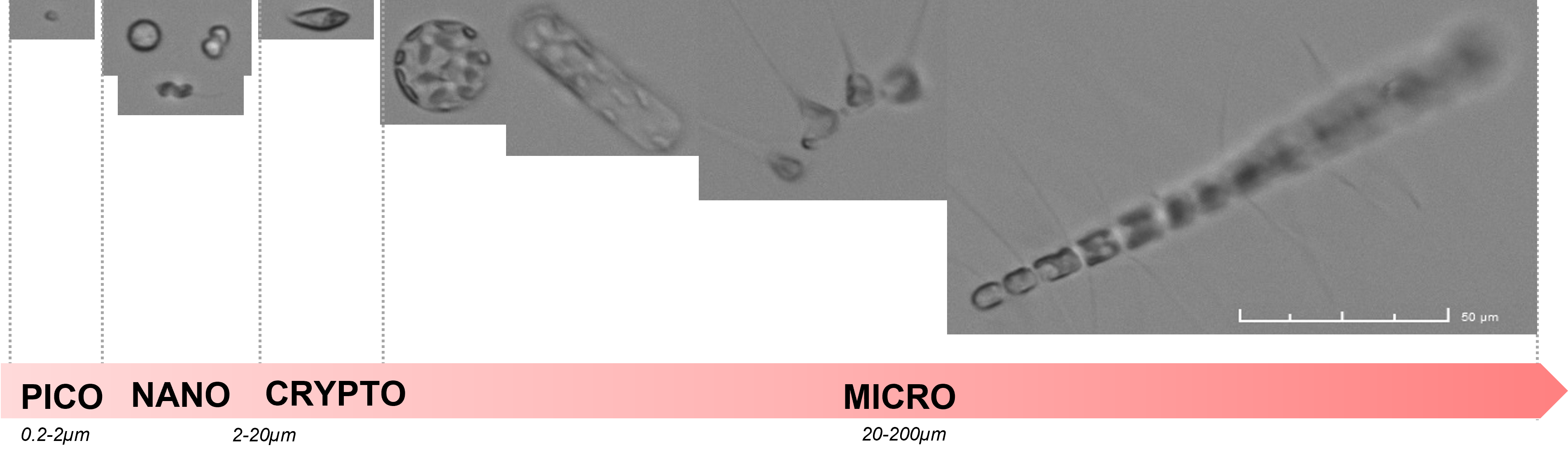 Objectives : 
Estimation des vitesses verticales pour construire les flux verticaux : déterminer comment les fronts de sub-mésoéchelle et le transport 3D déterminent la distribution du phytoplancton
Déterminer la diversité phytoplanctonique sur une vue 3D dans les structures de sub-mésoéchelles
Utiliser la modélisation numérique pour comprendre les modèles 3D du phytoplancton à ces fines échelles
Scénarios de formation des couches profondes
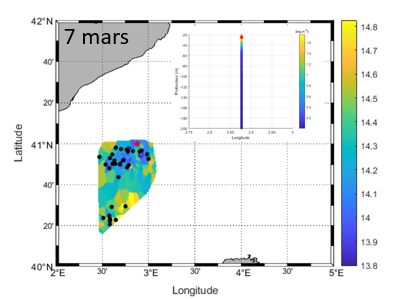 ?
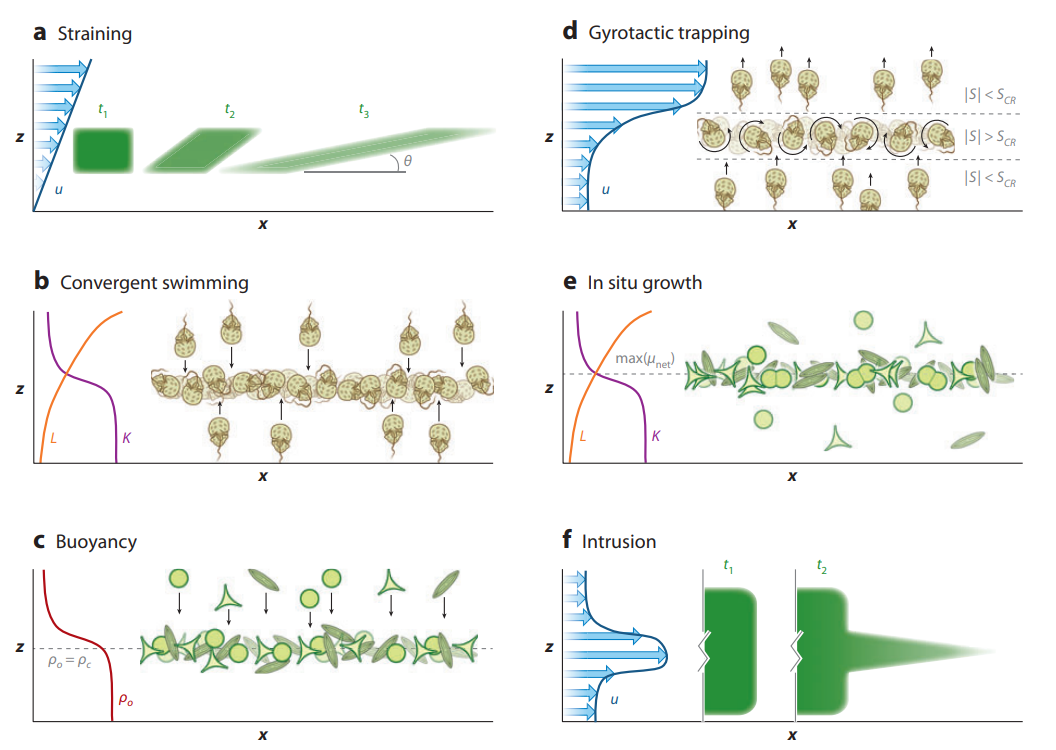 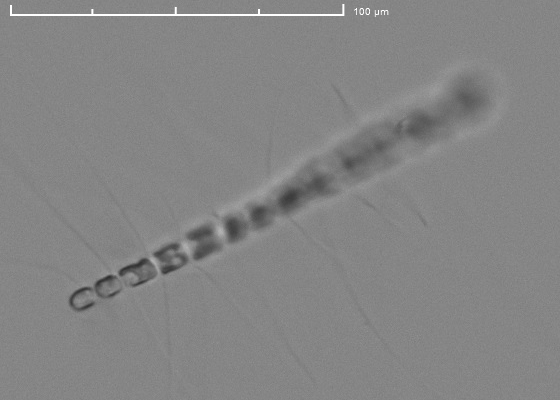 BLOOM
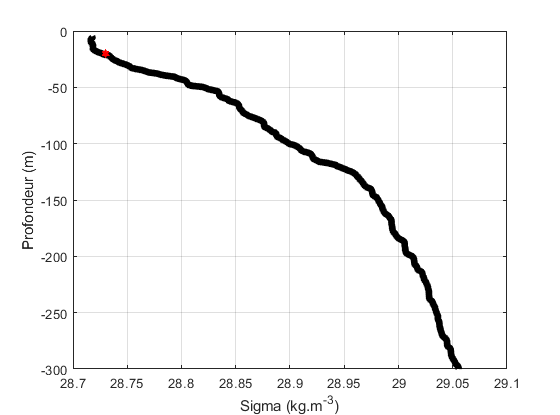 pycnocline
Scénarios de formation des couches profondes
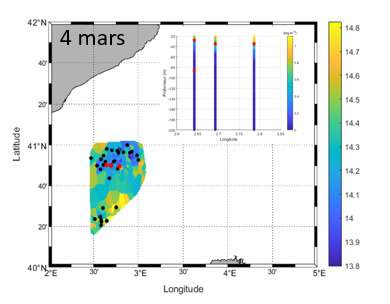 ?
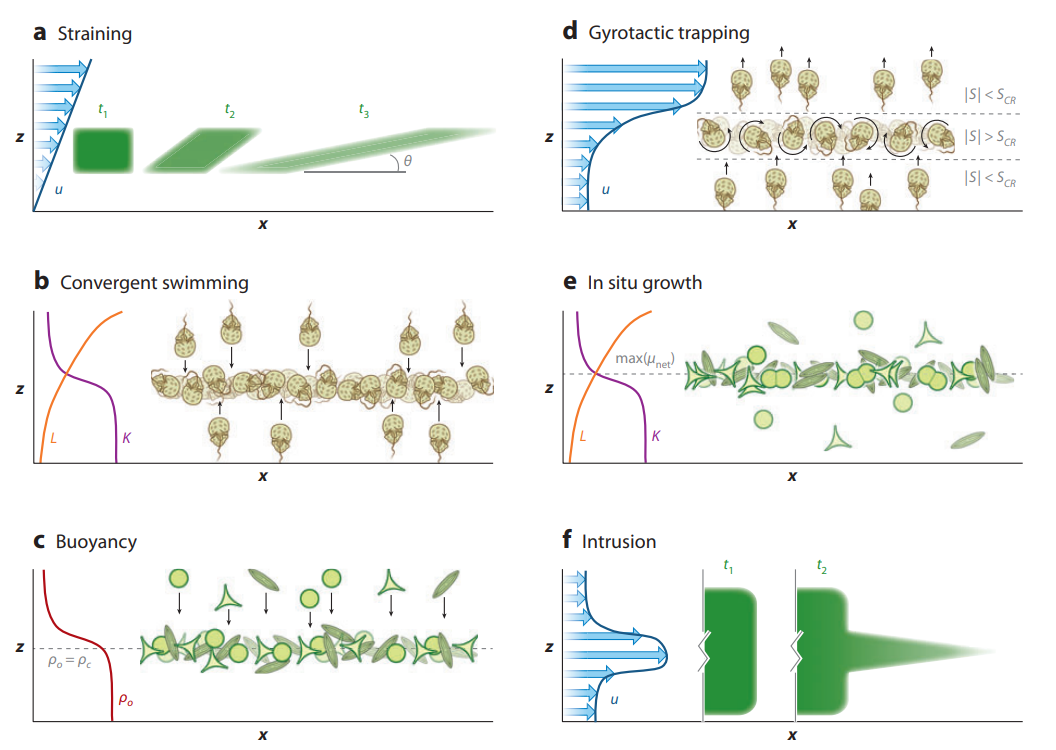 Centre du tourbillon cyclonique : up-welling  Conditions plus favorables pour la croissance phytoplanctonique
Transitions écologiques
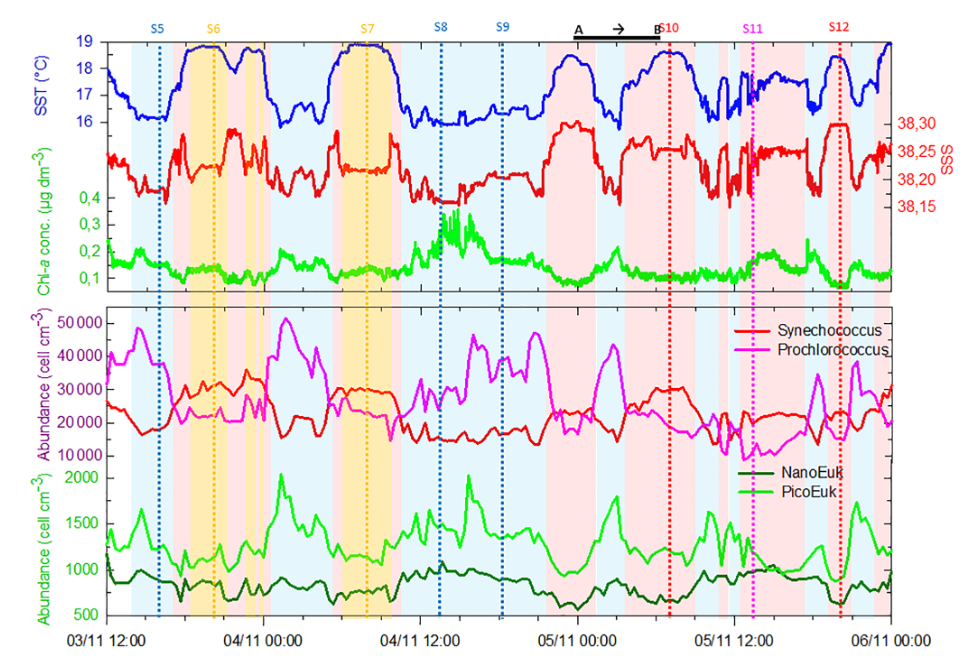 Changement entre les groupes phytoP correspondent aux changements de SST et SSS
Marrec et al, 2018
Espèces ou groupes fonctionnels ?
“Les processus de niche contrôlent la dynamique de la biomasse des groupes fonctionnels du phytoplancton. En revanche, au sein de leurs groupes fonctionnels, les espèces phytoplanctoniques sont le plus souvent équivalentes sur le plan écologique. Par conséquent, l'agrégation des espèces en groupes fonctionnels est une approche judicieuse pour modéliser la façon dont les communautés phytoplanctoniques réagissent aux au forçages environnementaux” AJ Irwin, 2016
Paradoxe apparent de la prévisibilité des groupes fonctionnels et de la non-prévisibilité des espèces : Variation stochastique domine la dynamique au niveau des espèces au sein des groupes fonctionnels